Úprava fotografií
Adobe Photoshop, Zoner photo studio, Gimp
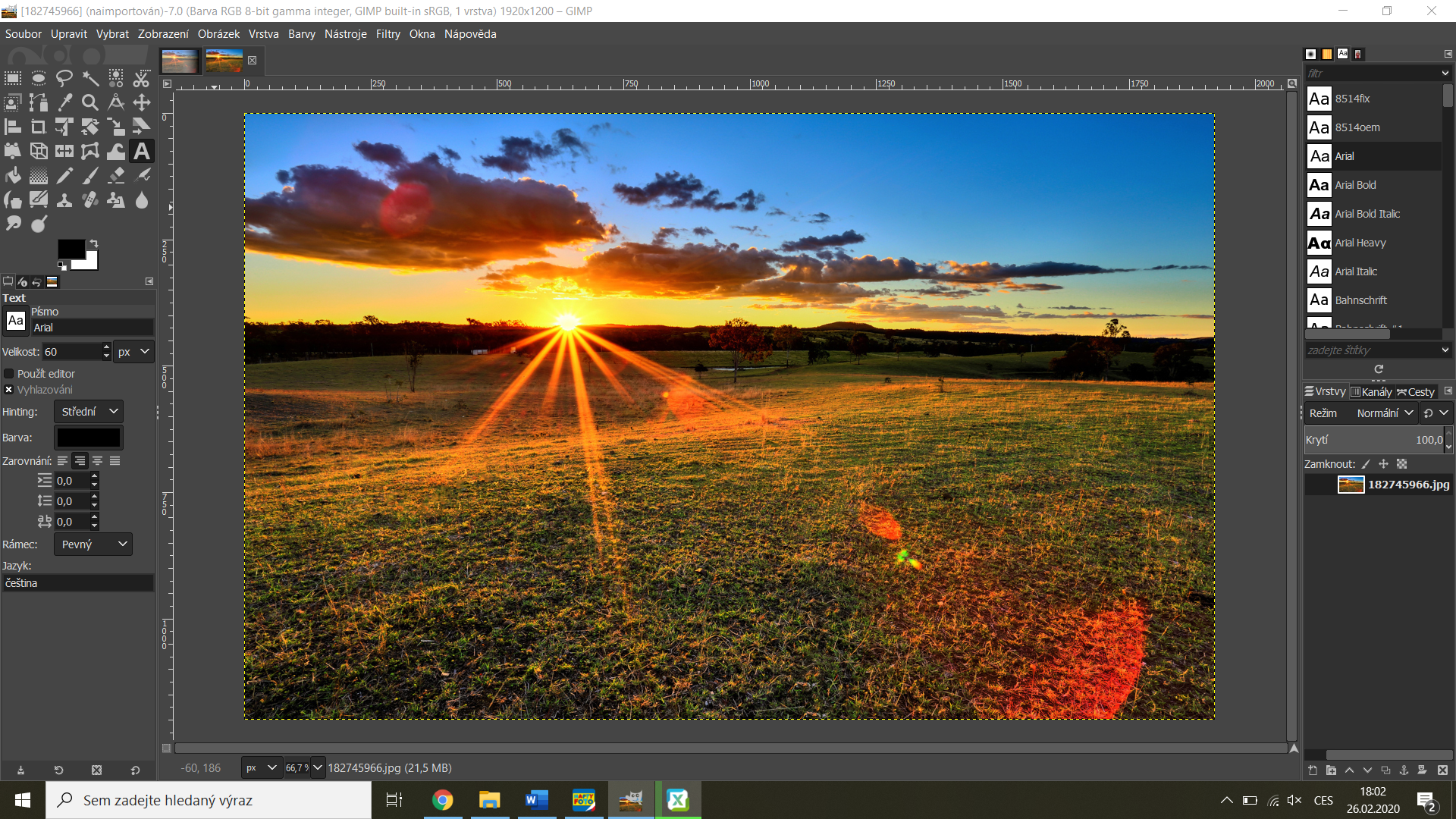 vAŠE ZKUŠENOSTI?
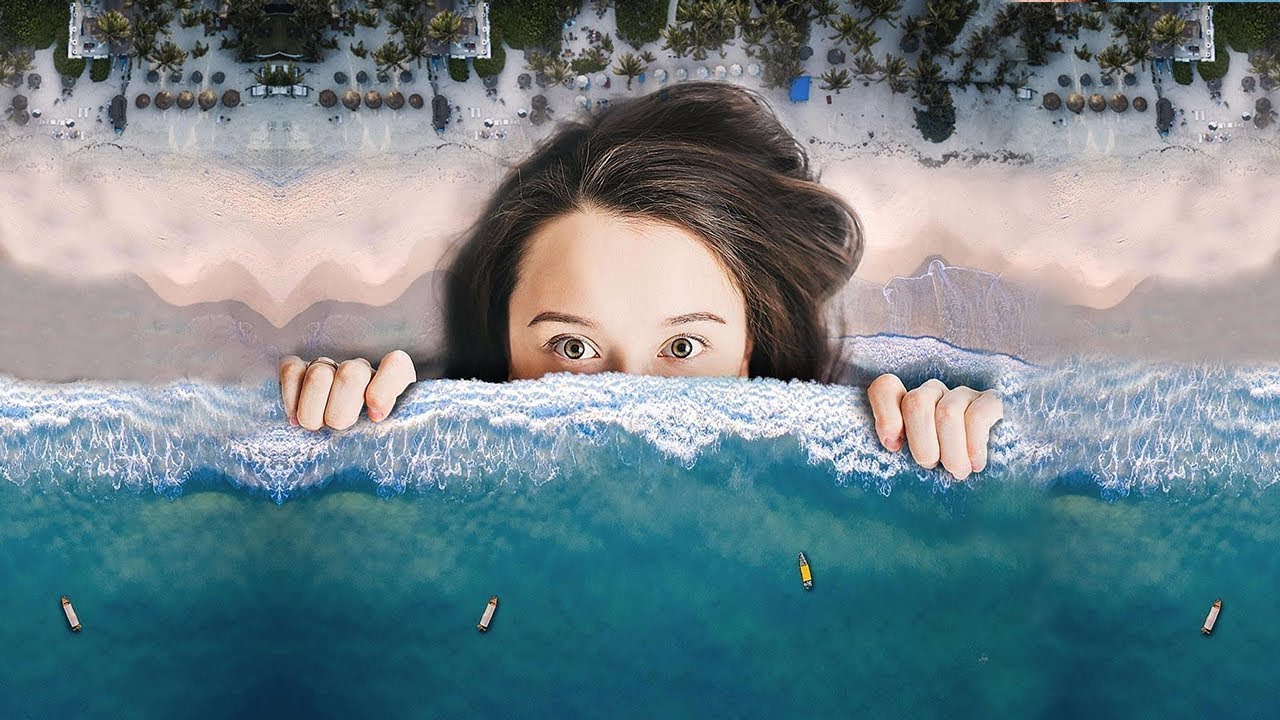 Programy pro úpravu fotografií
Offline programy
Online programy
Photoshop CC – skvělý, drahý, náročný
Lightroom CC – ideální na třídění i úpravy
Zoner X – národní poklad
Affinity Photo –  jediný pořádný konkurent Photoshopu
Polarr – free hvězda nové “aplikační” generace
GIMP – legenda, která stále bojuje s Photoshopem
Pixlr Editor – opravdu hodně šikovný program
Photopea – skvělý český program pro náročnější použití
Aviary – hodně přímočarý, hodně šikovný
PicMonkey – skvělá volba, ale jen za peníze
Fotor – jednoduchý a šikovný
https://www.fotoguru.cz/programy-na-upravu-fotek/
Aplikace do mobilu
Polarr – jednoduché použití, velký efekt, iOS / Android
SnapSeed – nejširší záběr a funkce, trochu těžkopádný, iOS / Android
Fotor – špičkové úpravy jako na desktopu, iOS / Android
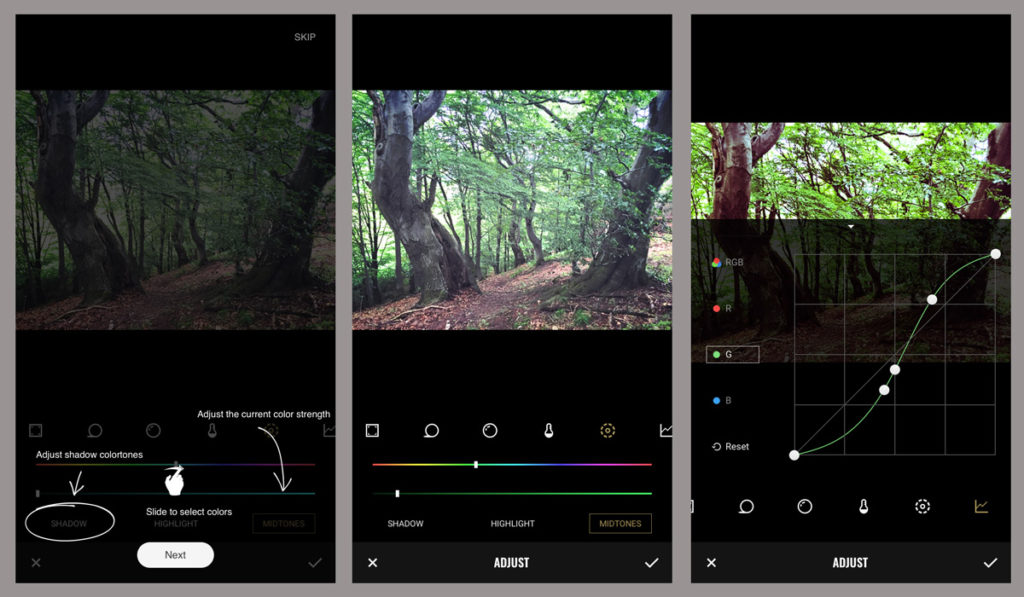 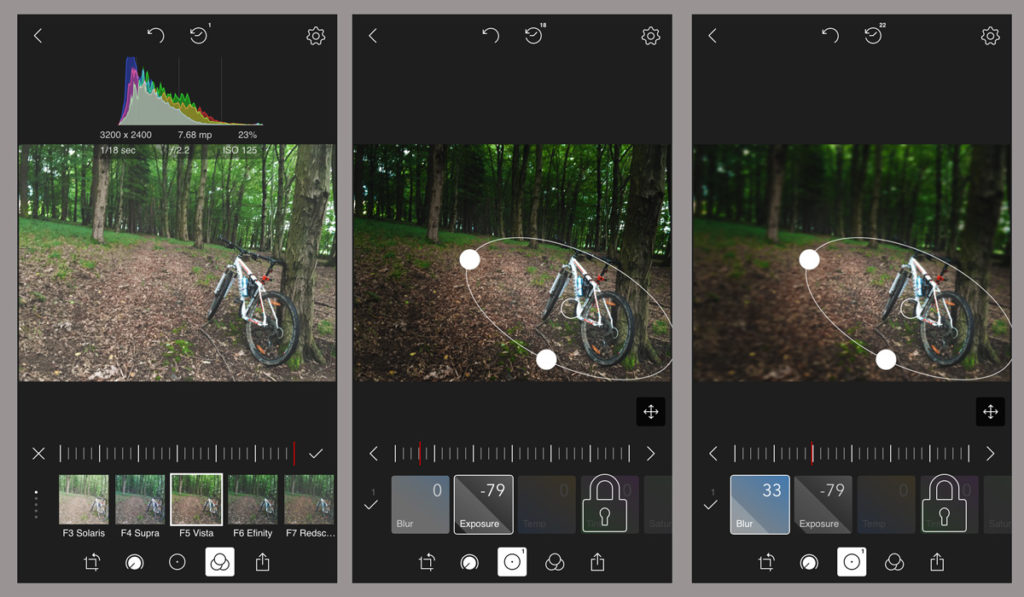 Photoshop CC – skvělý, drahý, náročný
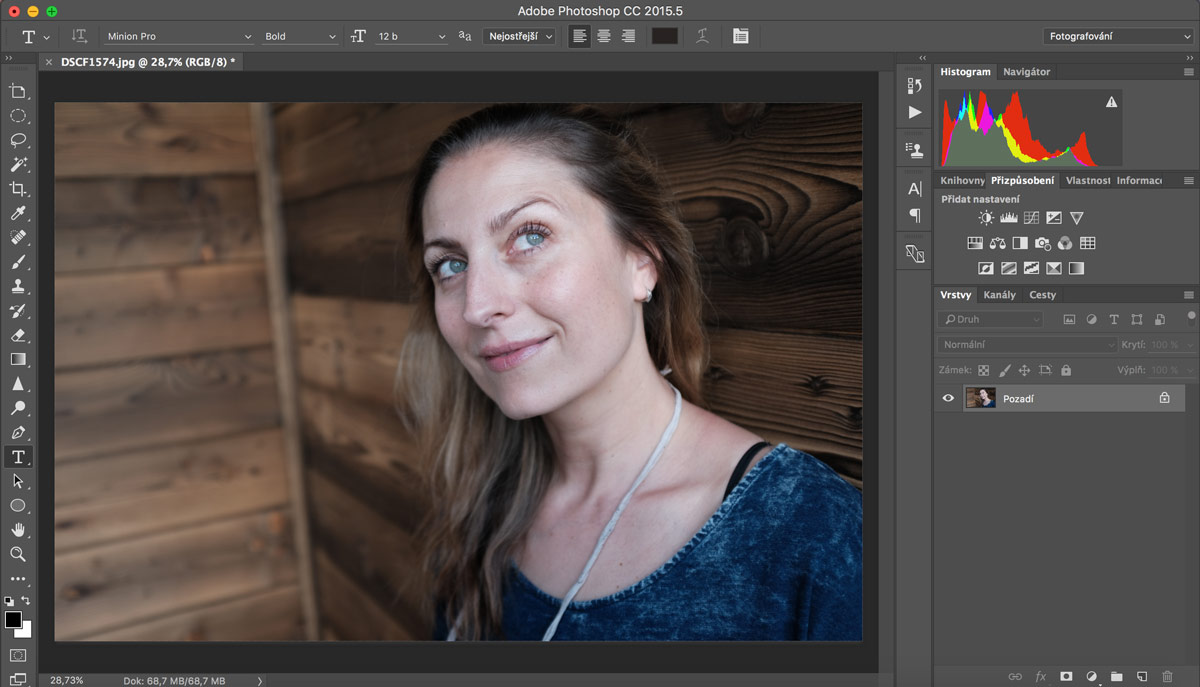 Pro koho je: Pro opravdu náročné uživatele provádějící sofistikované úpravy.Pro koho není: Pro začátečníky věřící, že “nejlepší program” vede k nejlepším fotkám – nevede. (4000 korun ročně).
Zoner X – národní poklad s nesnadnou rolí
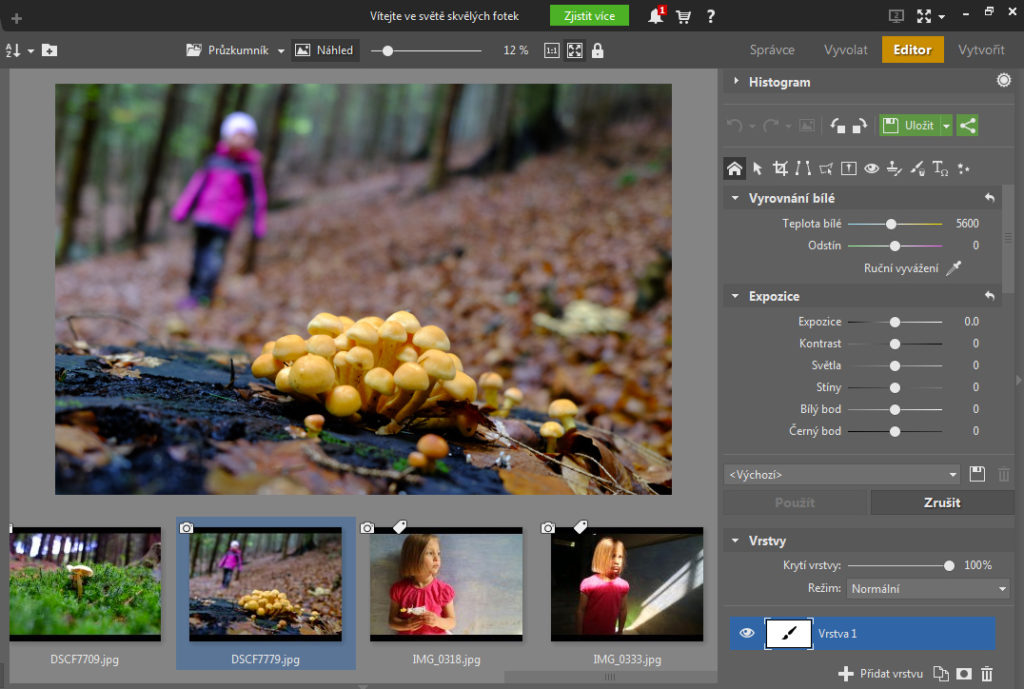 Pro koho je: Pro mírně ambicióznější uživatele, kteří chtějí víc než základní úpravy a líbí se jim navíc program mluvící česky a nabízející opravdu hodně podpůrných materiálů a tutorialů v češtině.Pro koho není: Pro ty, kteří se chtějí držet jen opravdu základních úprav.
GIMP – legenda, která stále bojuje s Photoshopem
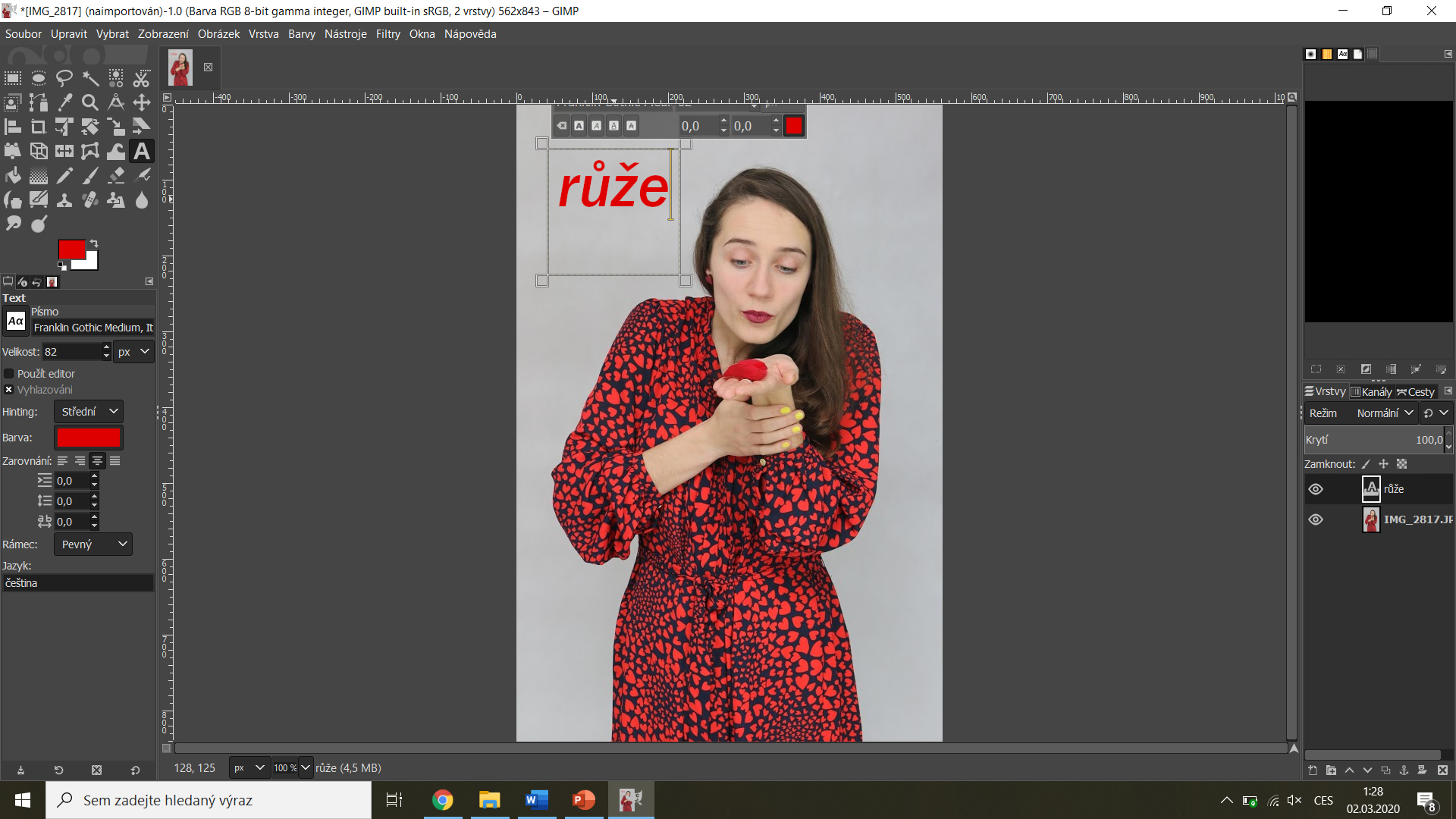 po více než dvacet let má své skalní zastánce, kteří na něj nenechají dopustit
Snaží se nabízet jako komunitou vyvíjený a tedy free program co nejlepší alternativu ke “komerčnímu světu”, tedy především Photoshopu
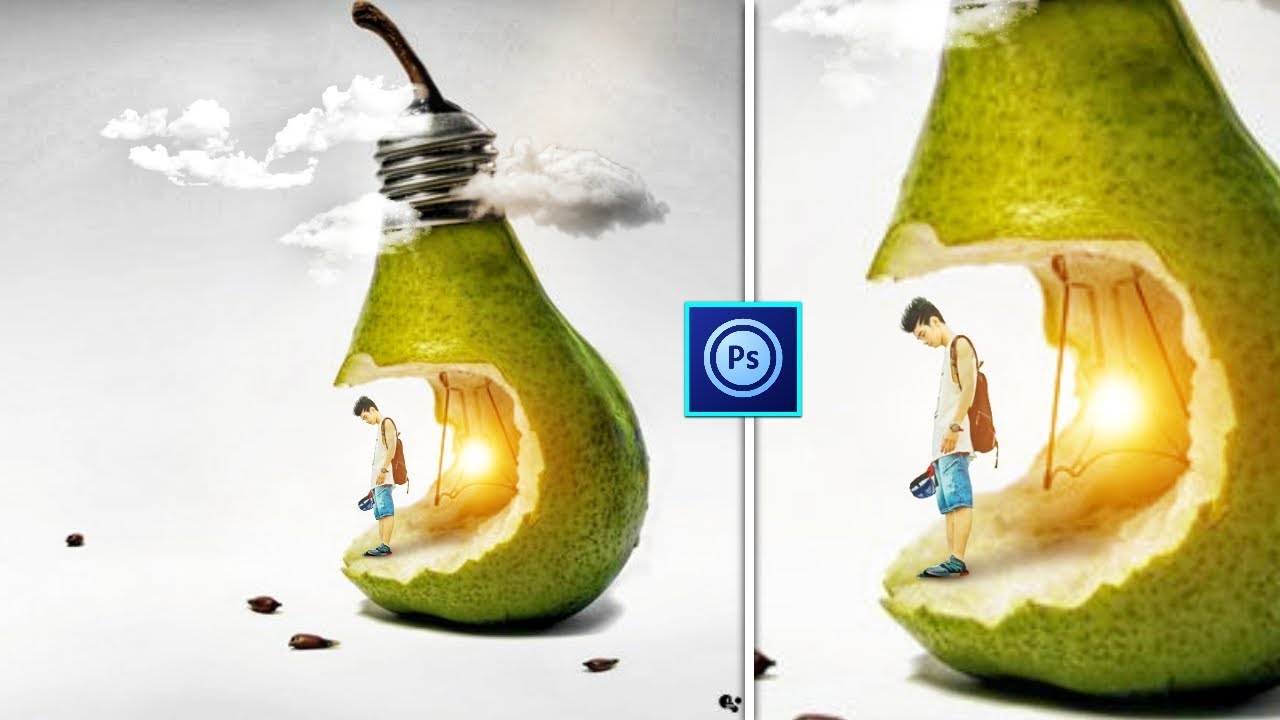 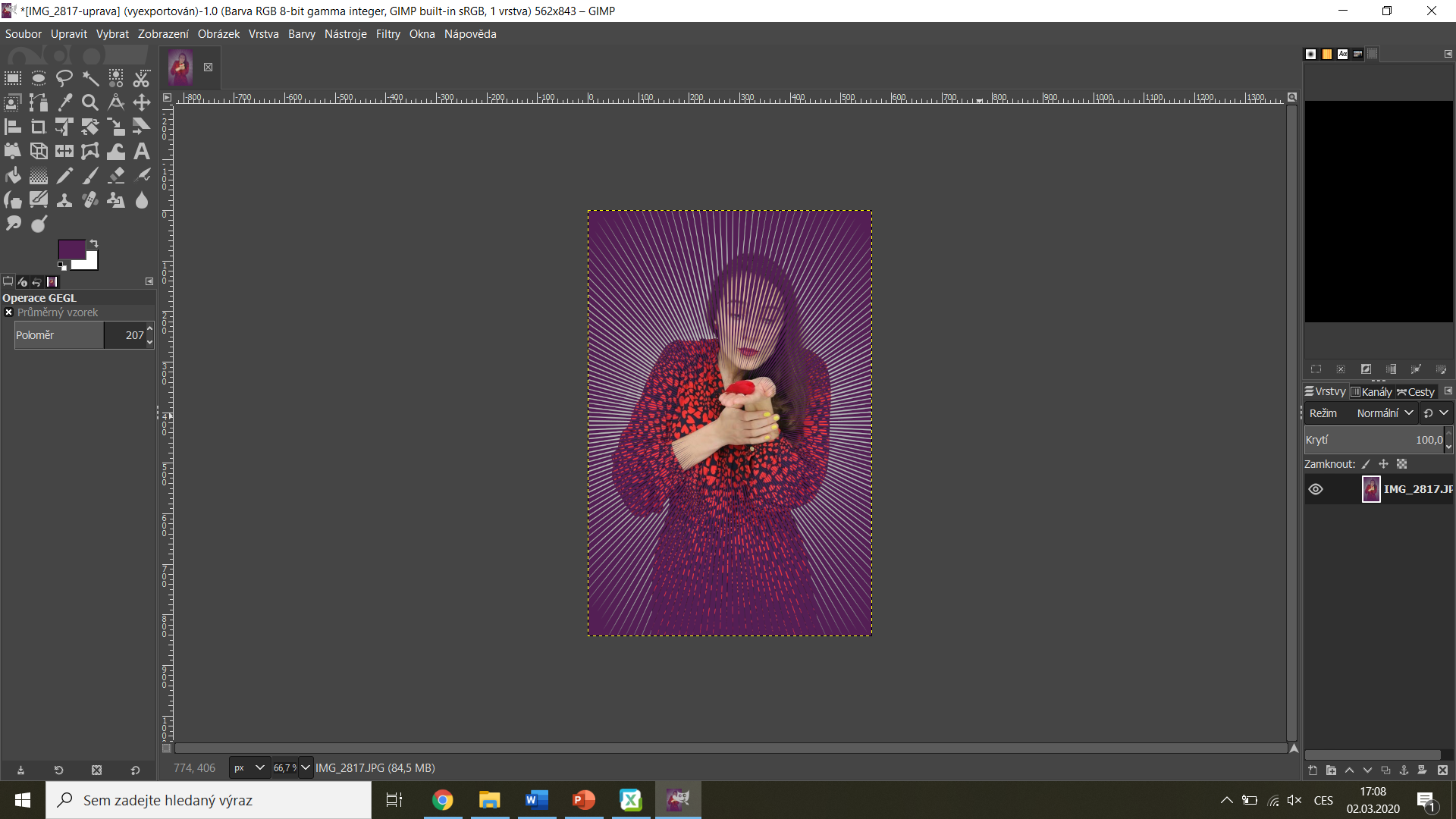 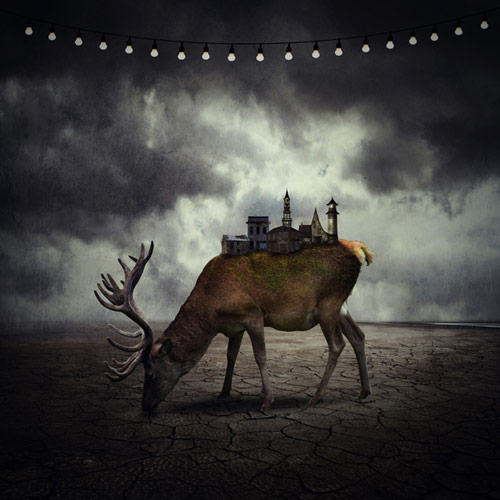 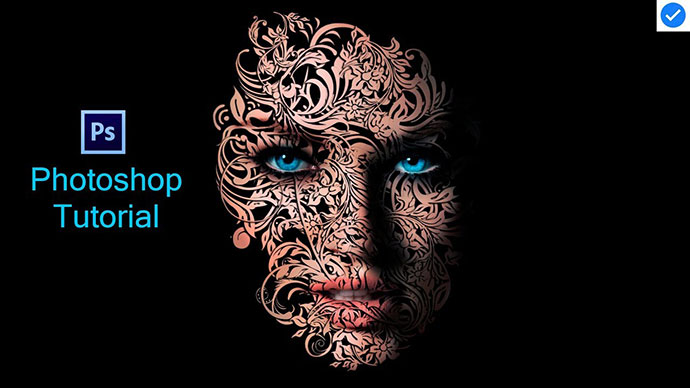 gimp
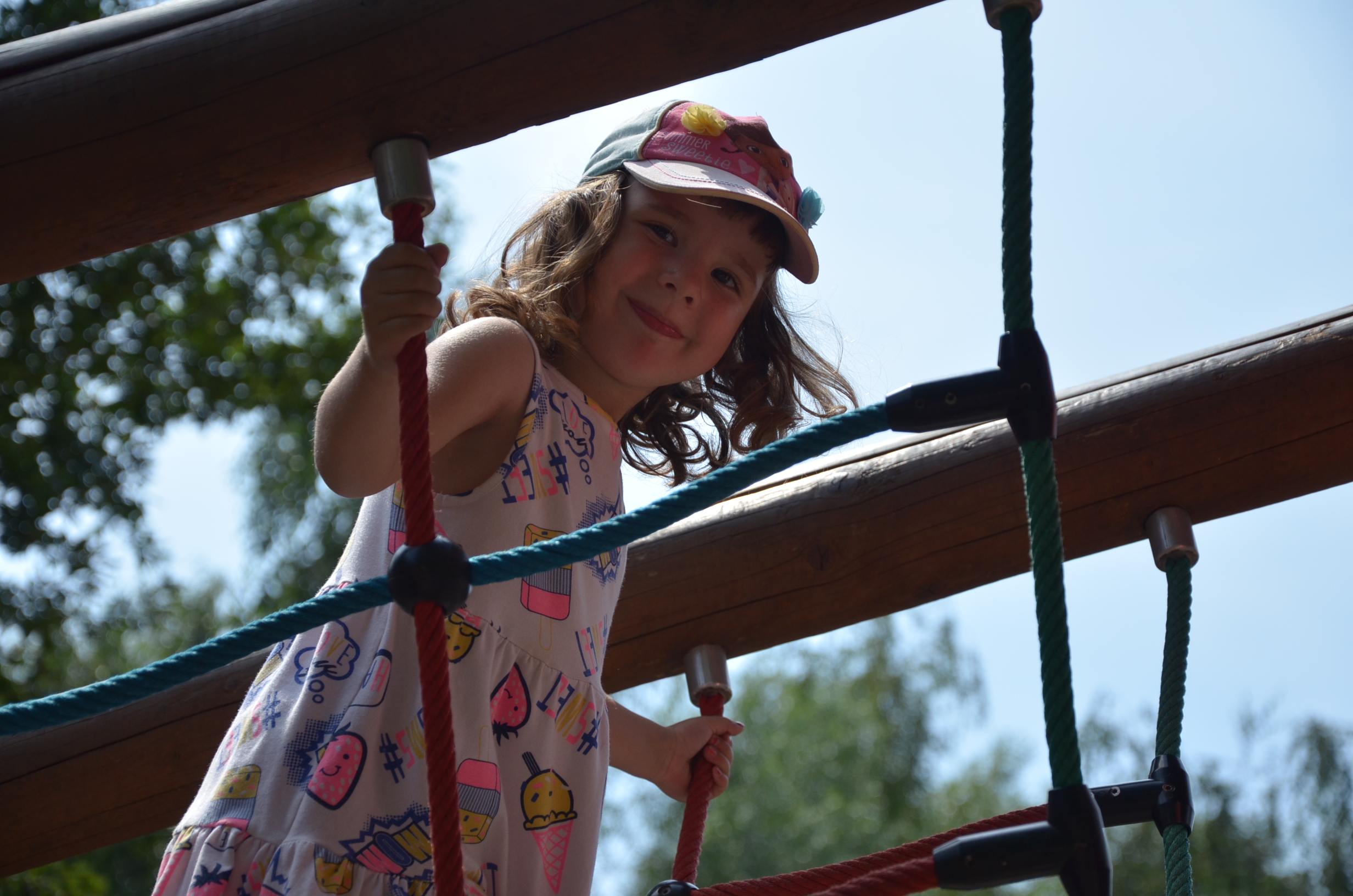 GIMP
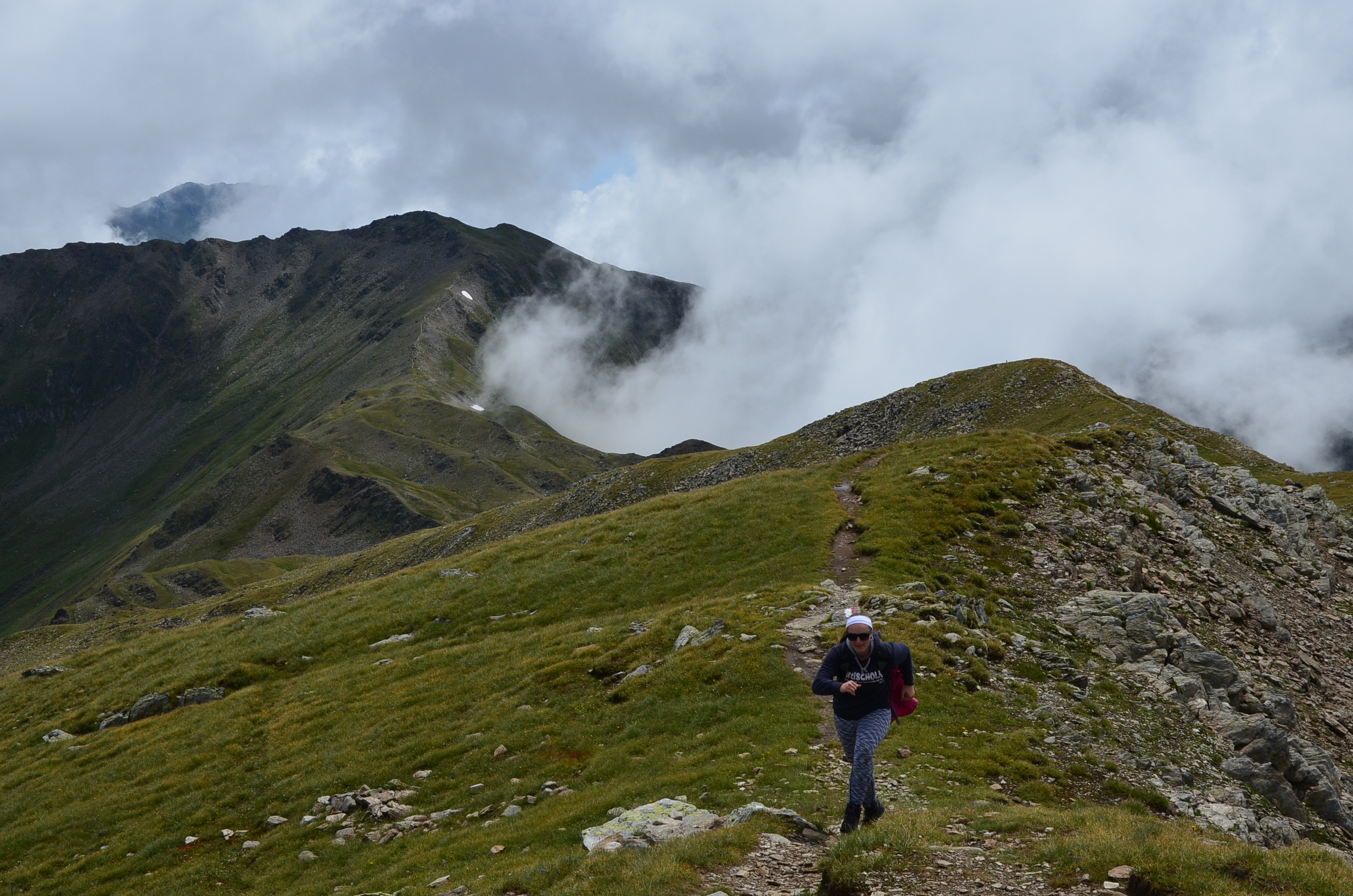 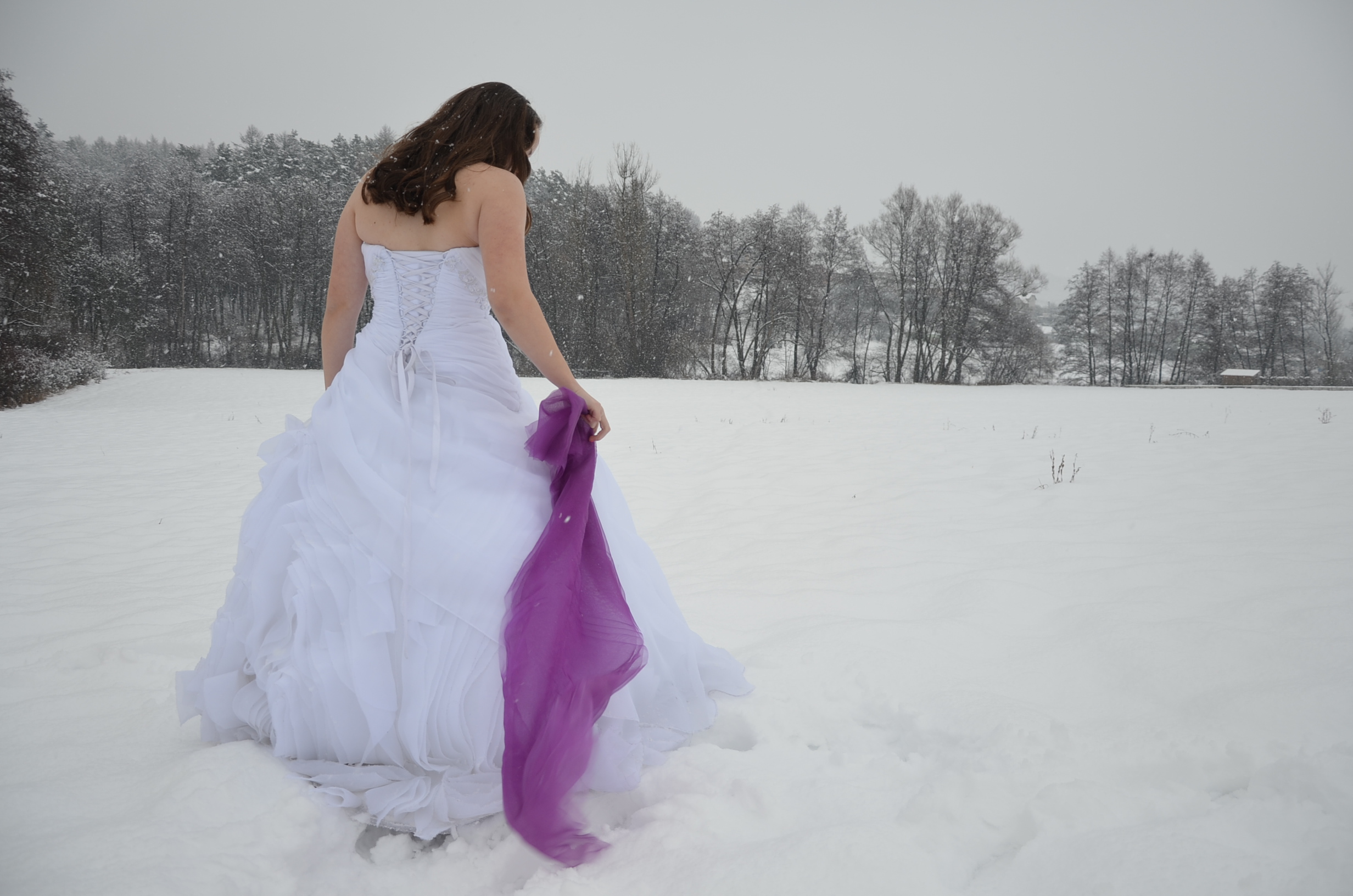 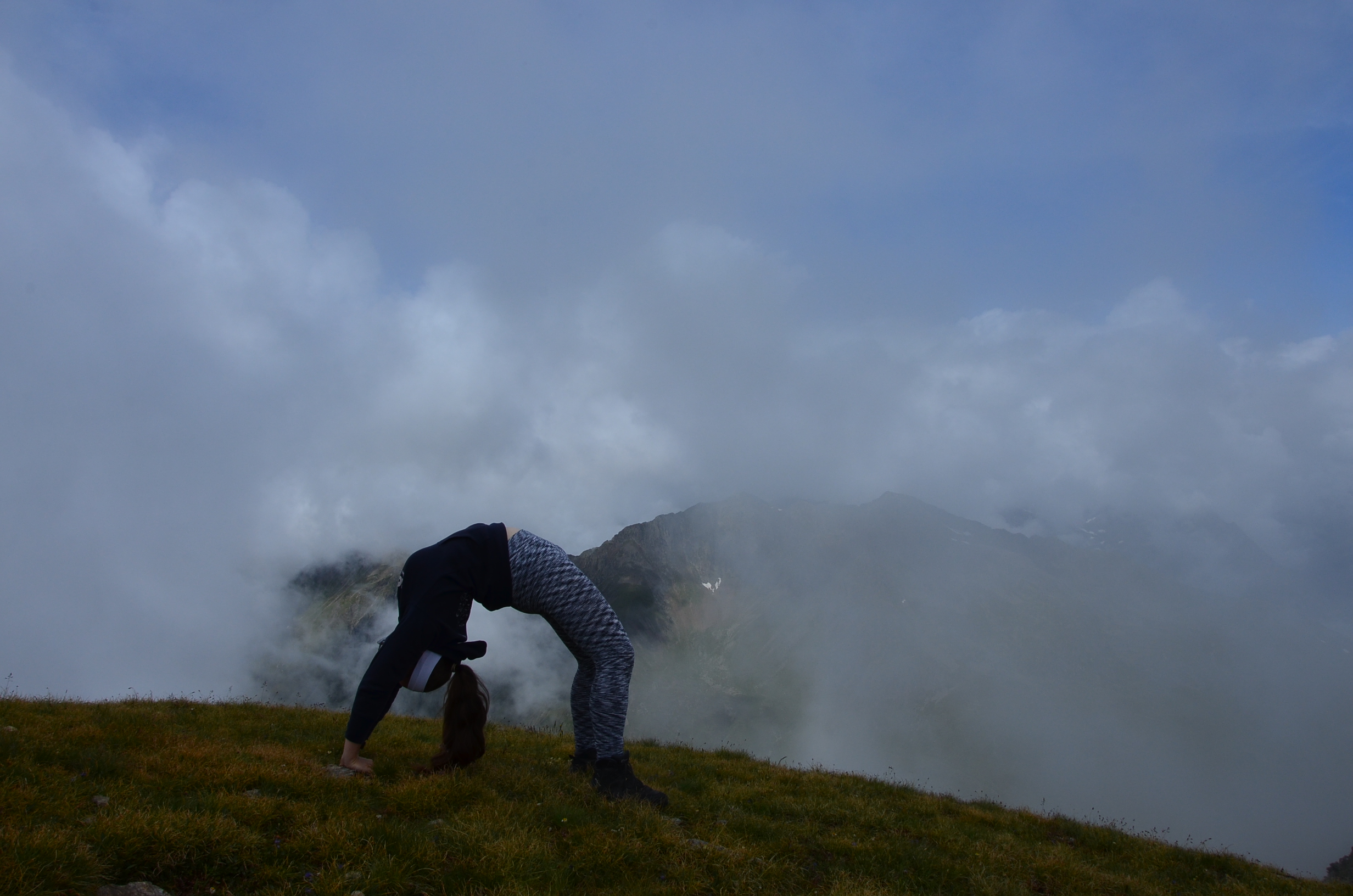 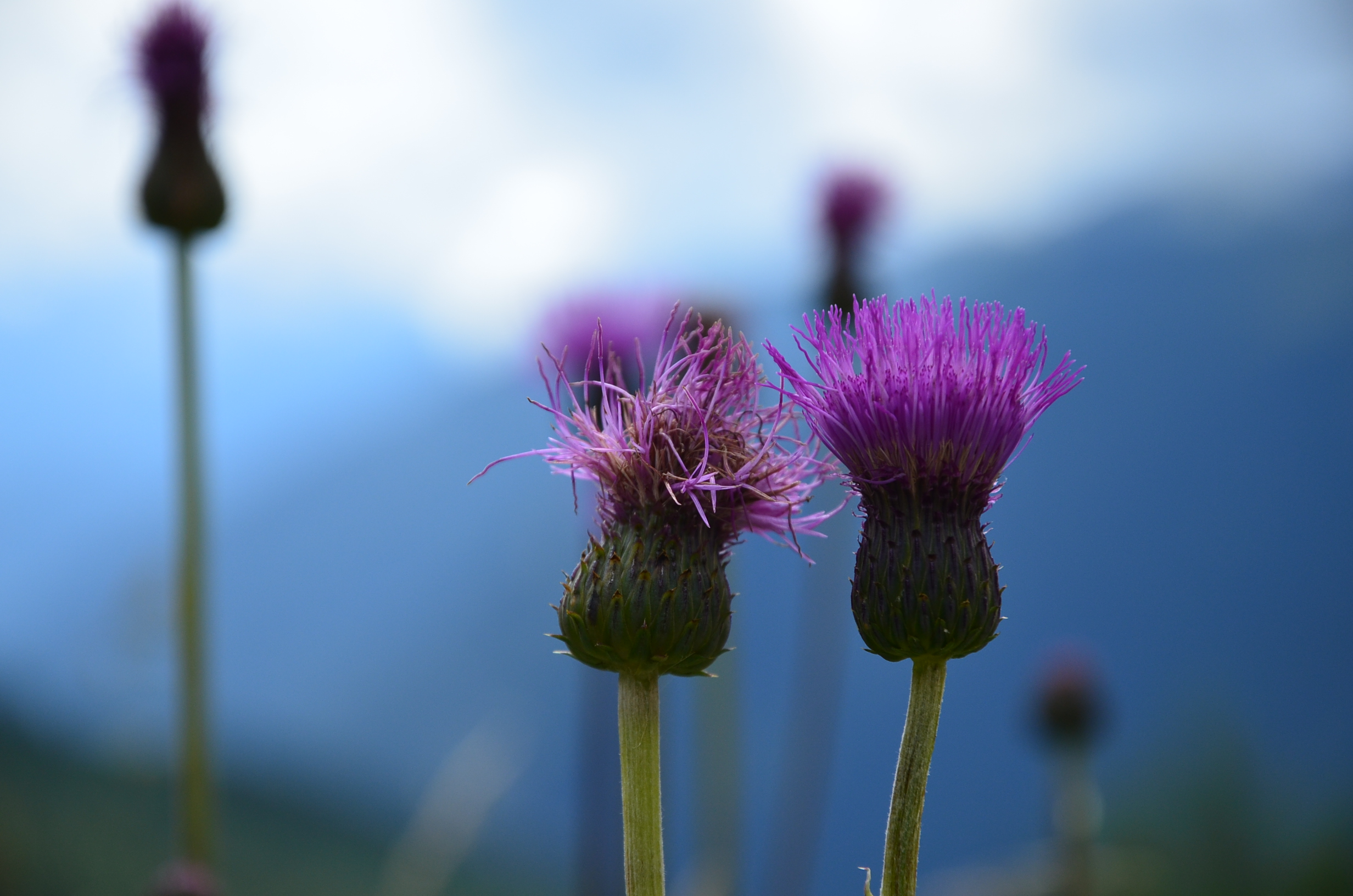 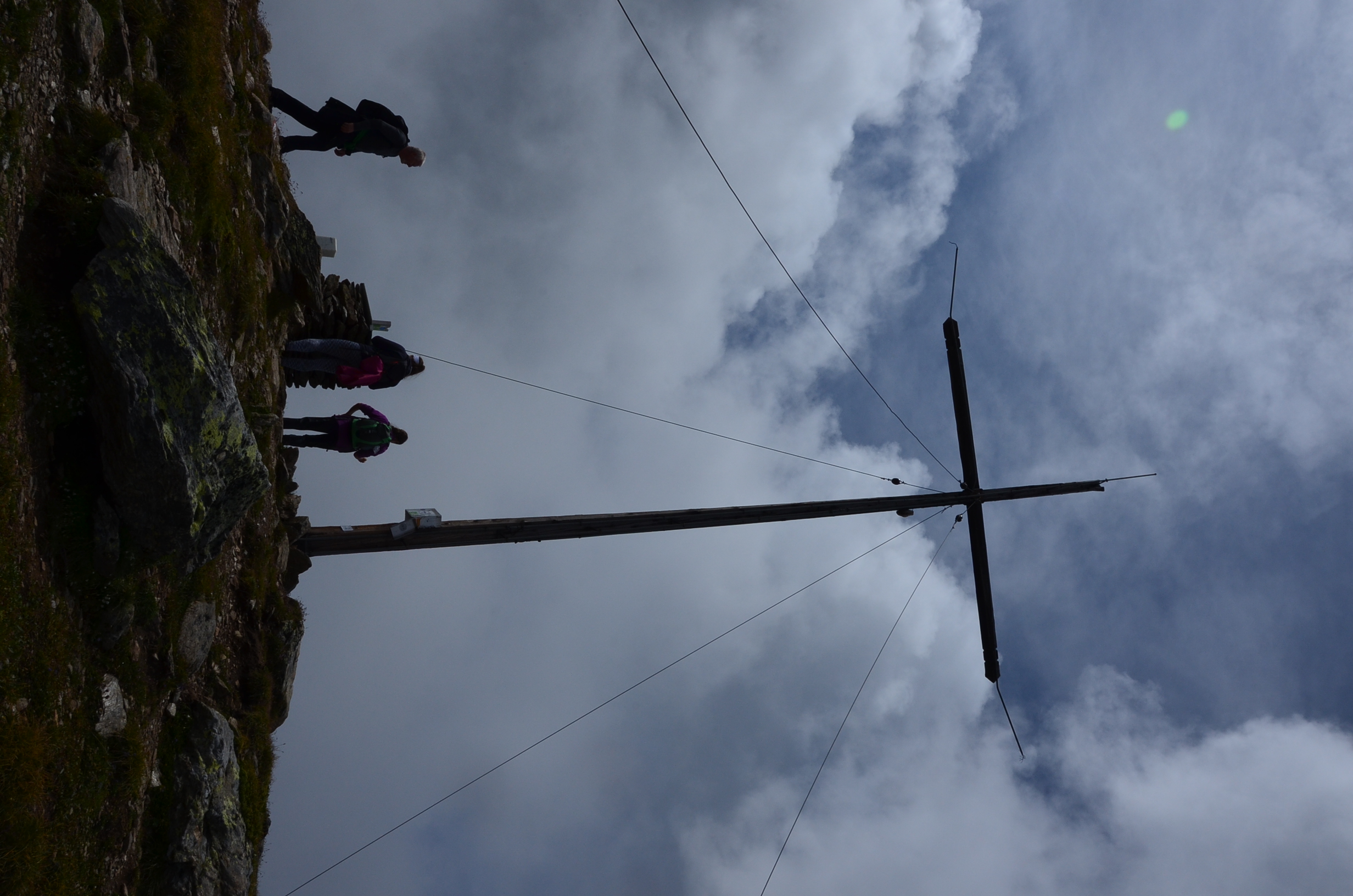 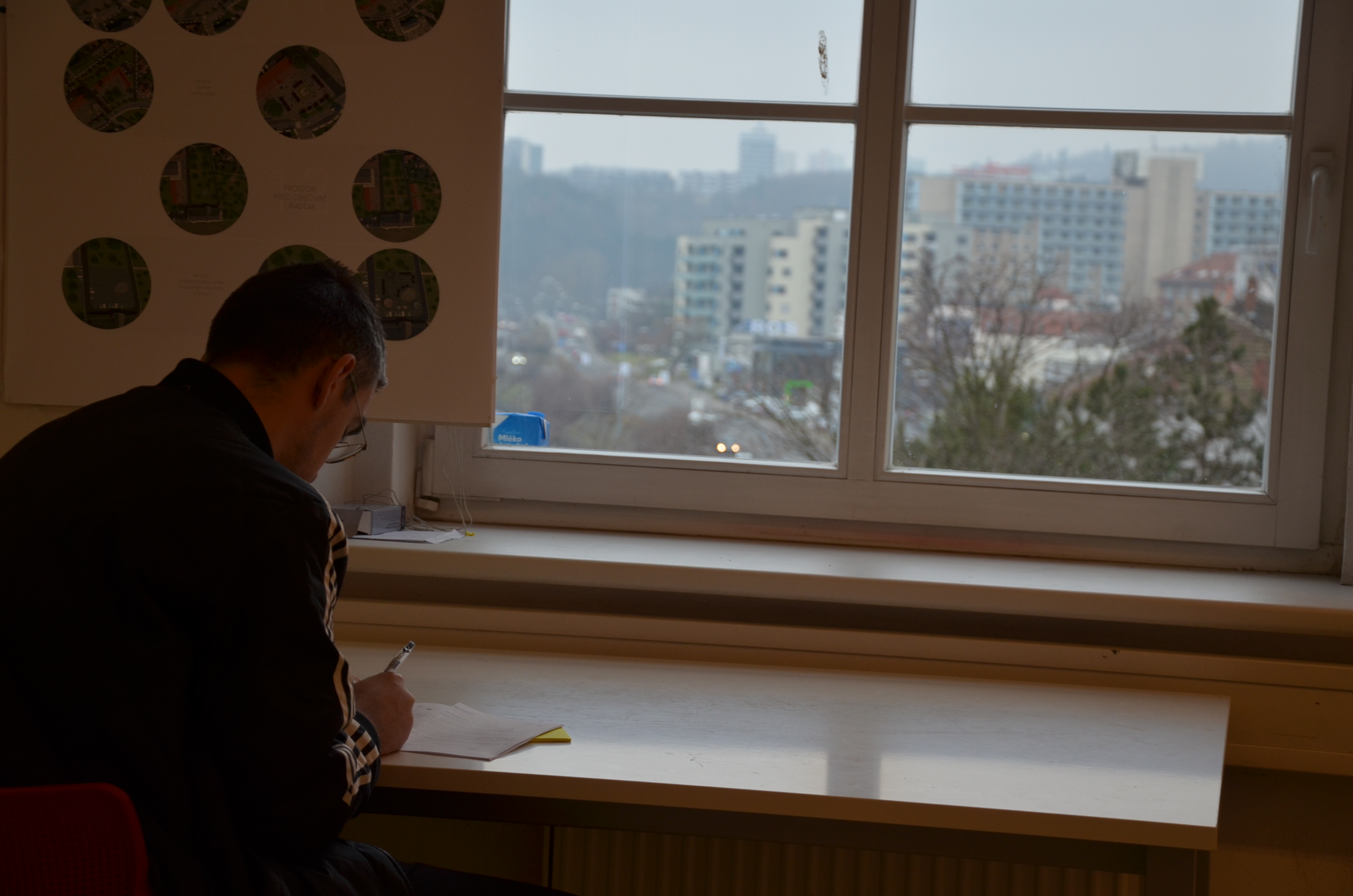 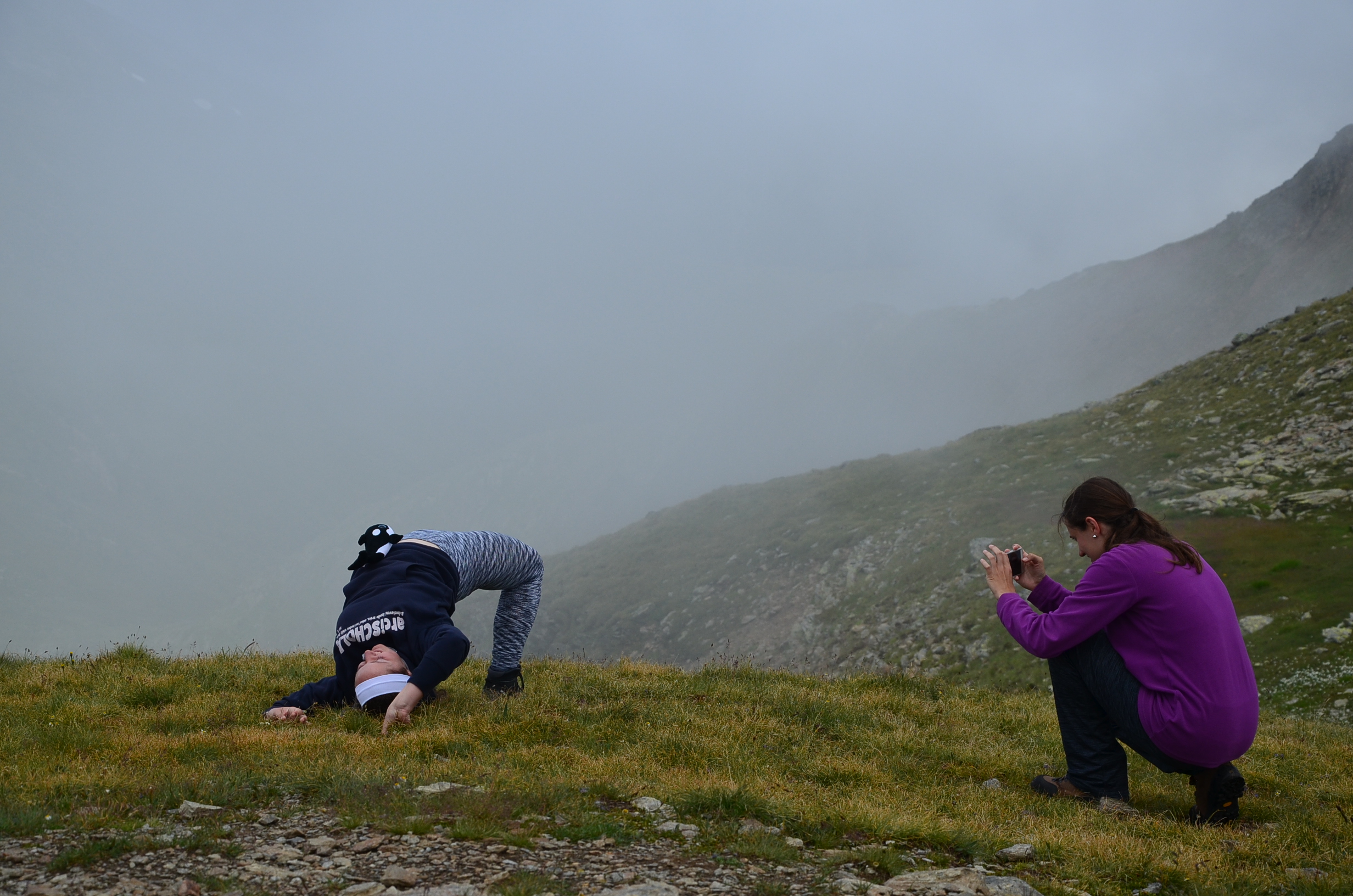 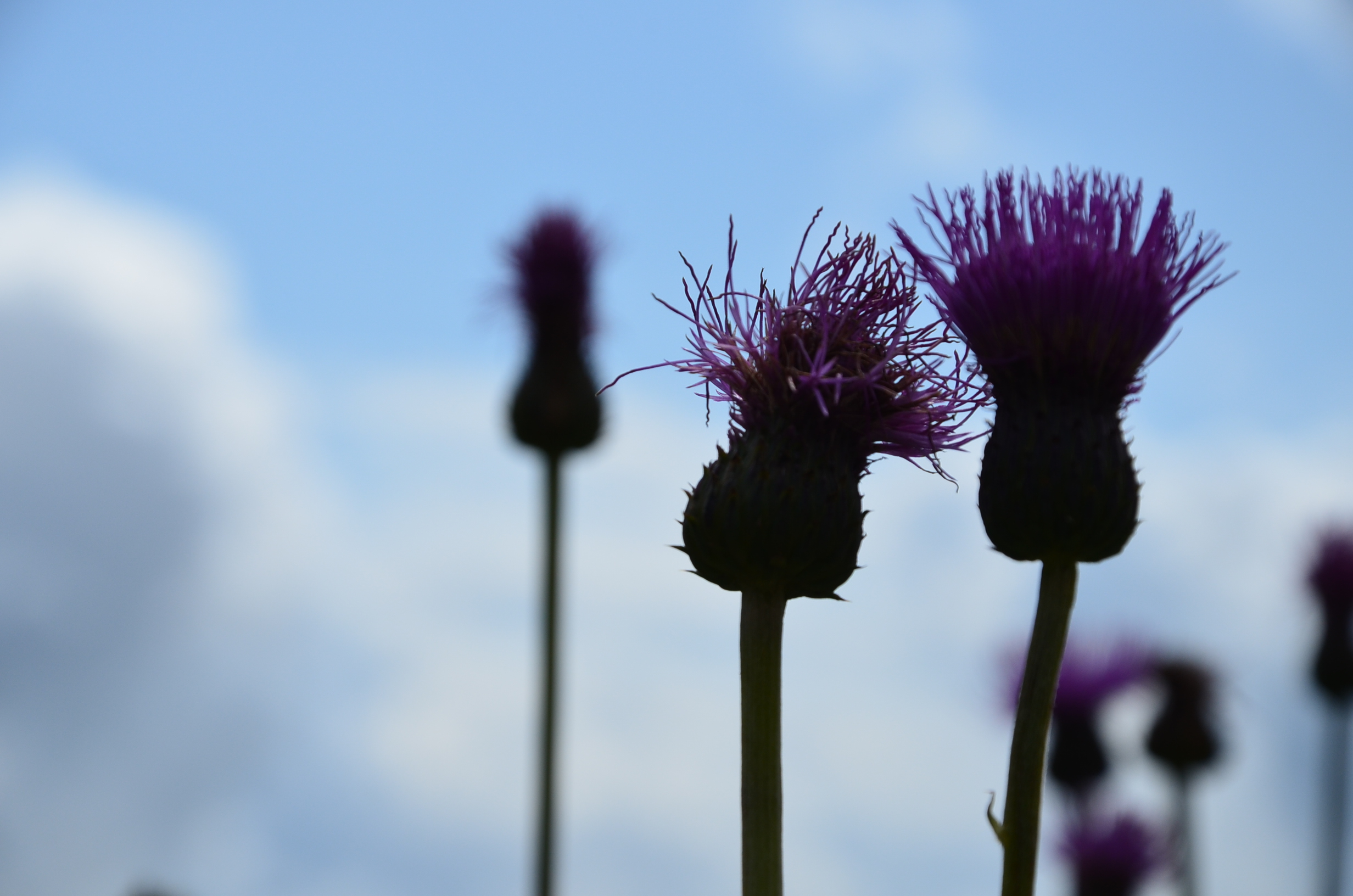 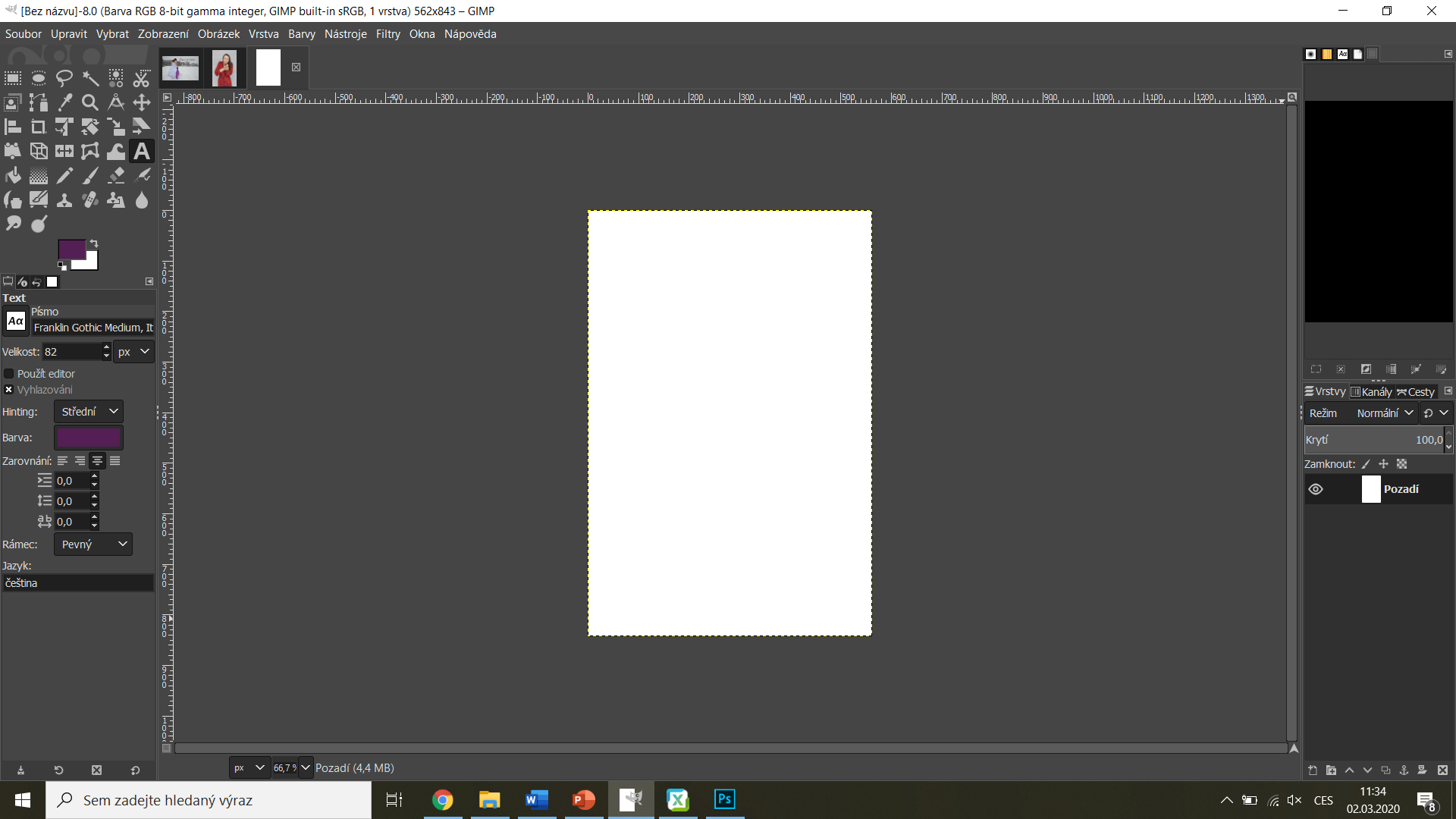 Vkládání textu
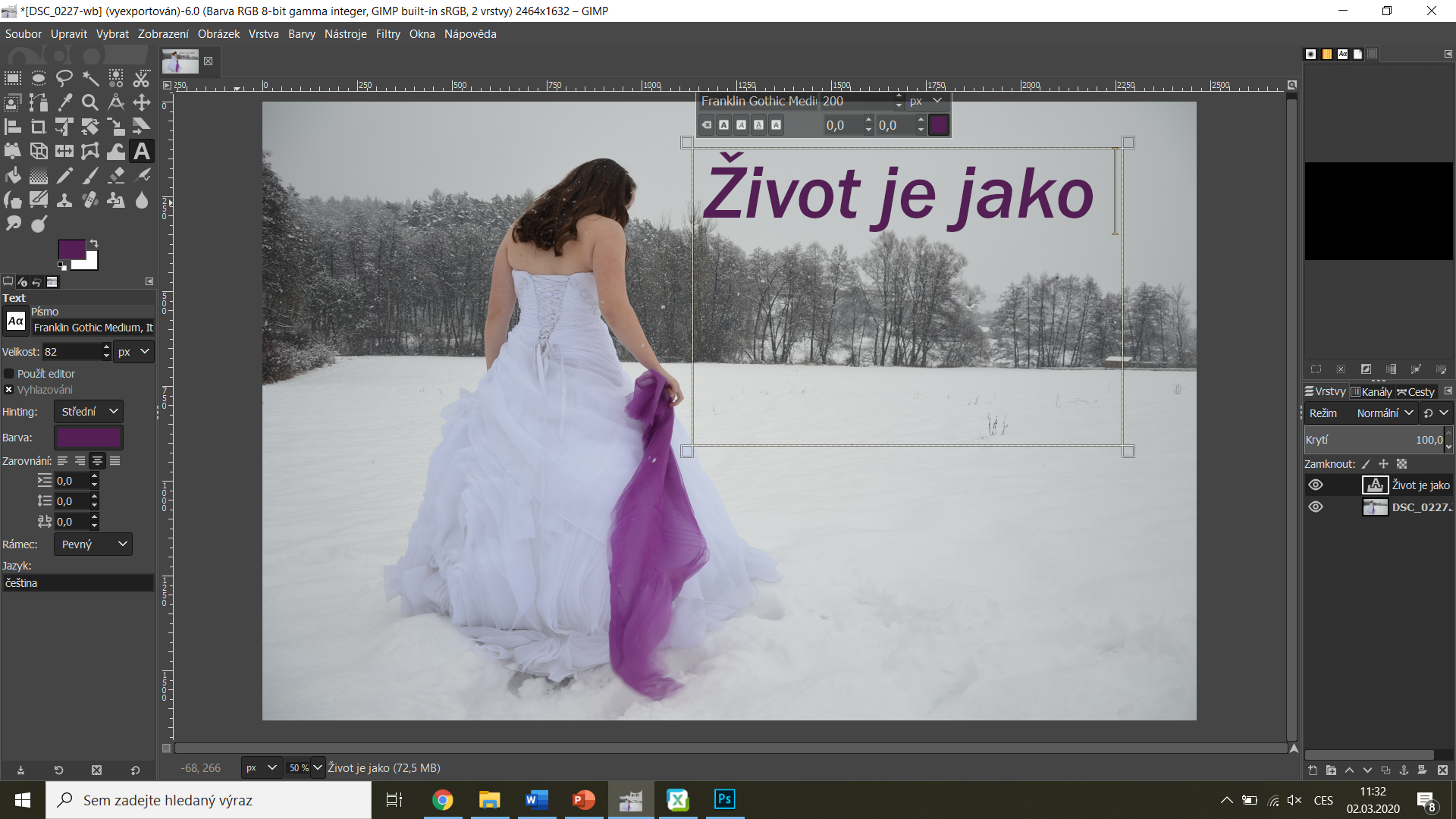 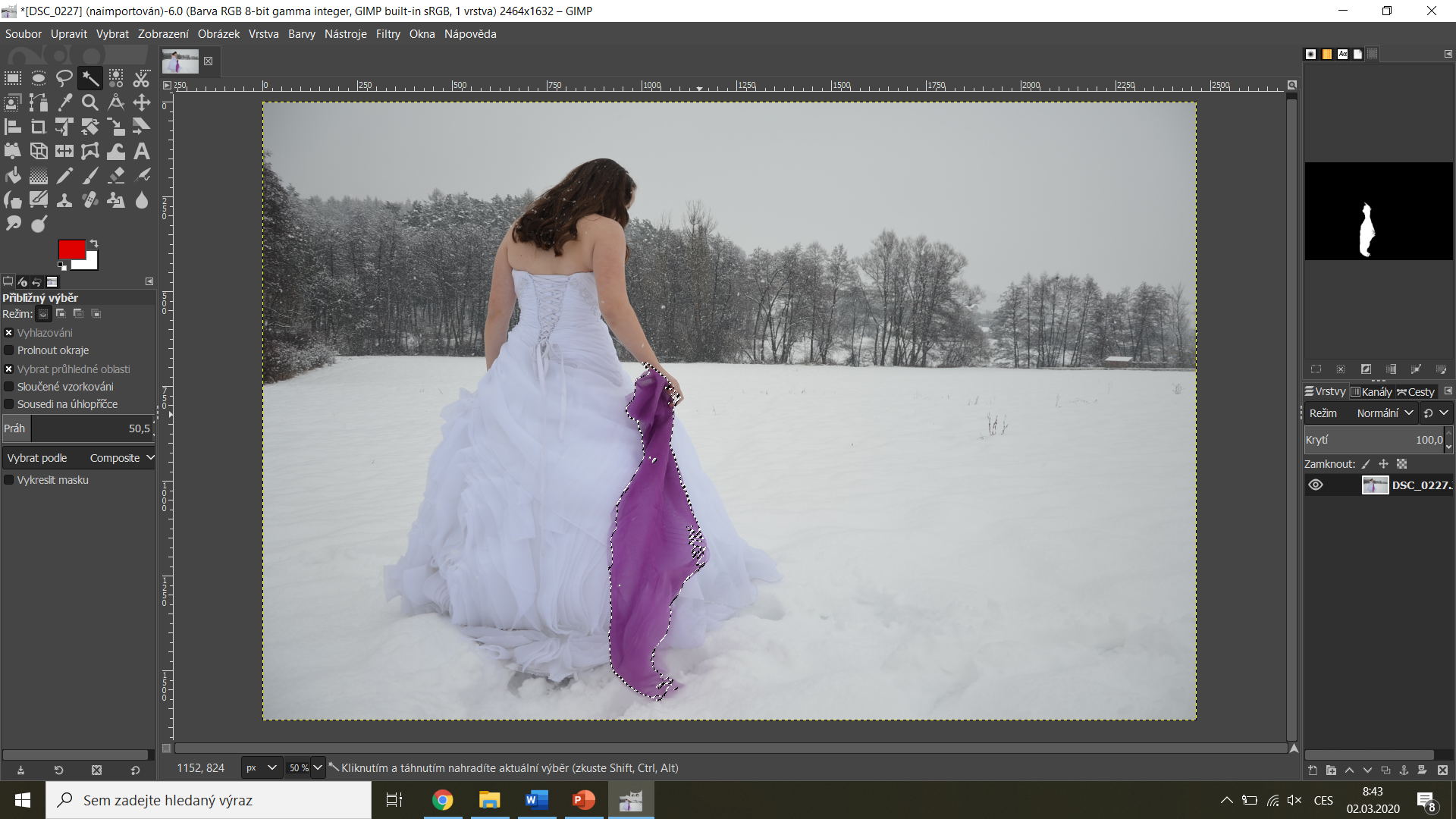 Výběr předmětu
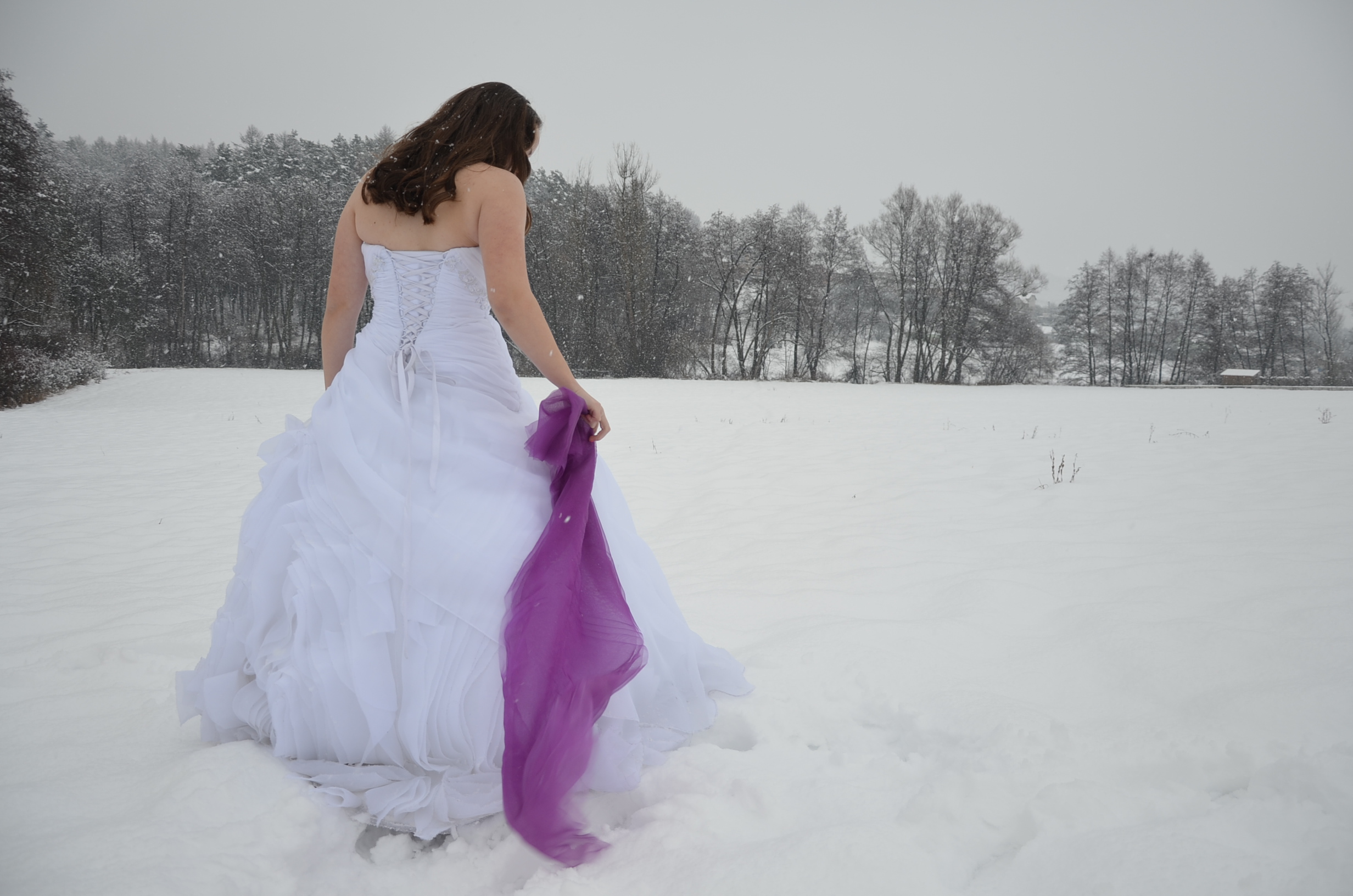 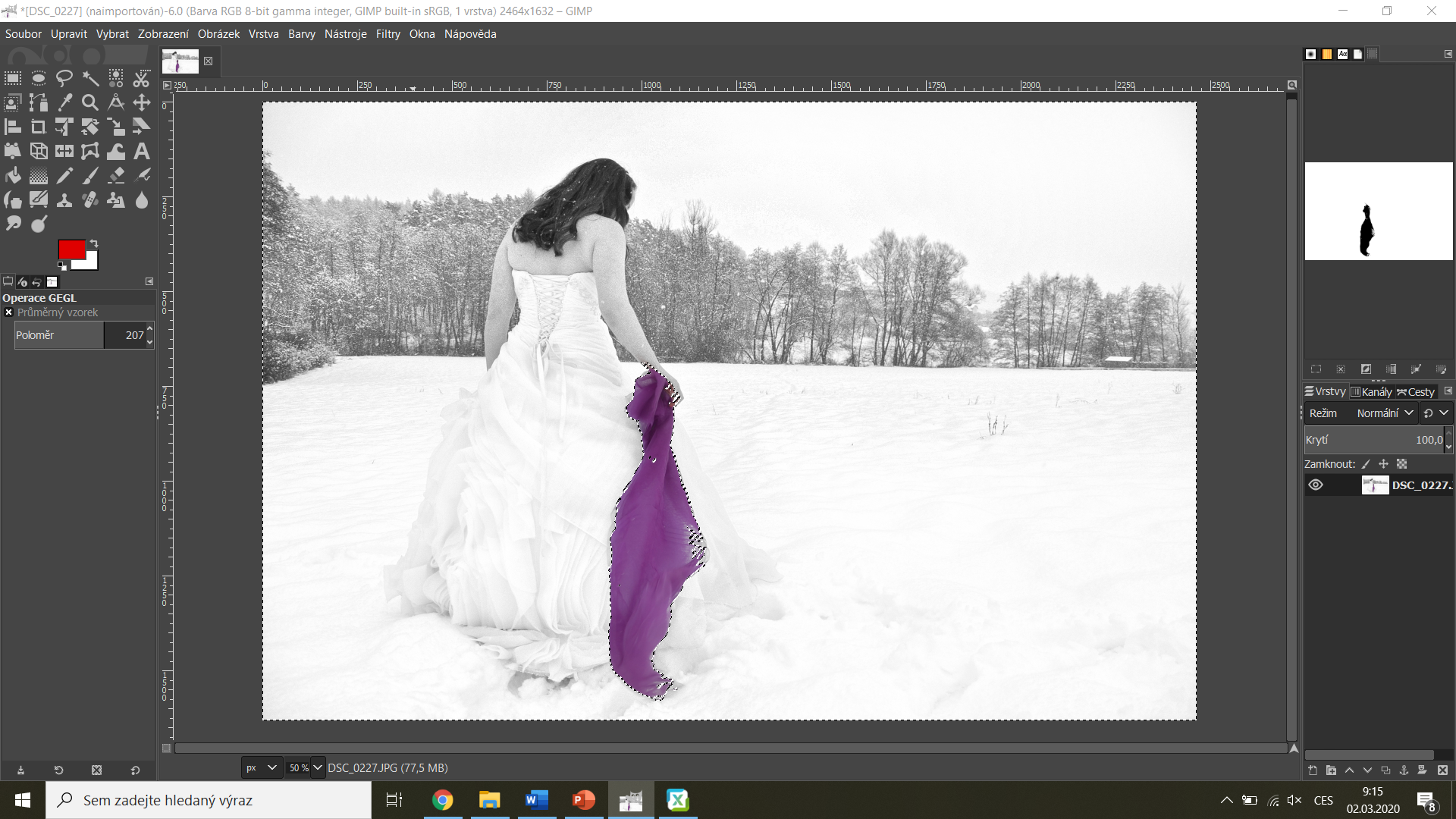 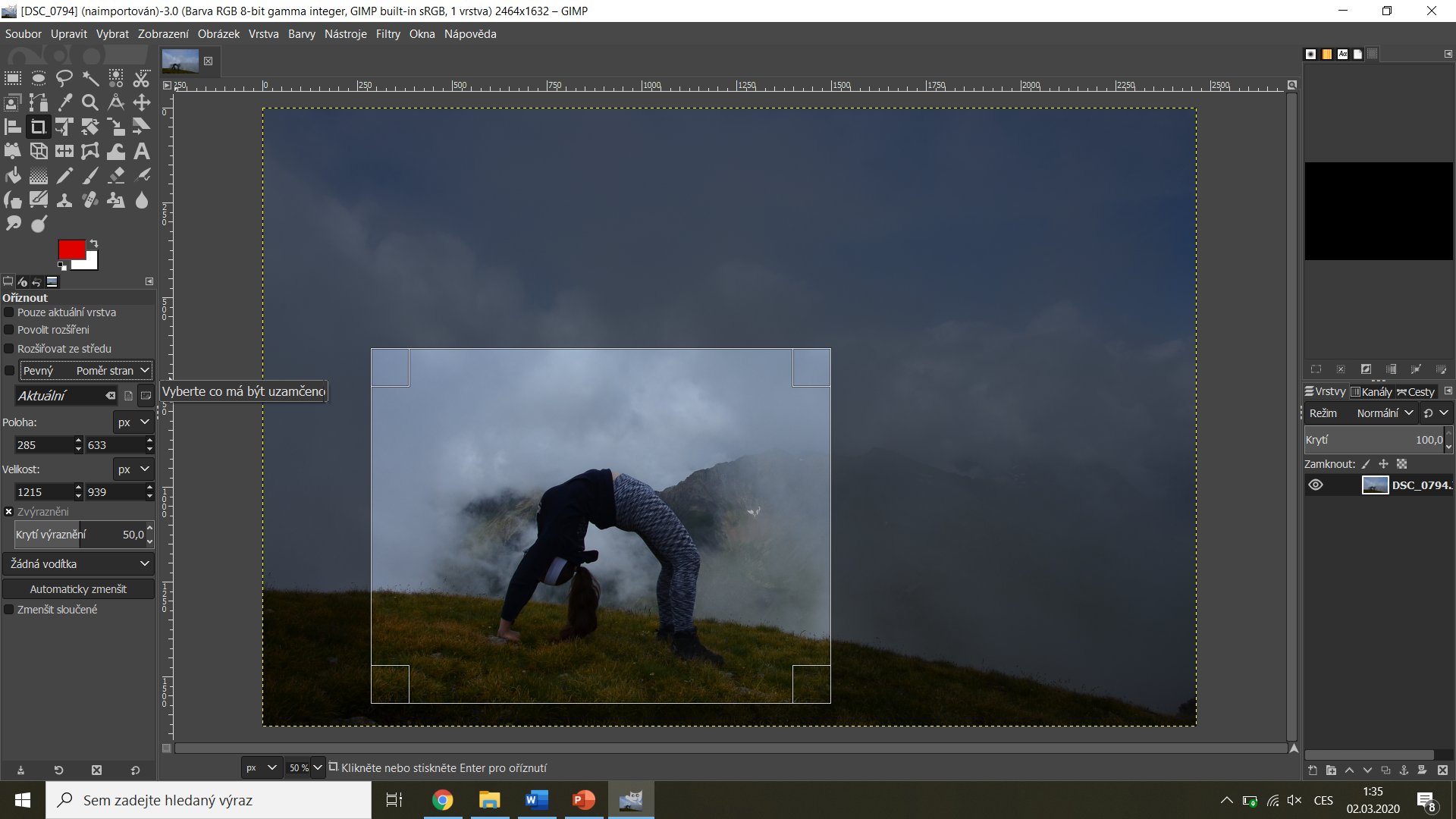 ořez
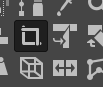 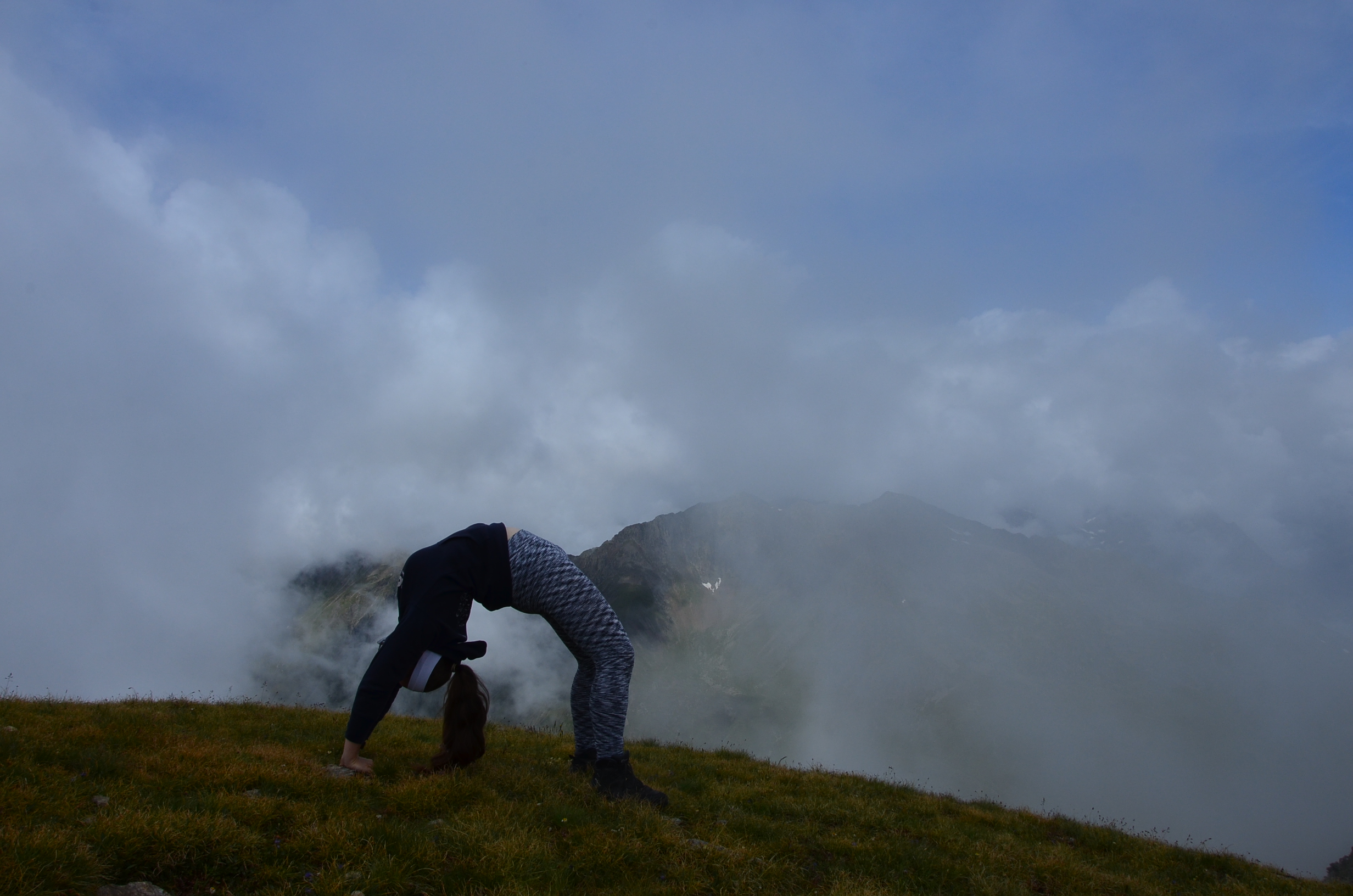 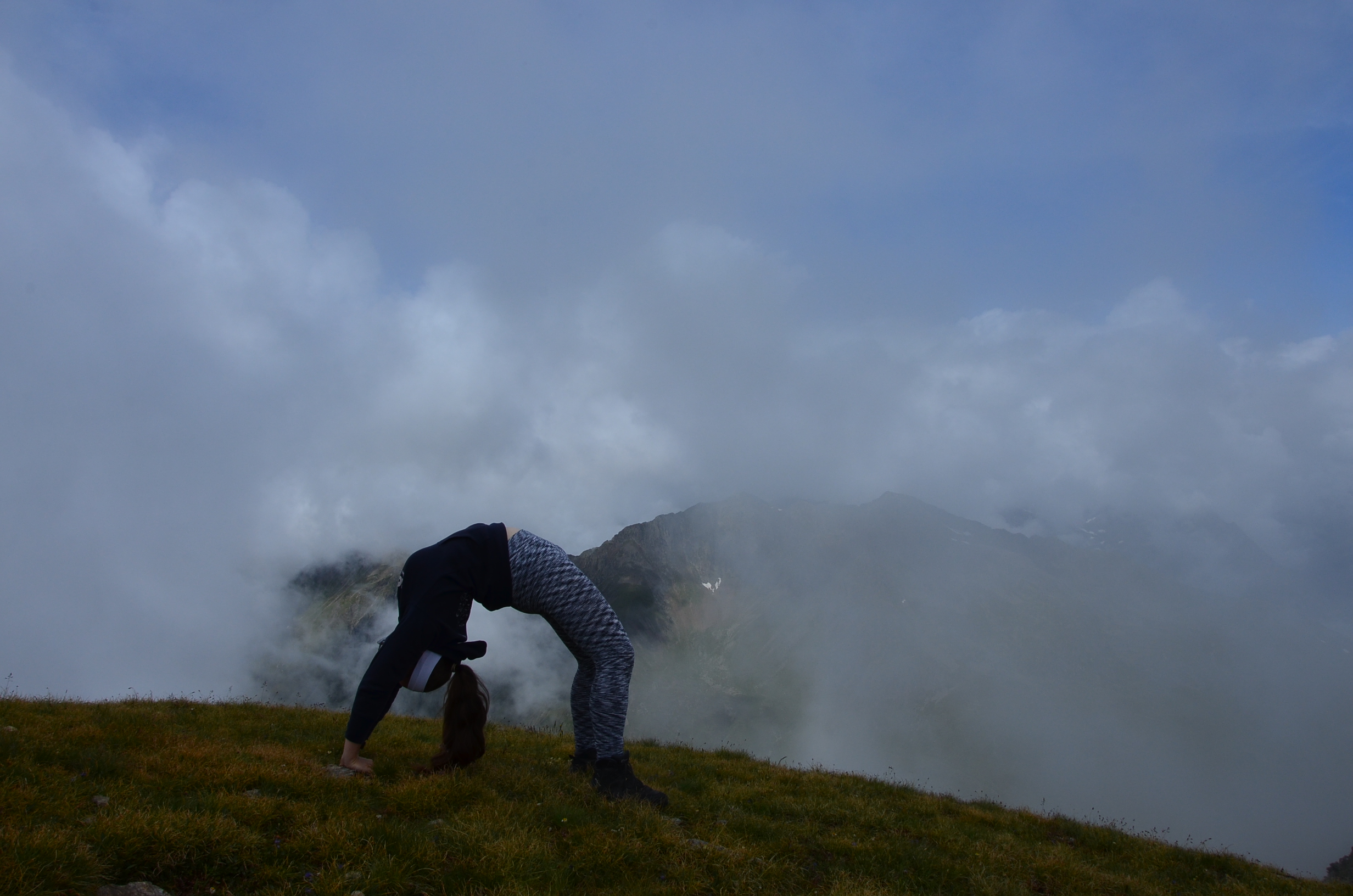 zahlazování
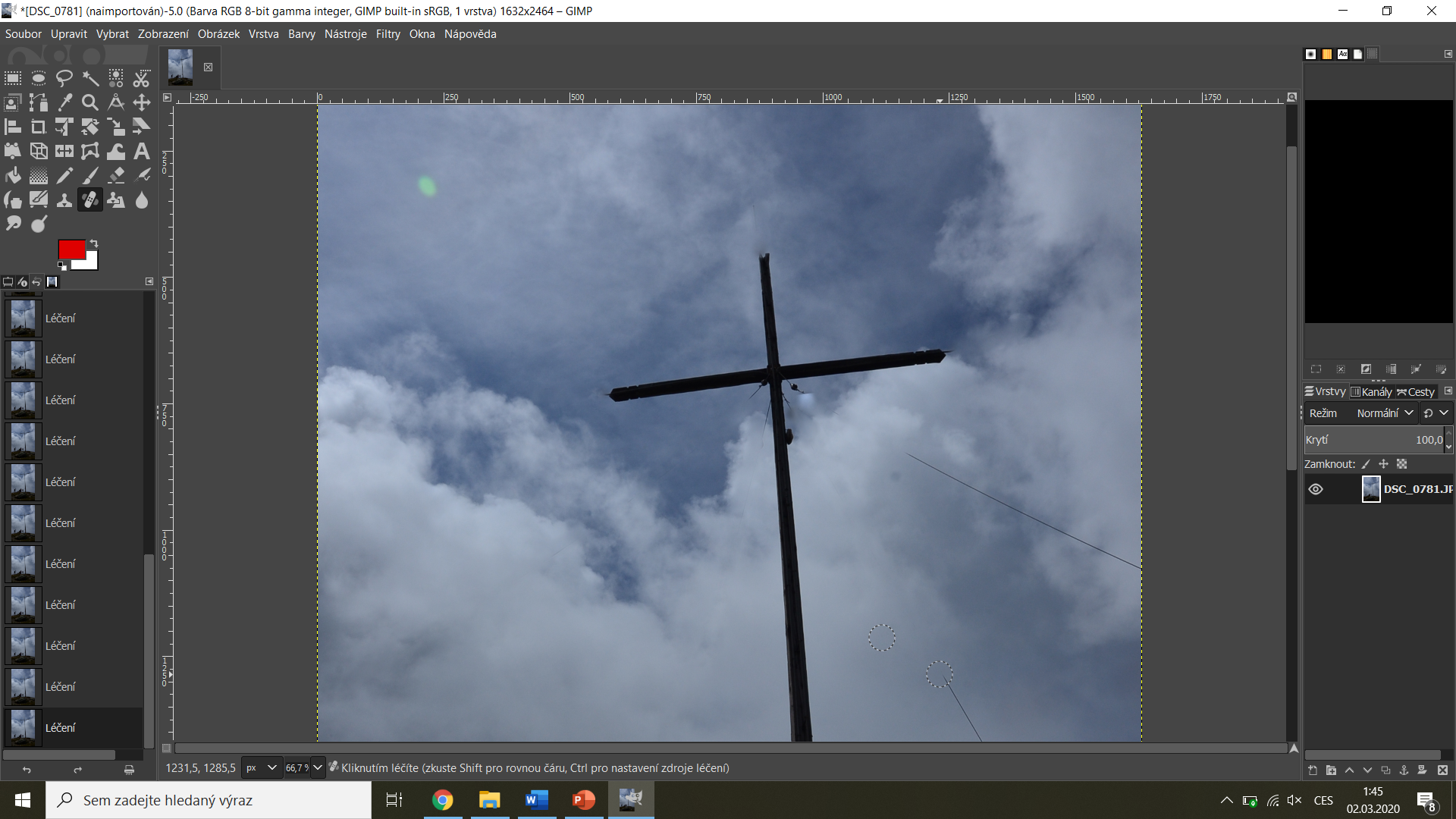 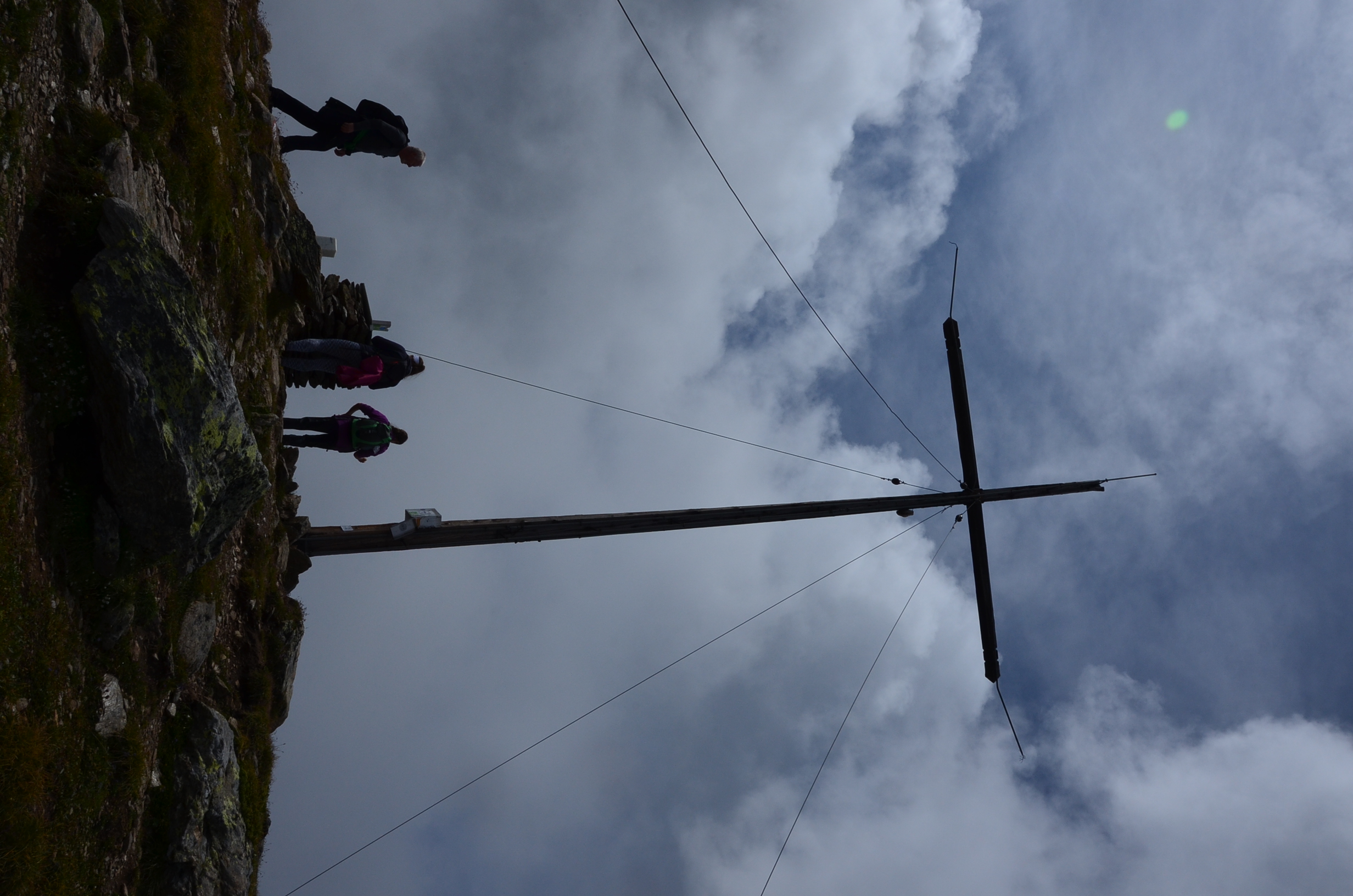 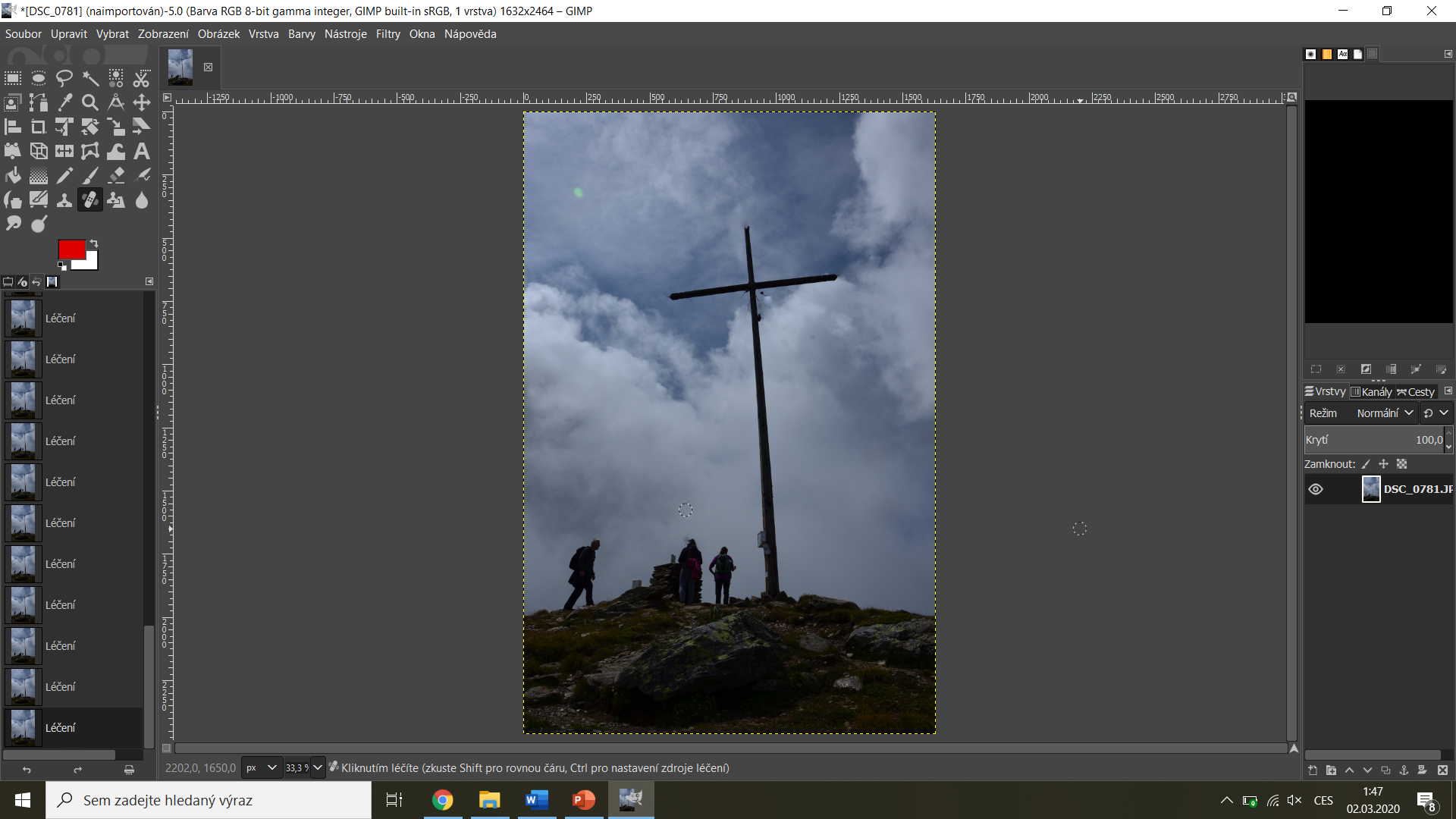 Selektivní Zesvětlení, ztmavení
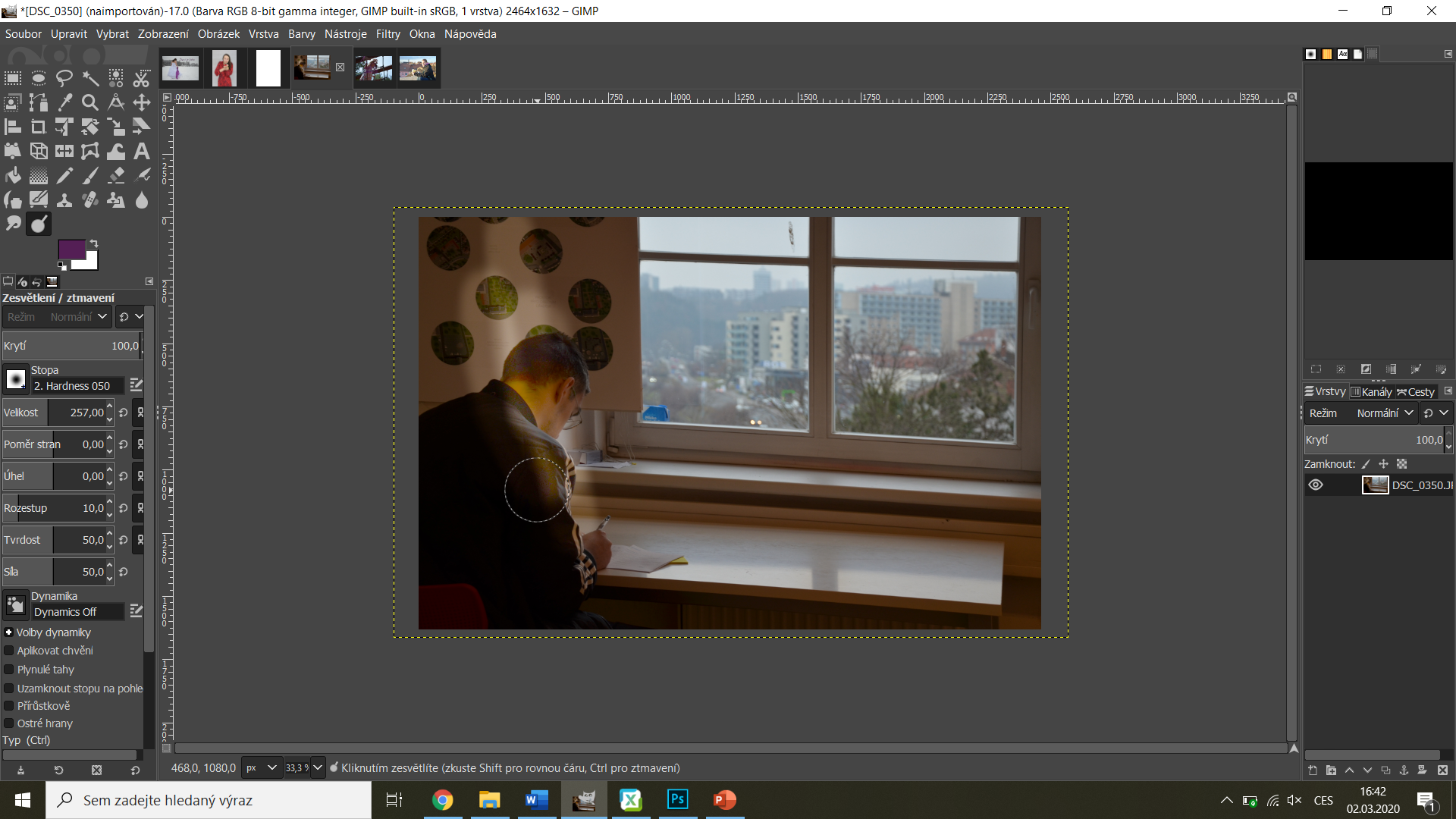 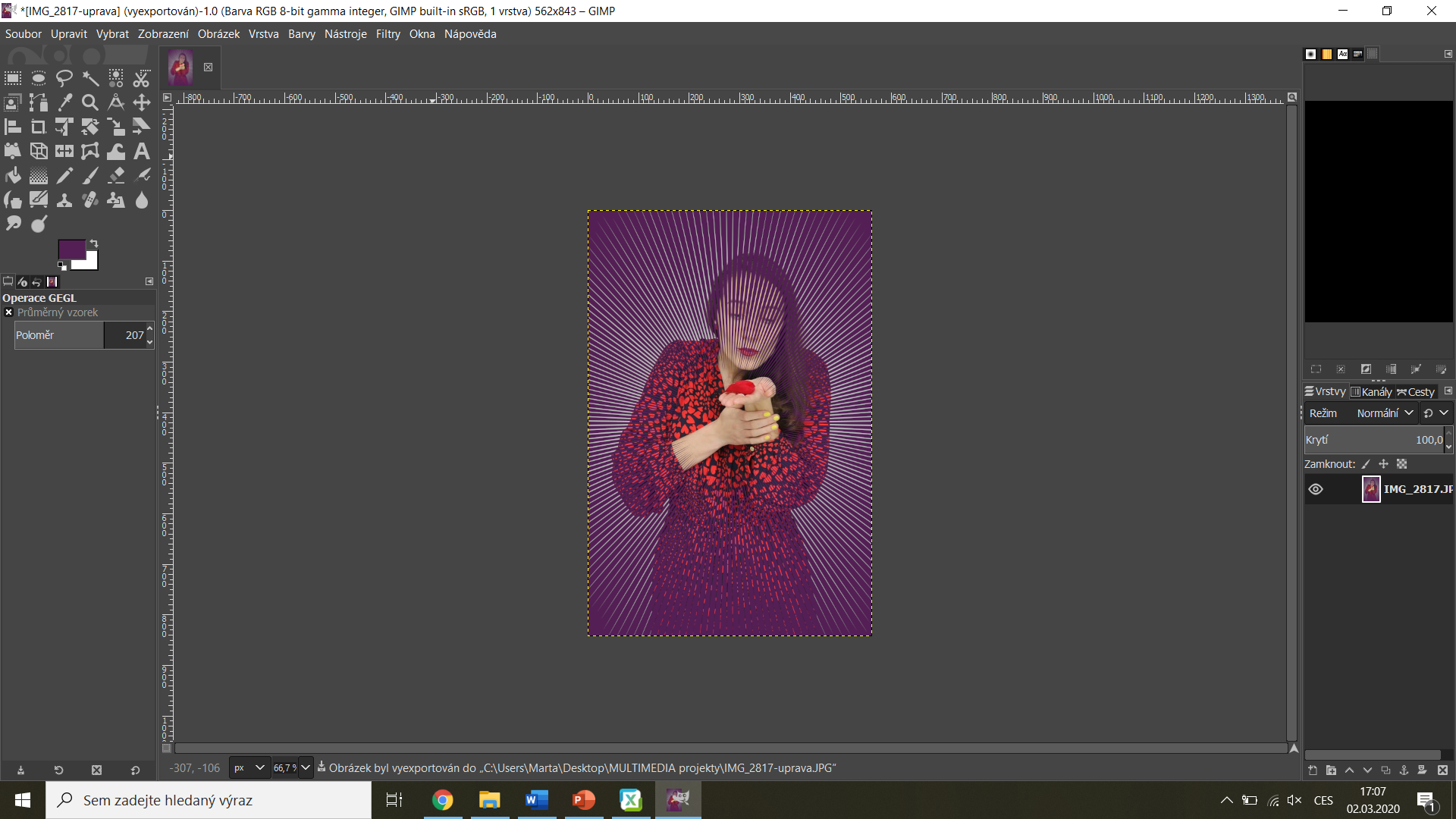 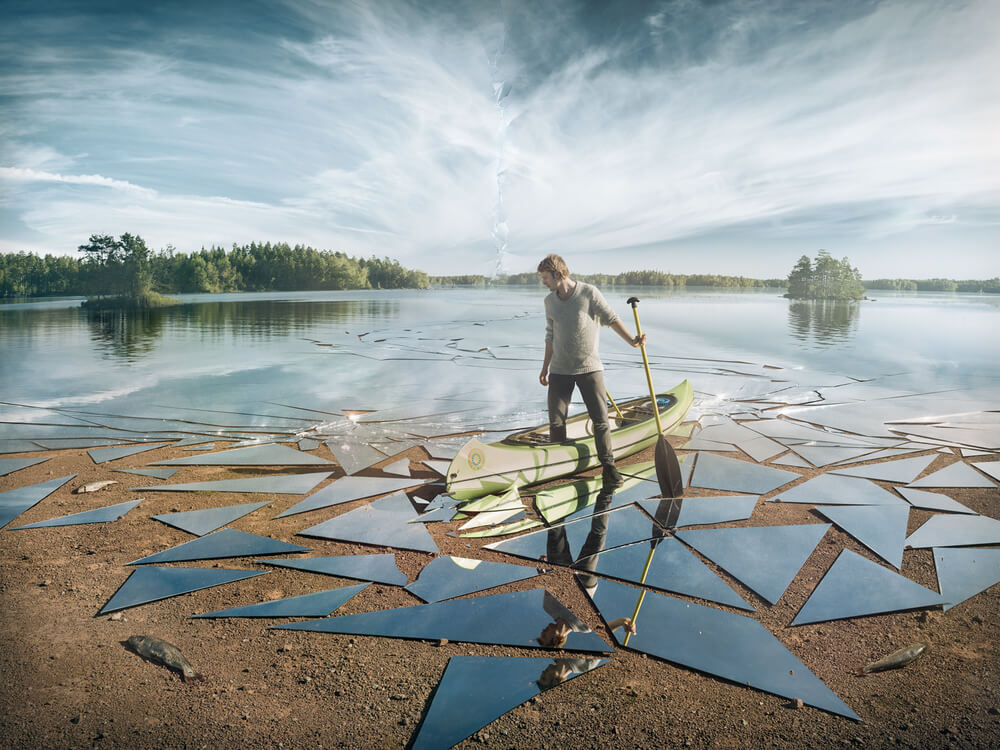 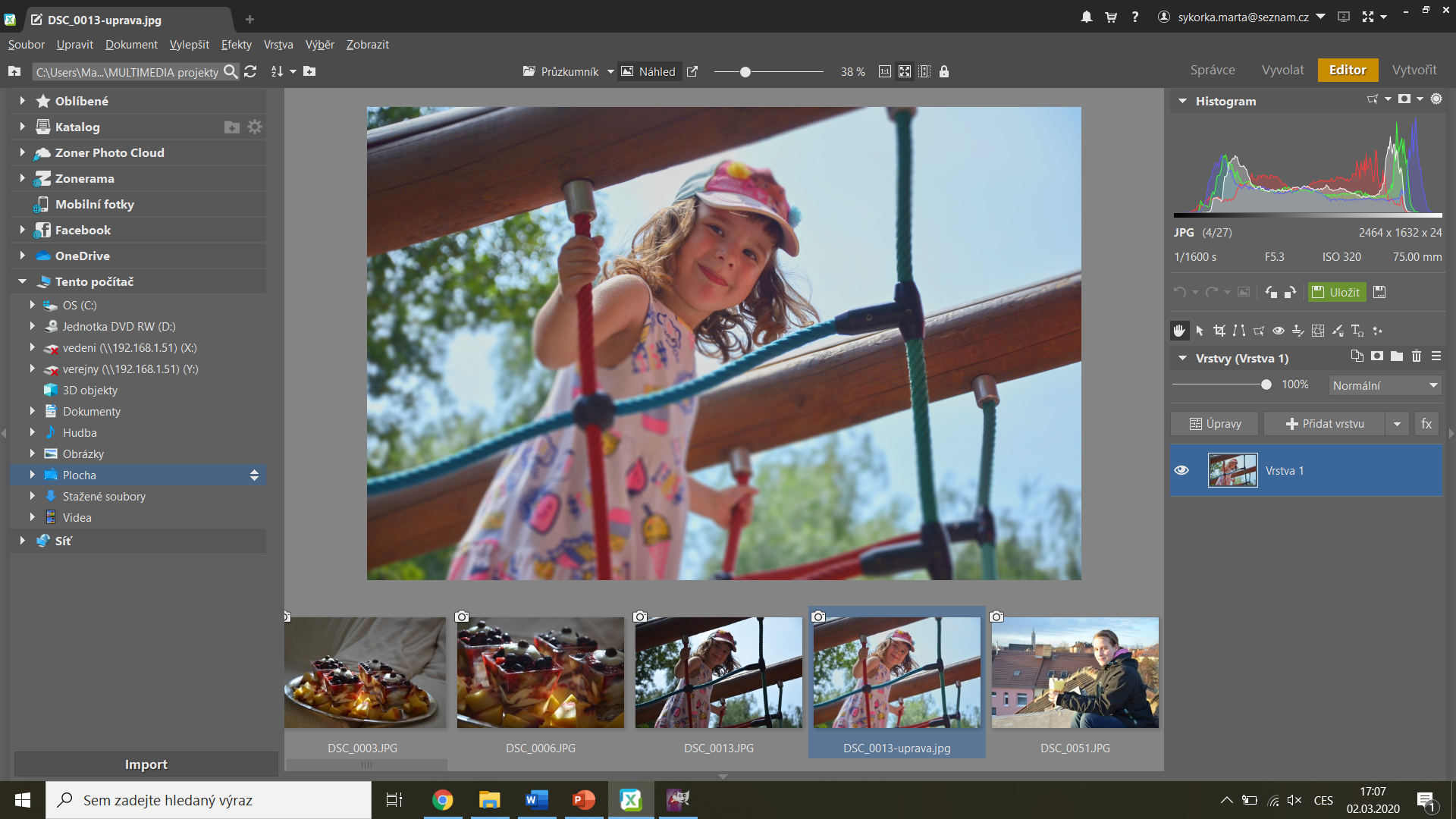 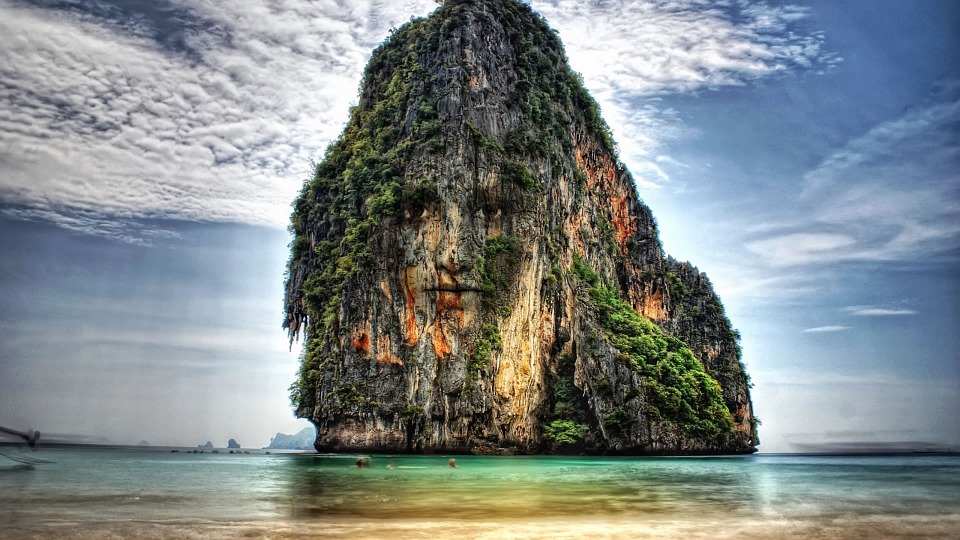 Zoner photo studio
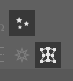 Zoner photo studio - mřížka
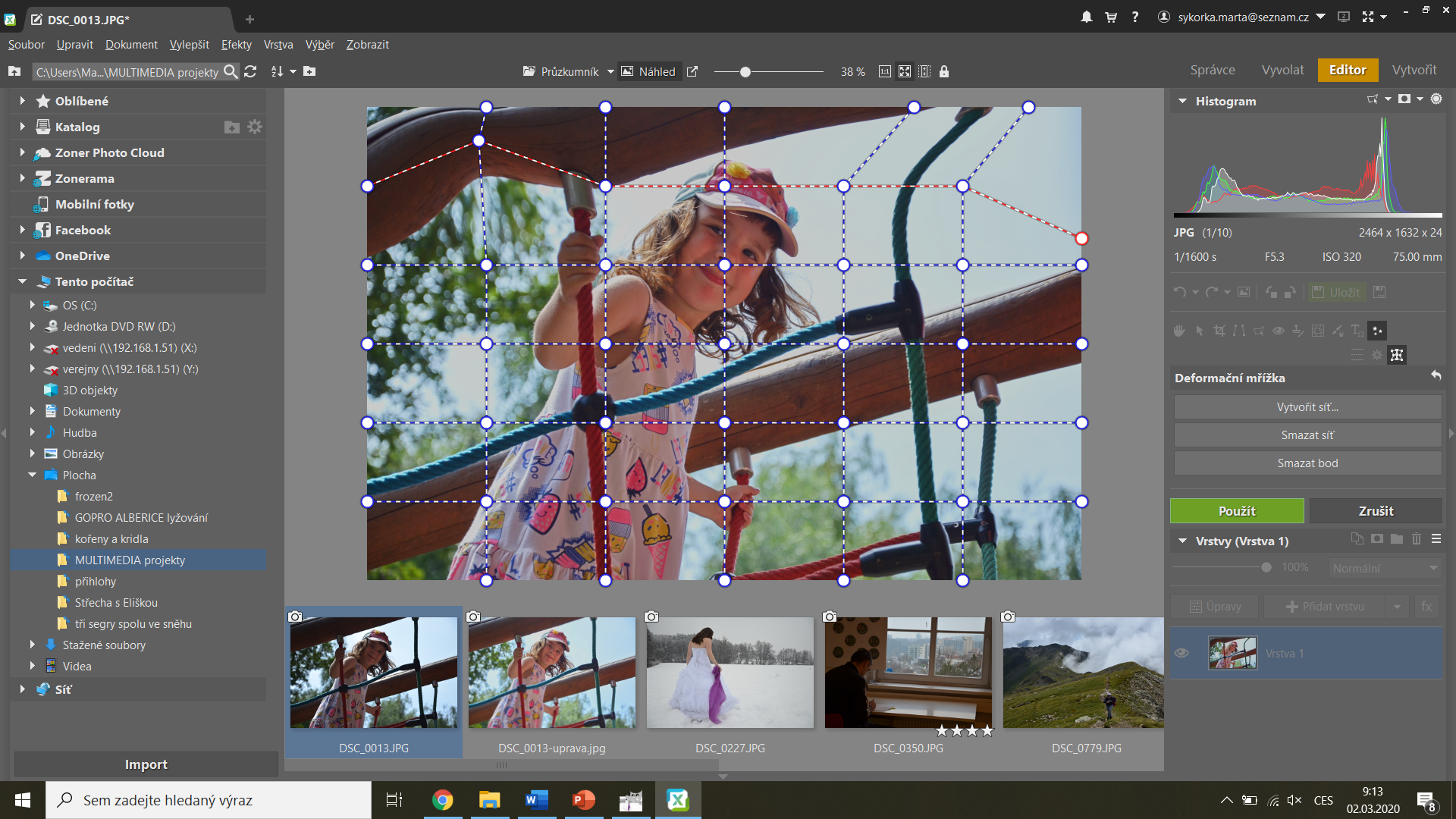 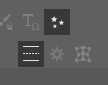 Zoner photo studio – Tilt-shift
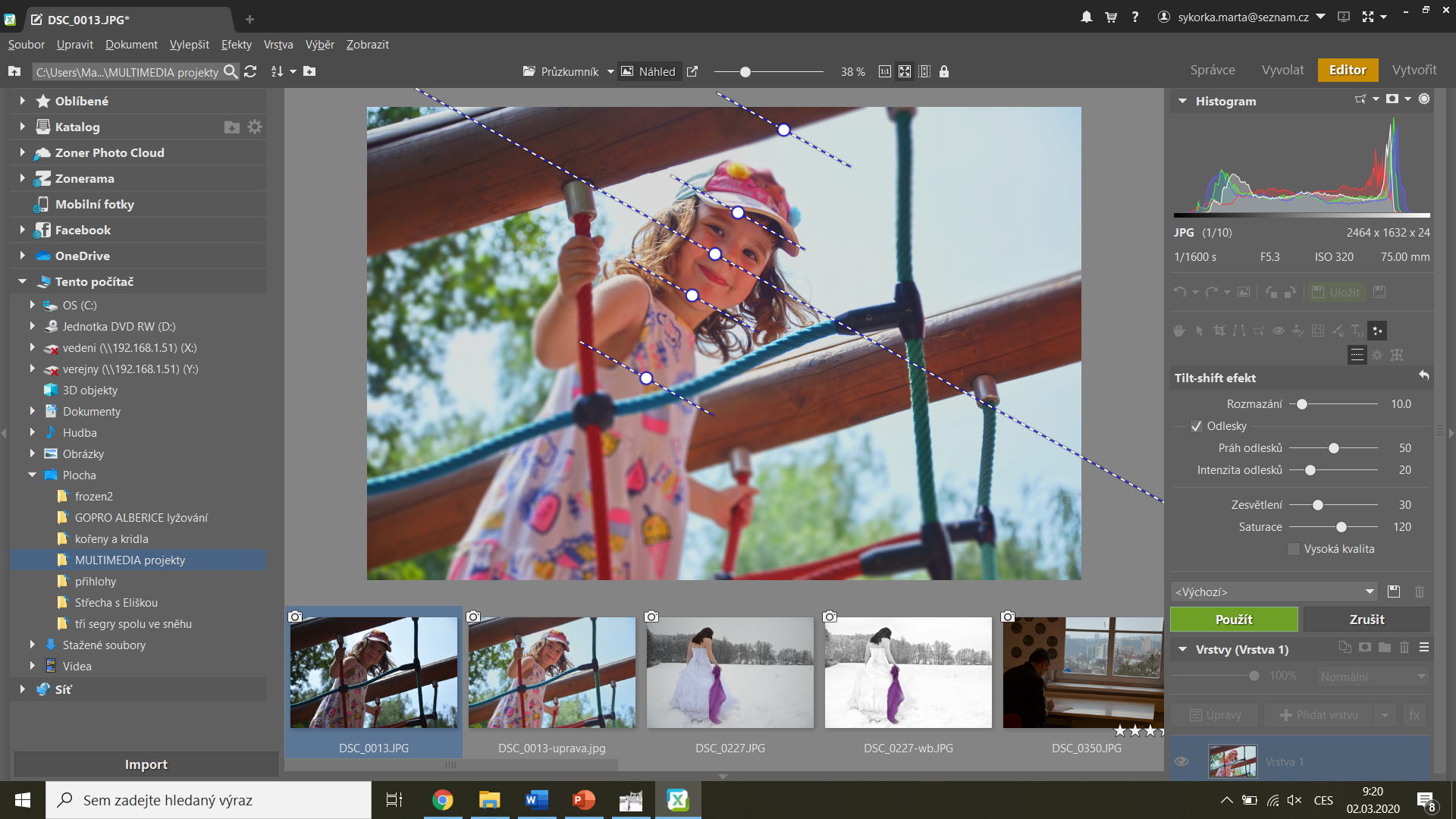 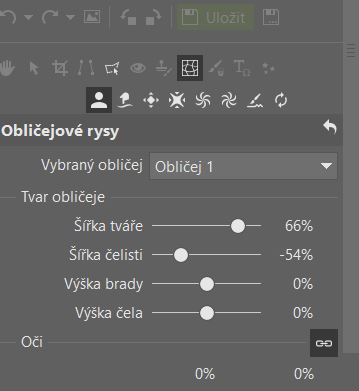 Zoner – obličejové vrstvy
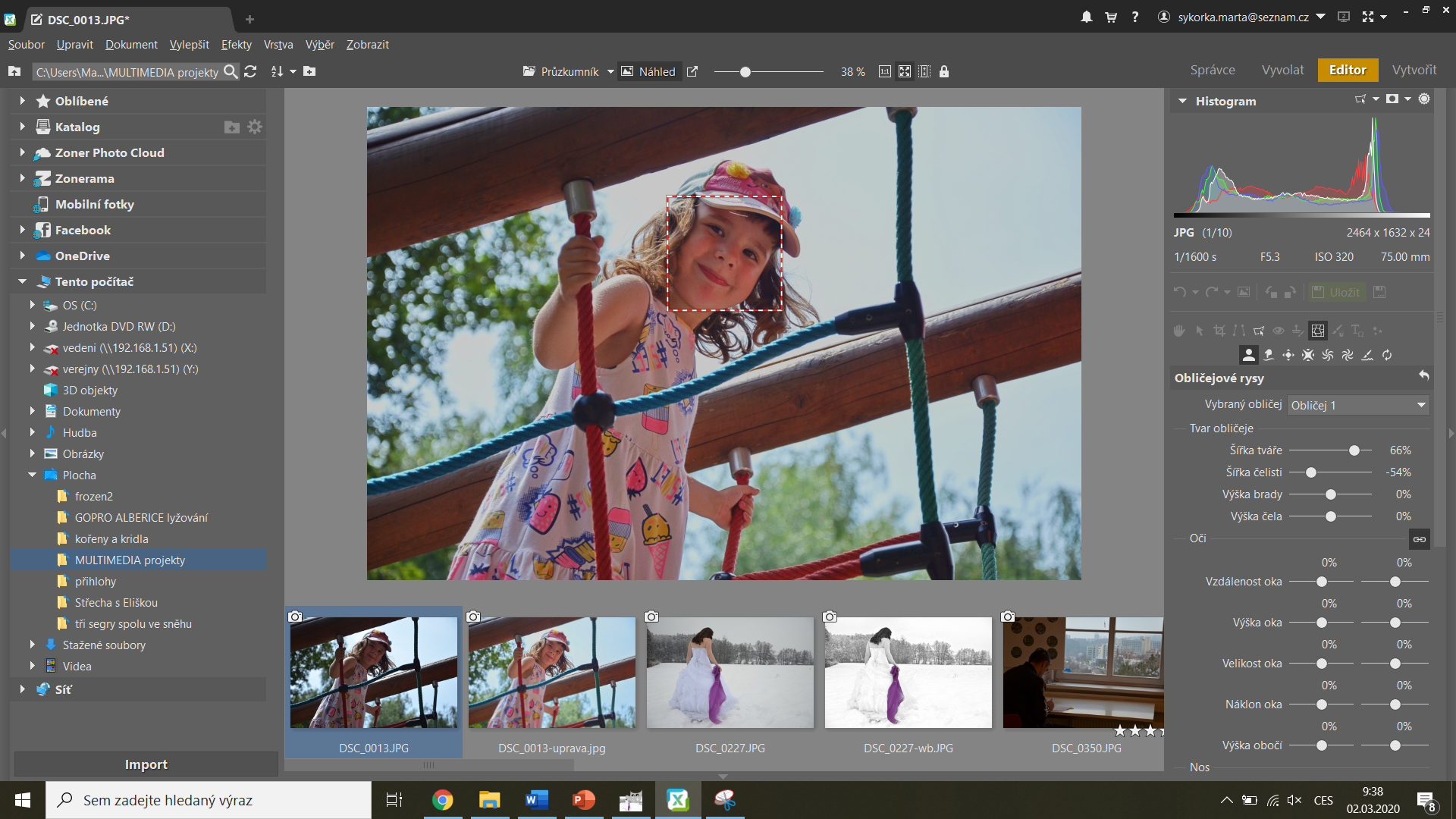 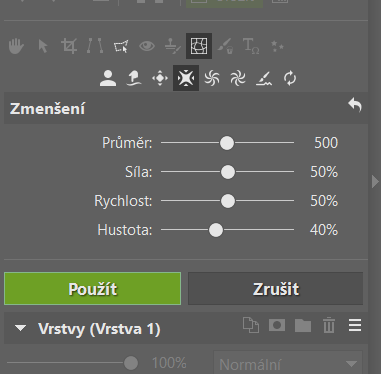 Zoner – zmenšení
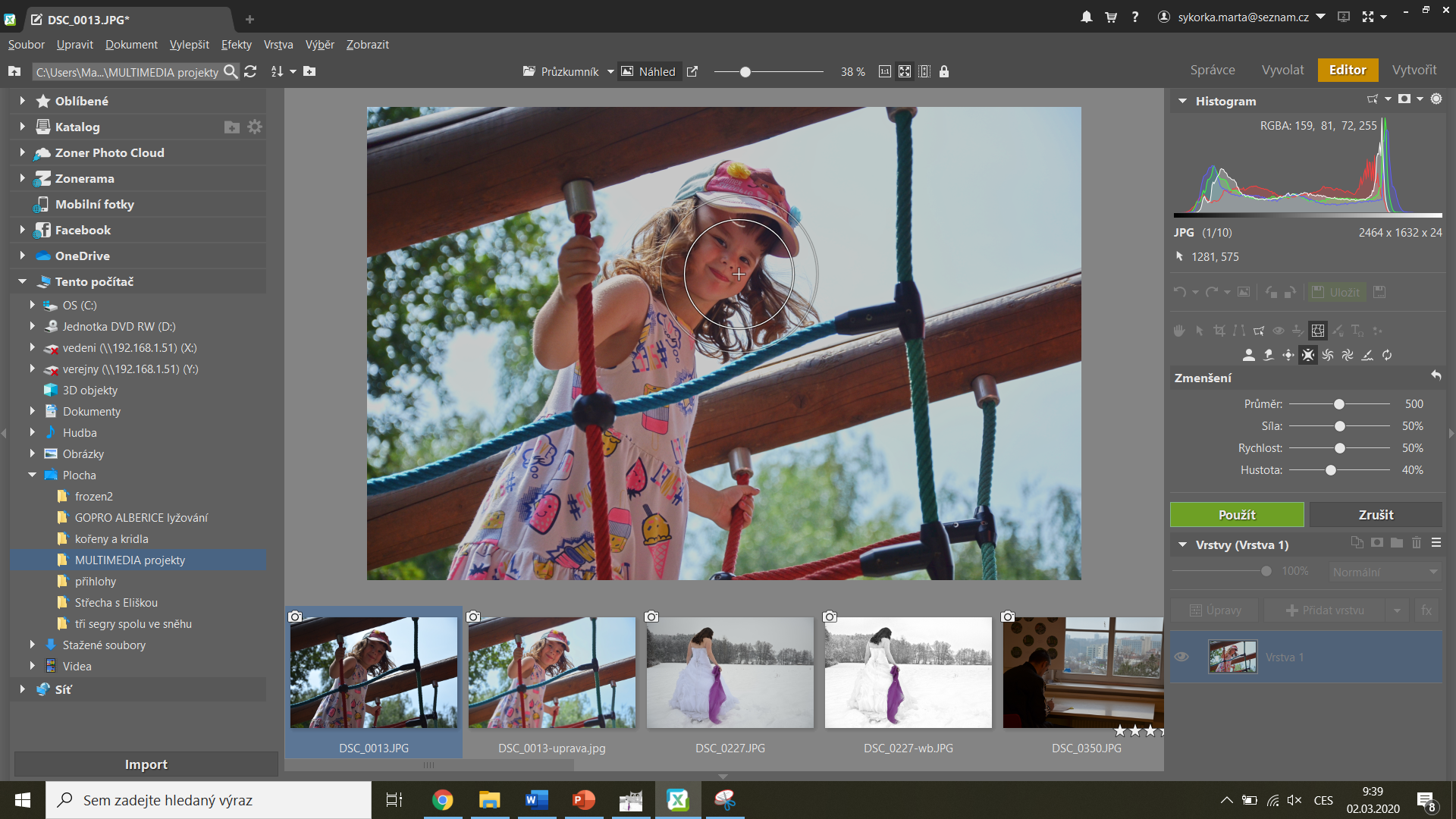 Zoner - Odlesk objektivu
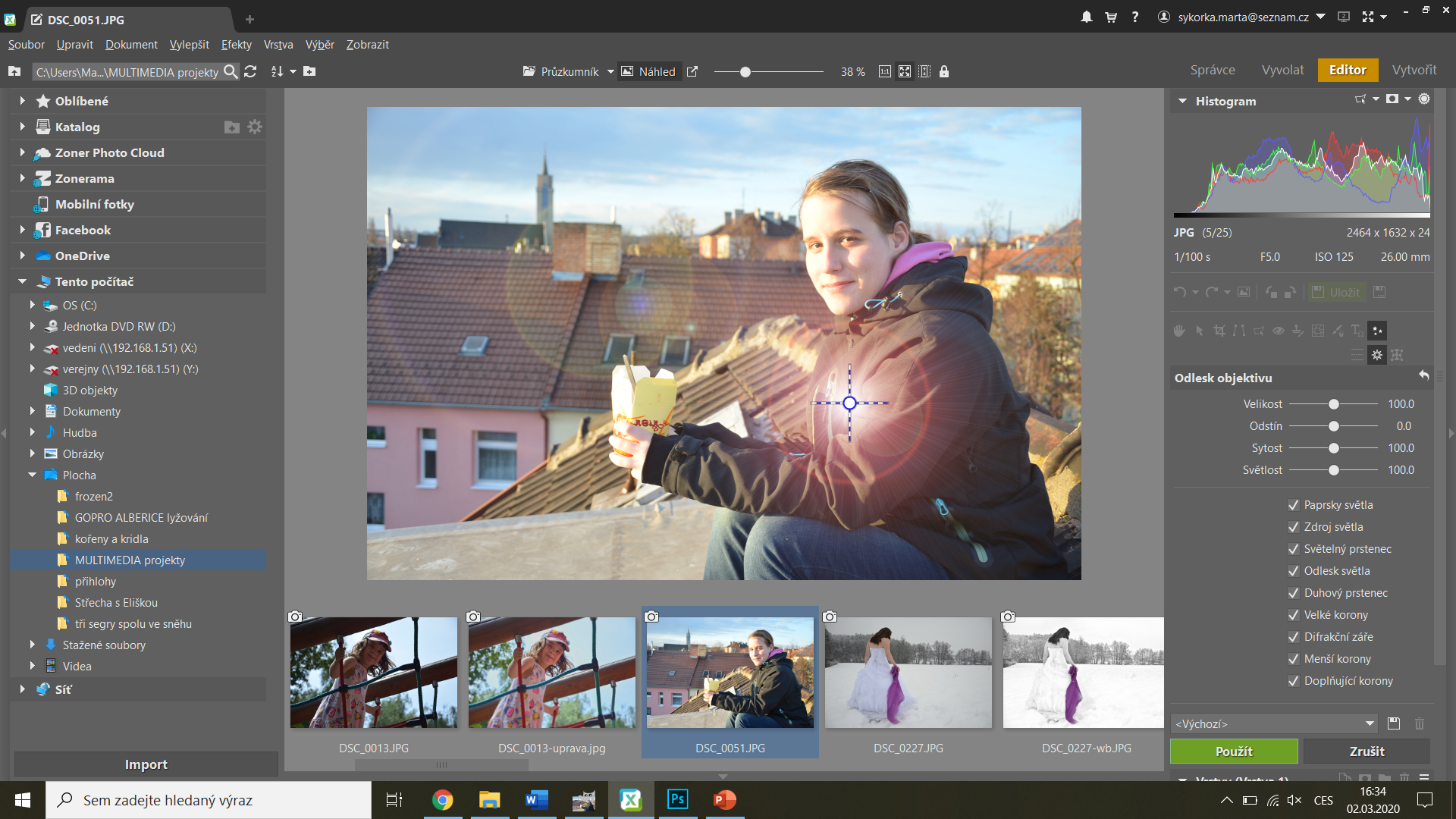 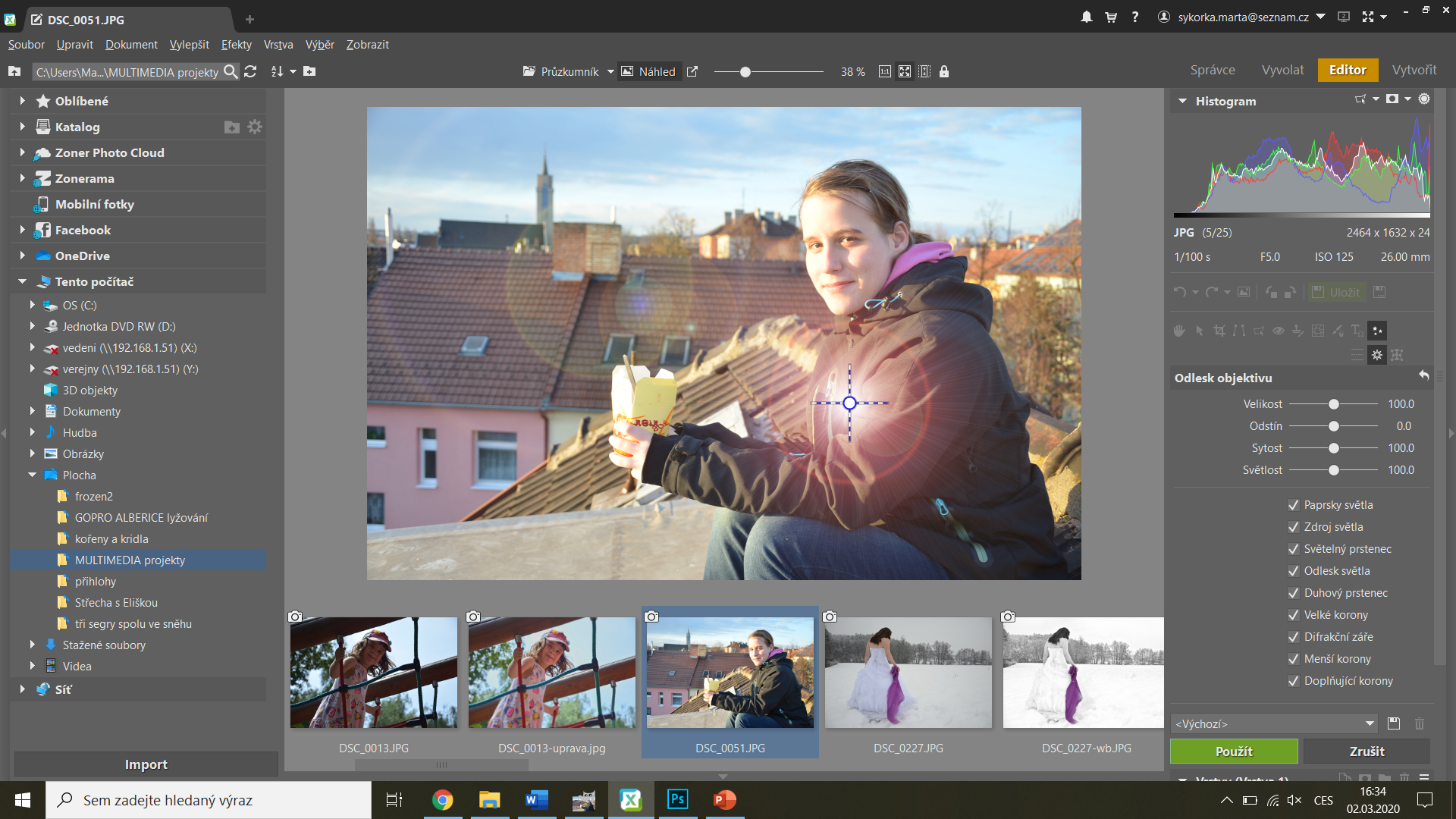 Zoner – Cartoon, tužka
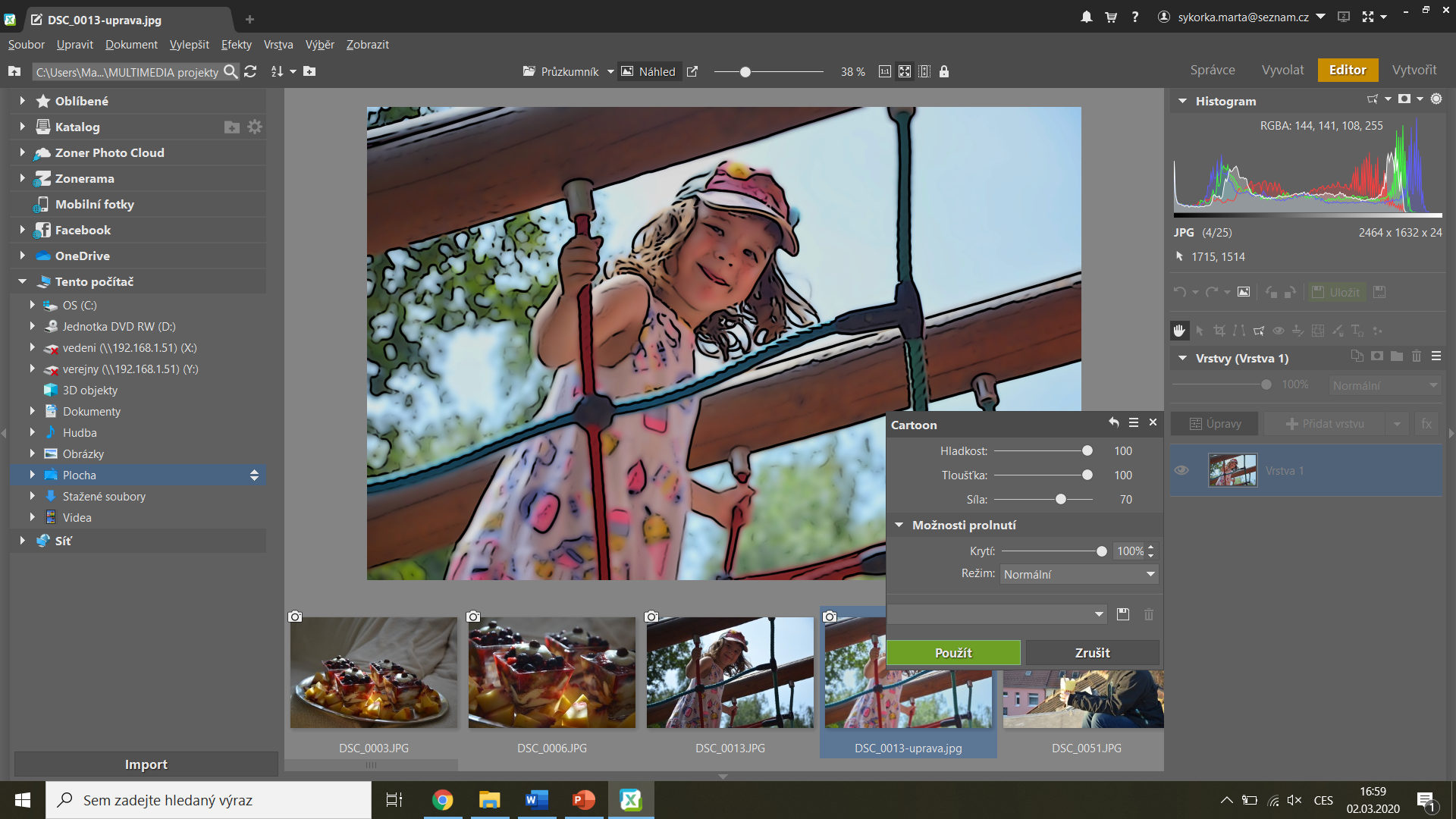 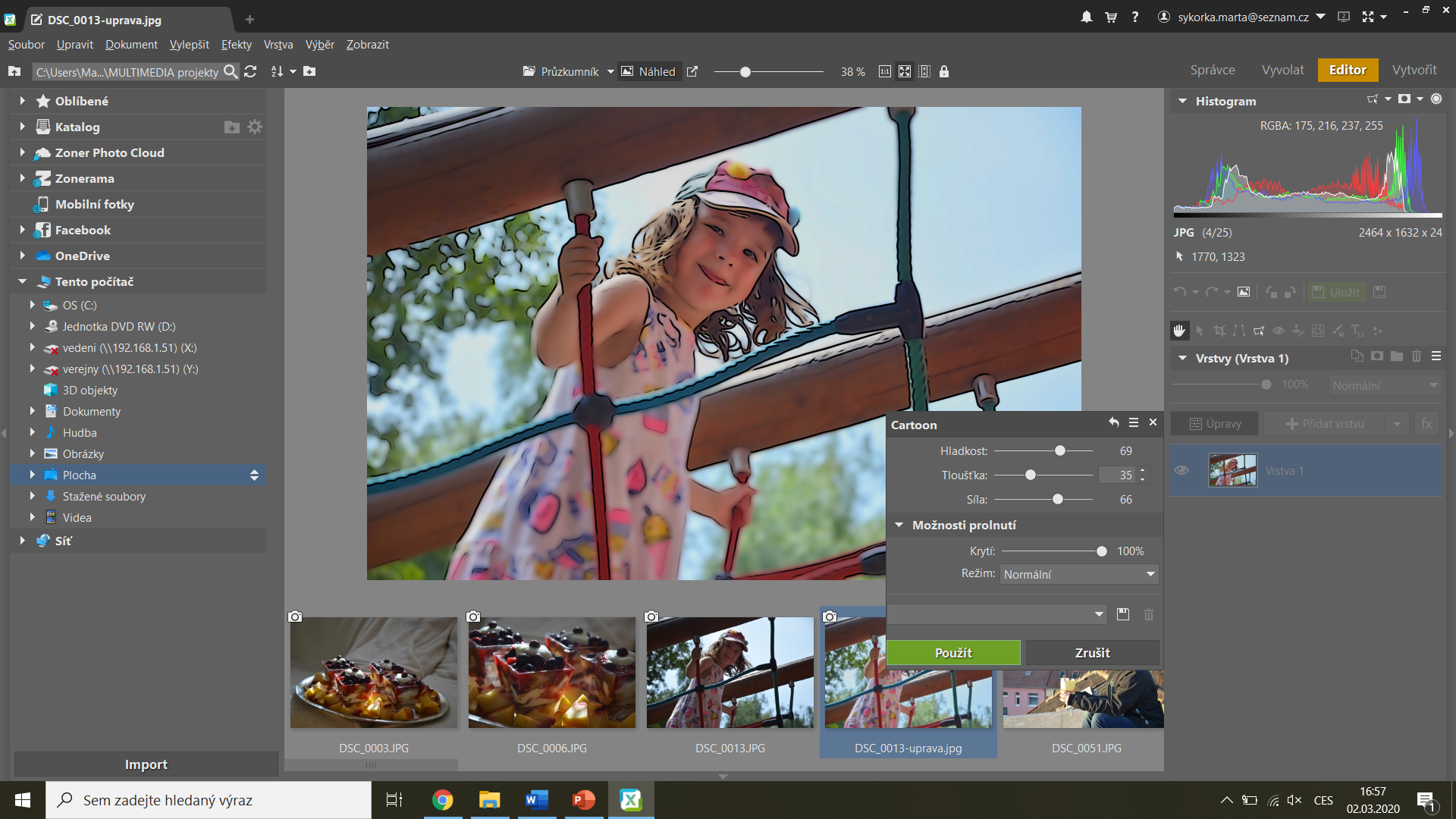 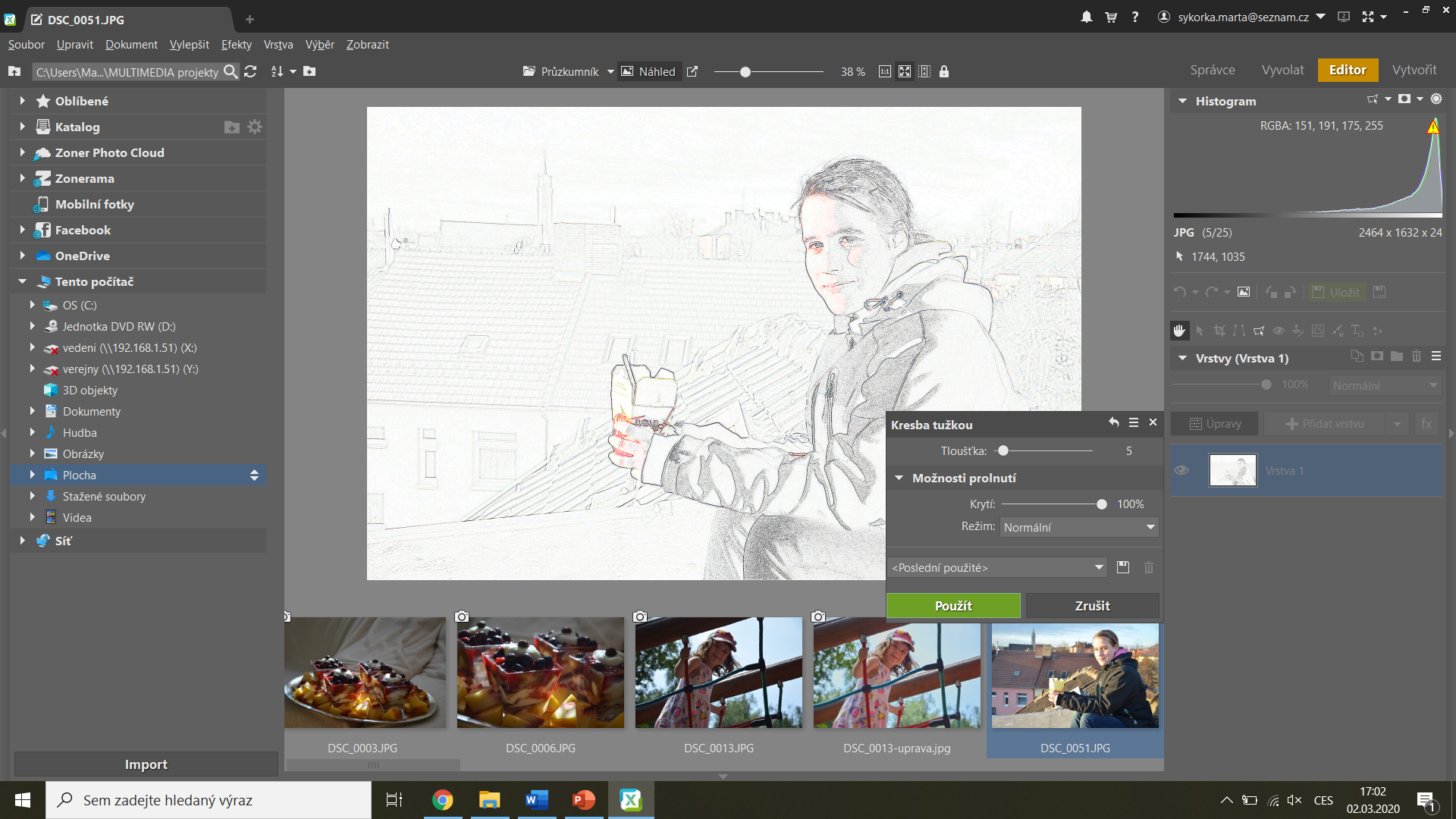 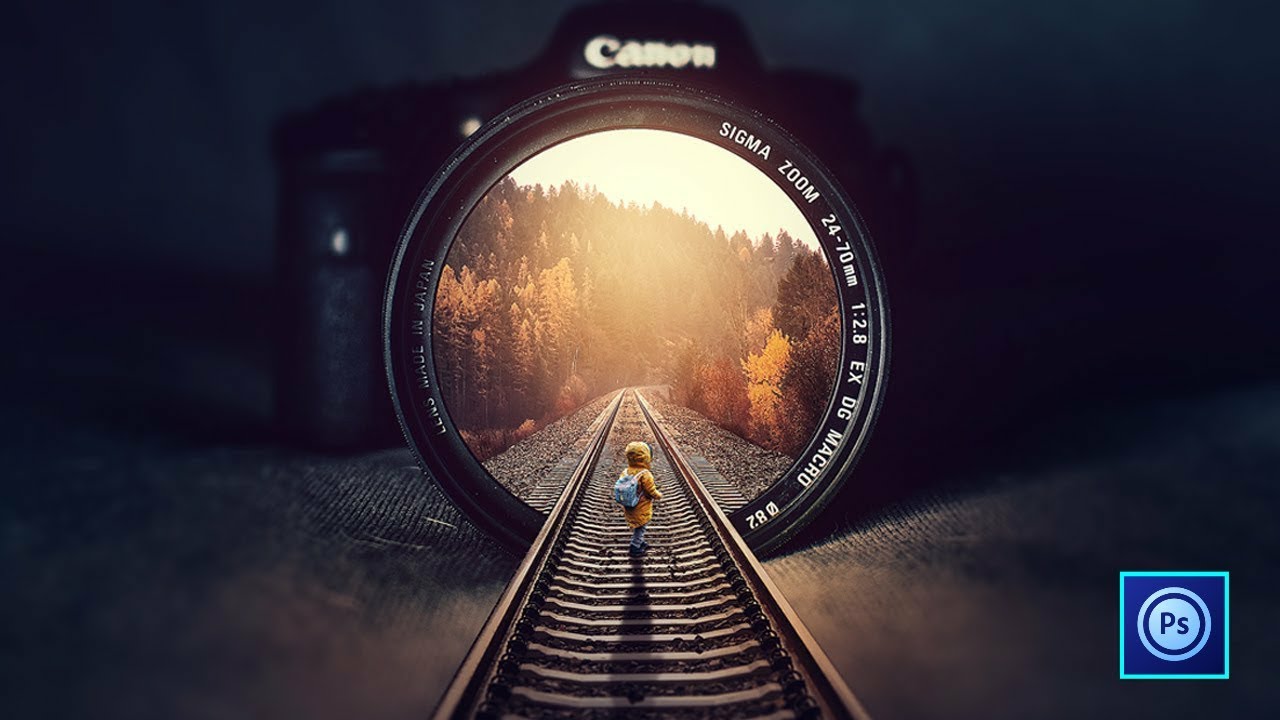 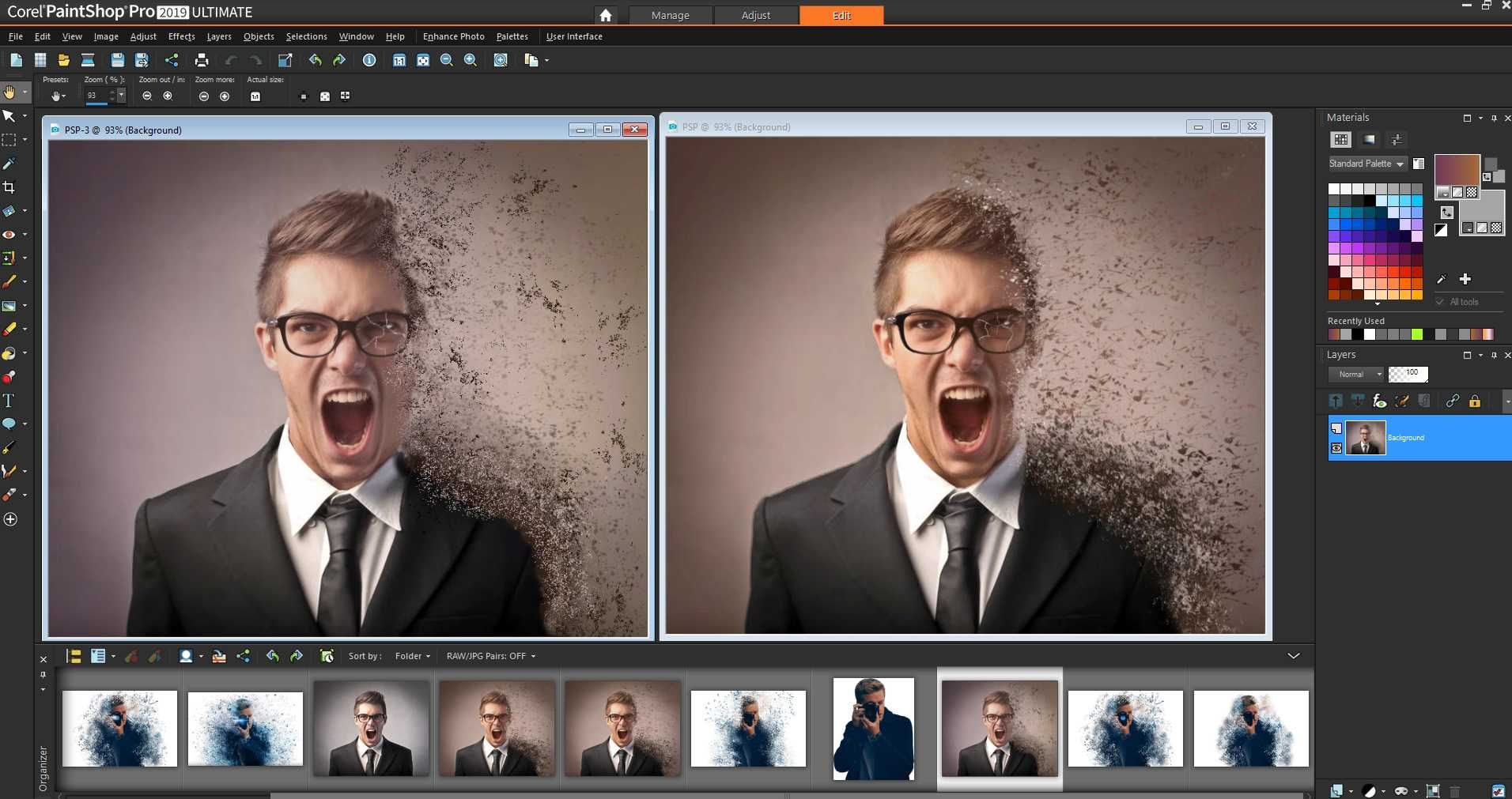 Photoshop – stejné funkce, ale složitější?
https://www.fotoaparat.cz/clanek/tisk/940/
https://www.dtest.cz/clanek-6078/bezplatne-programy-na-upravu-fotek
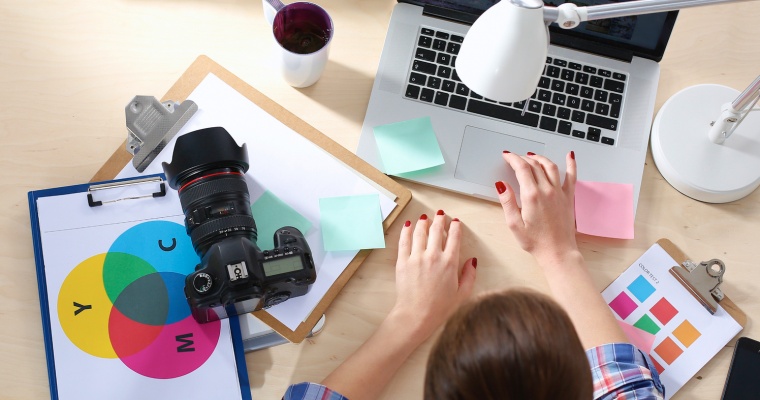 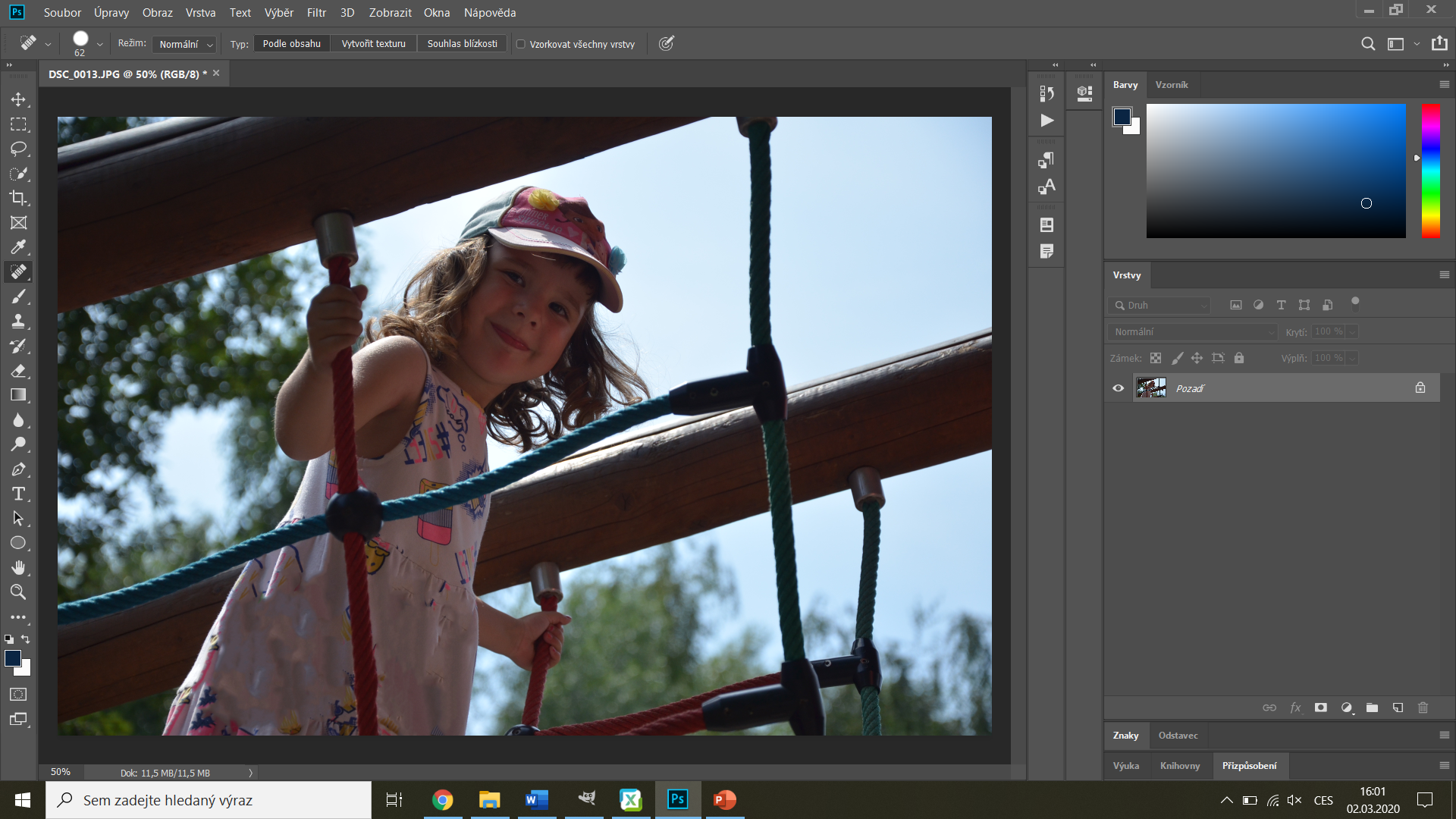 Photoshop - retuš
Vs. Zoner a gimp
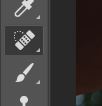 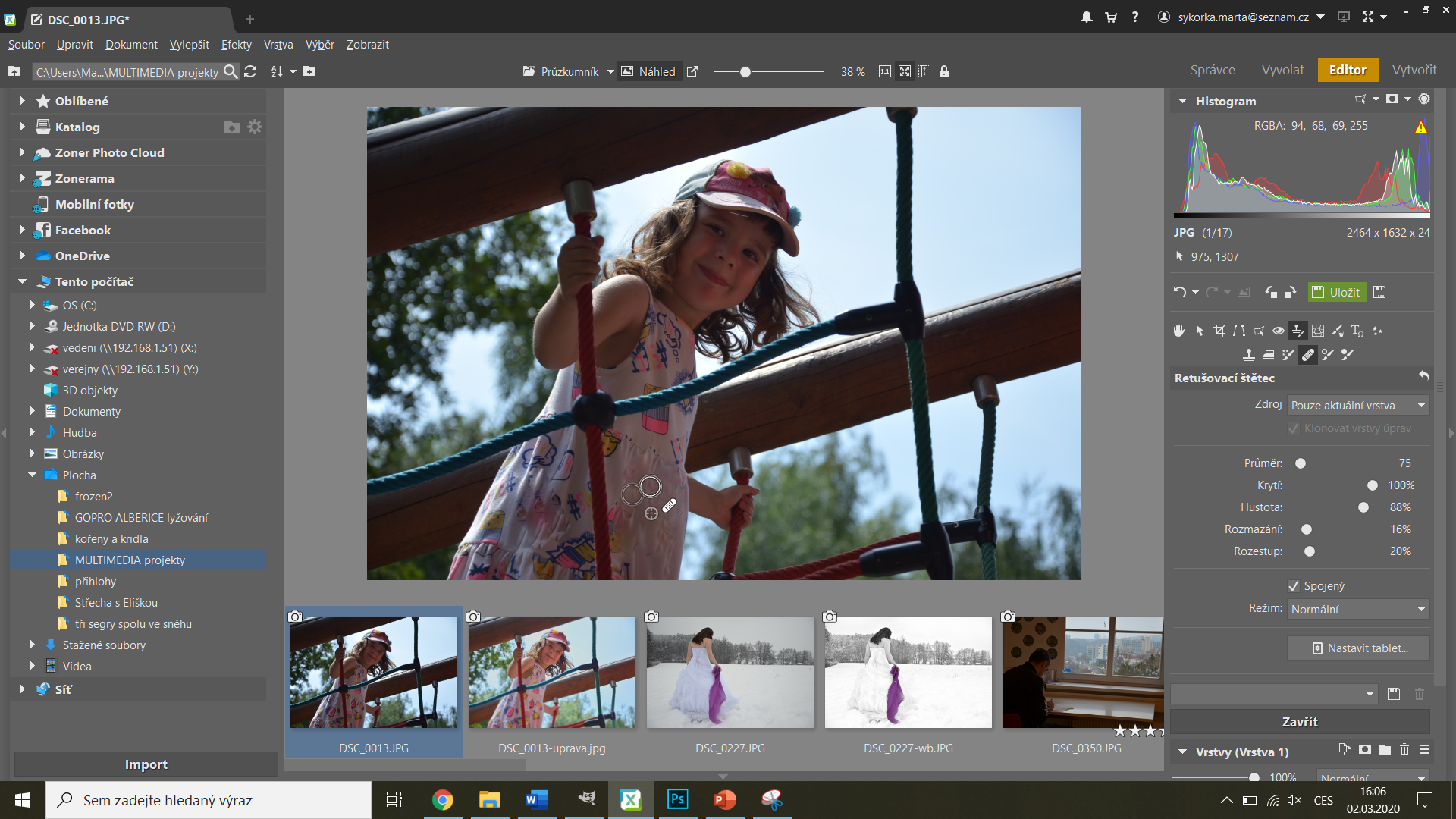 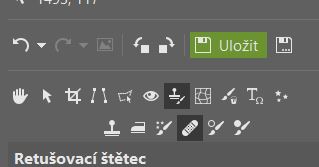 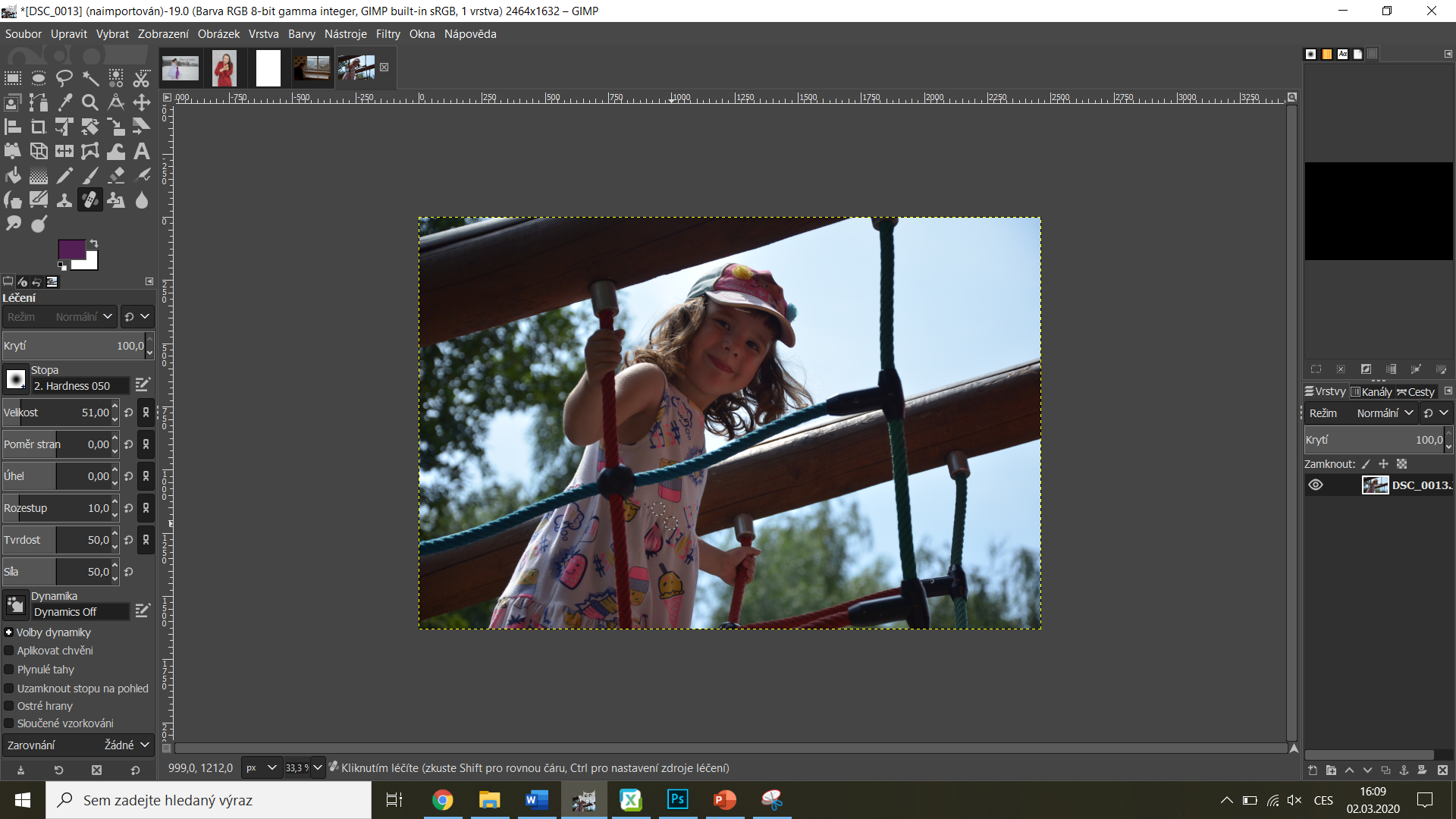 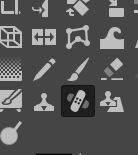 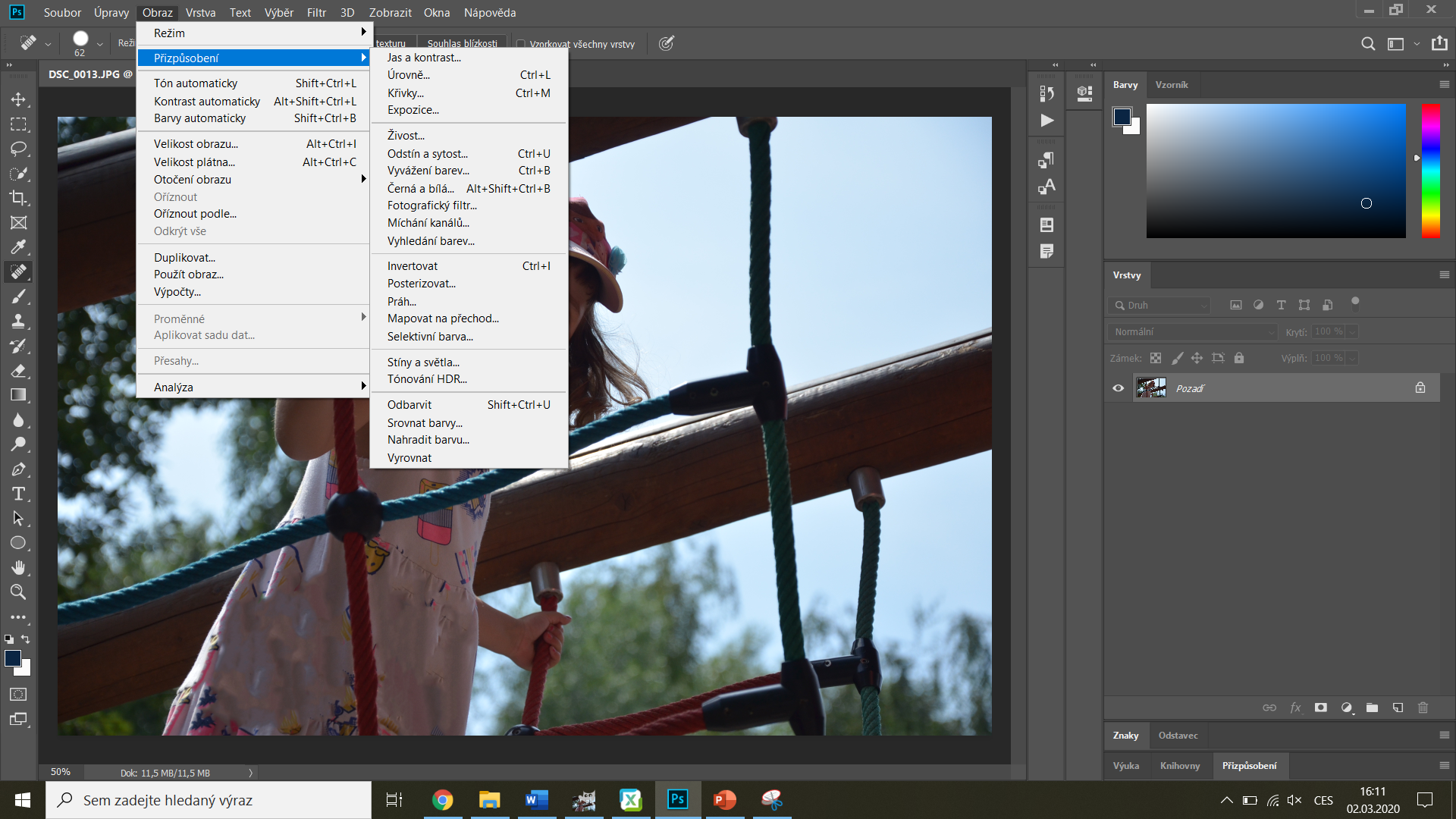 Photoshop - barvy
Vs. Gimp a zoner
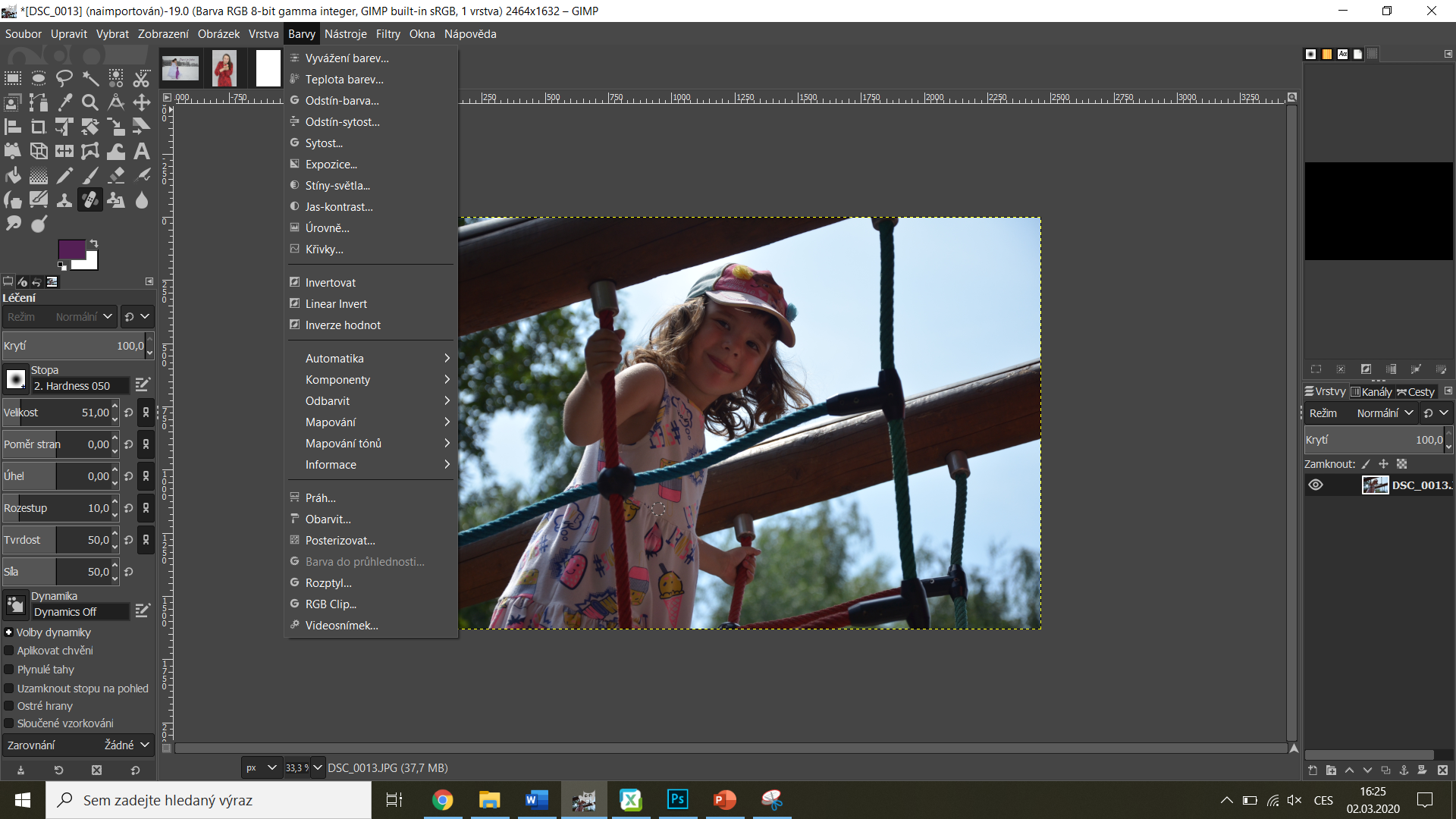 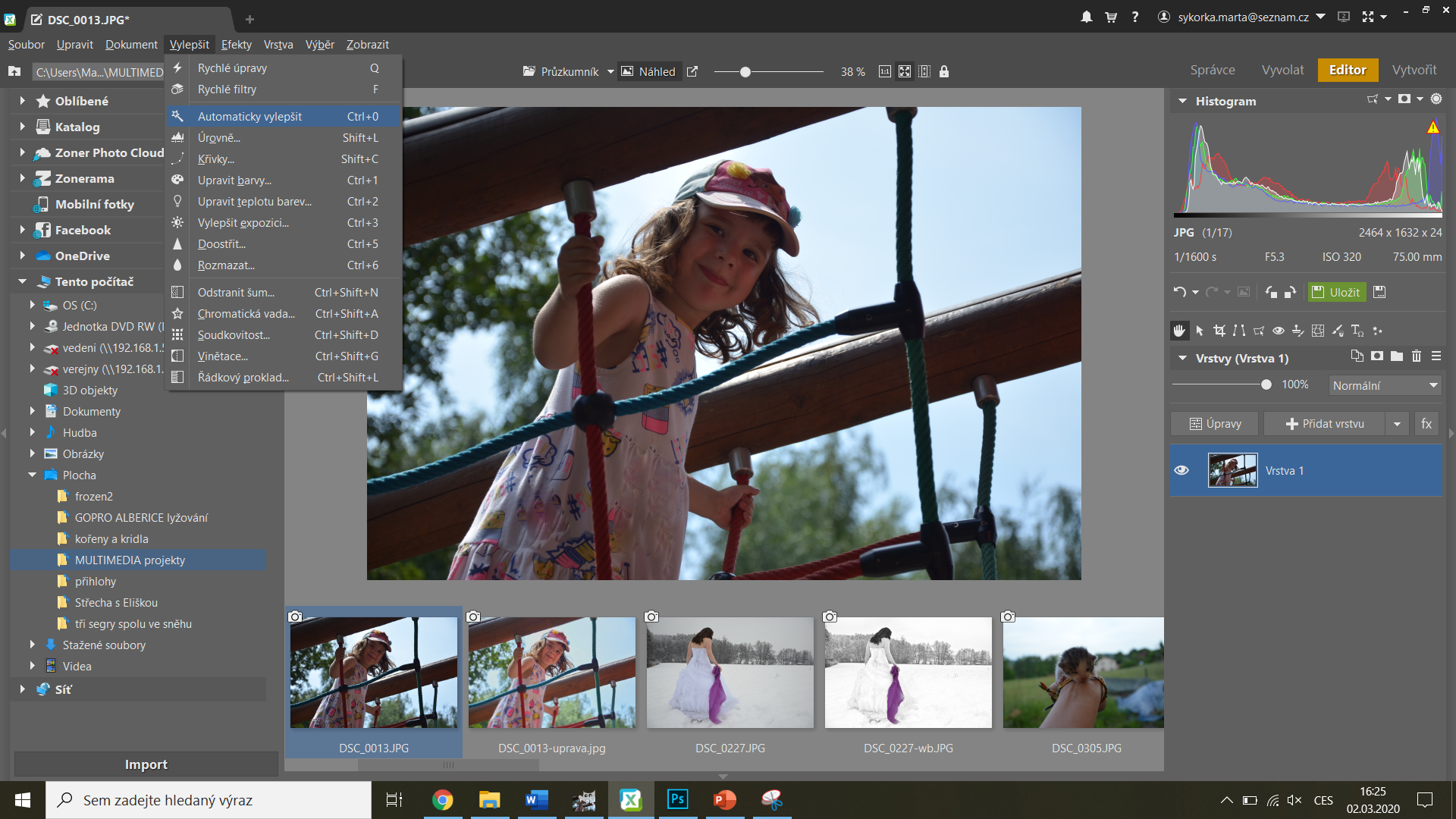 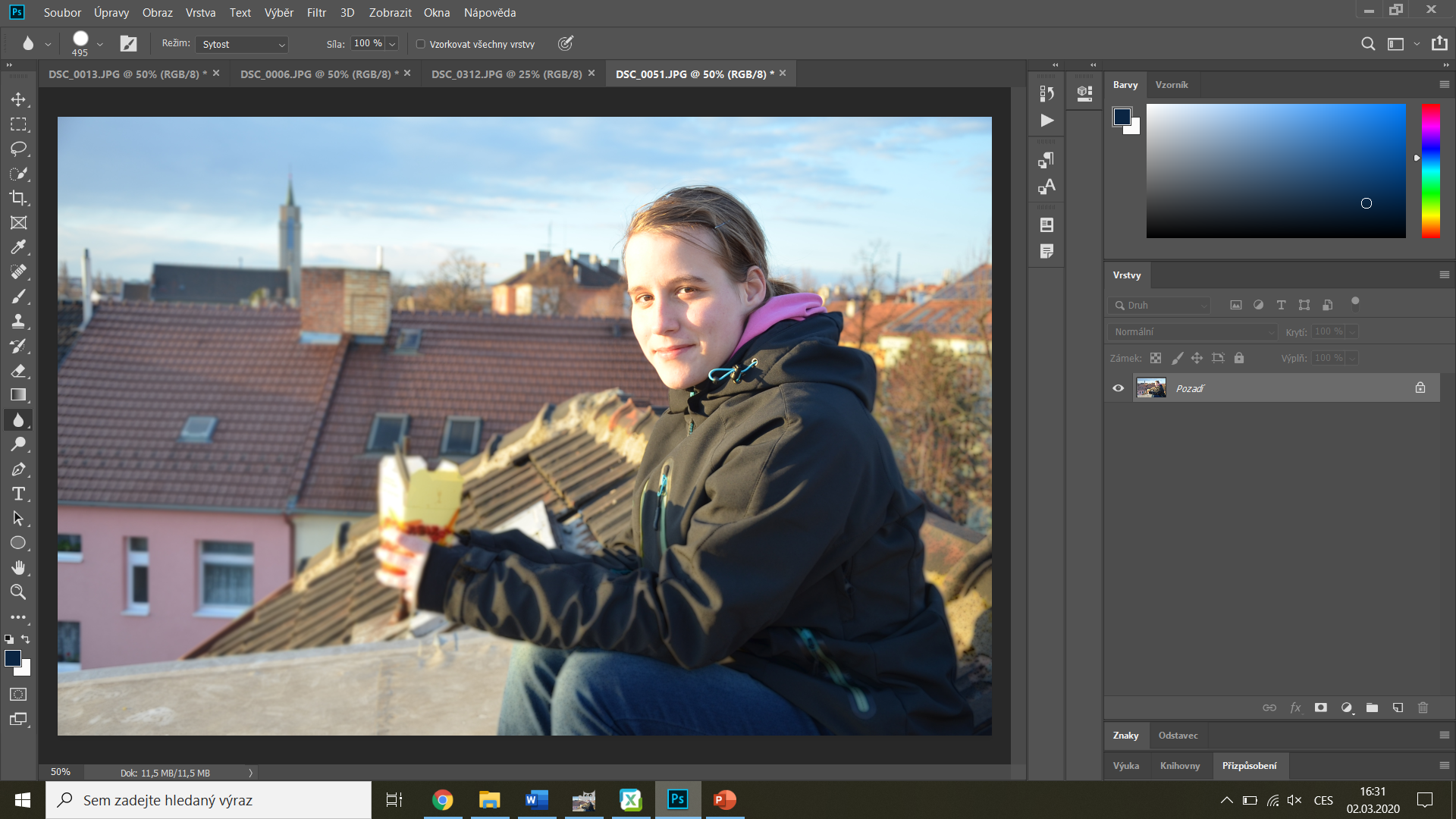 Photoshop -rozostření
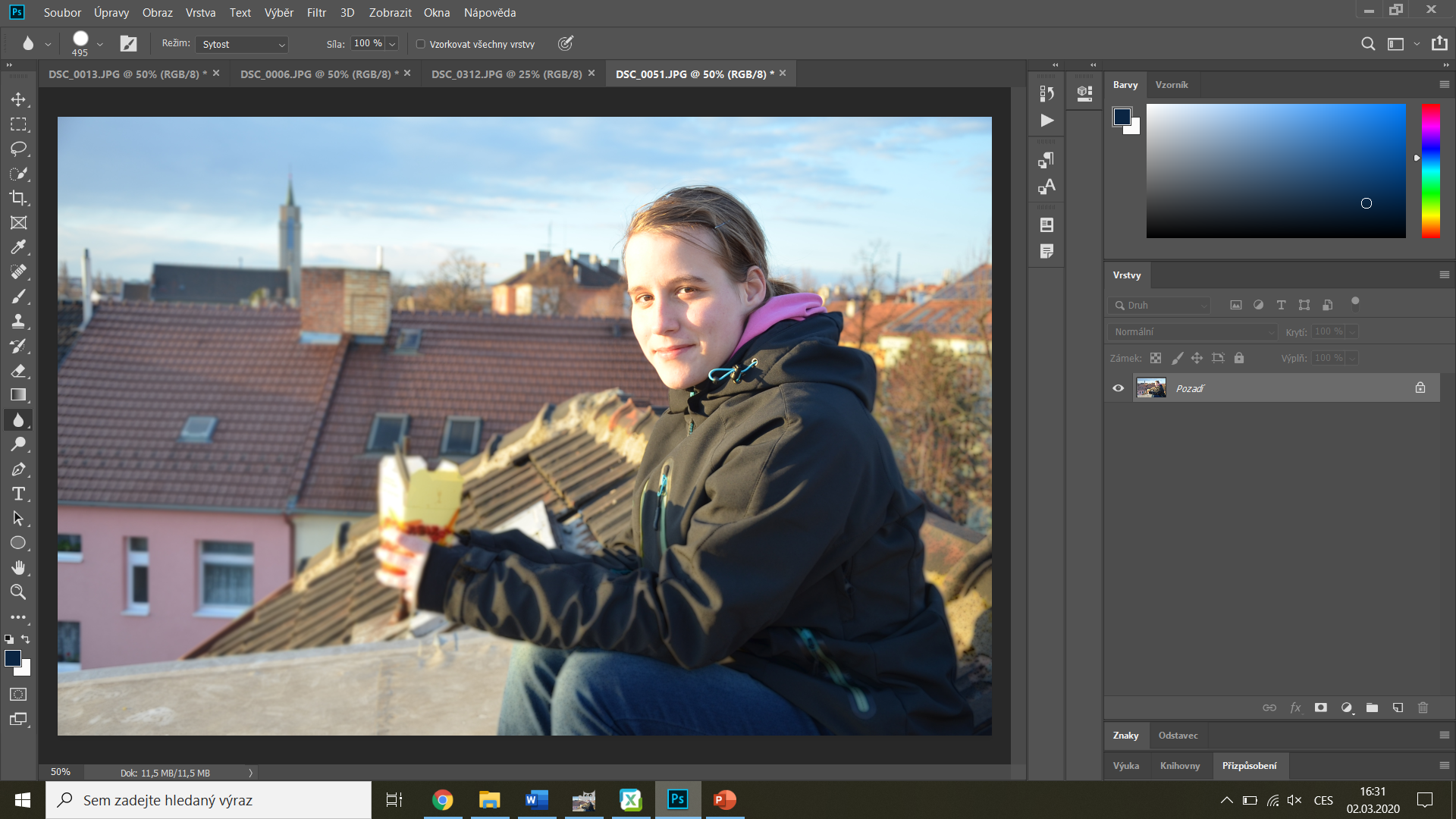 Vs. Zoner a gimp
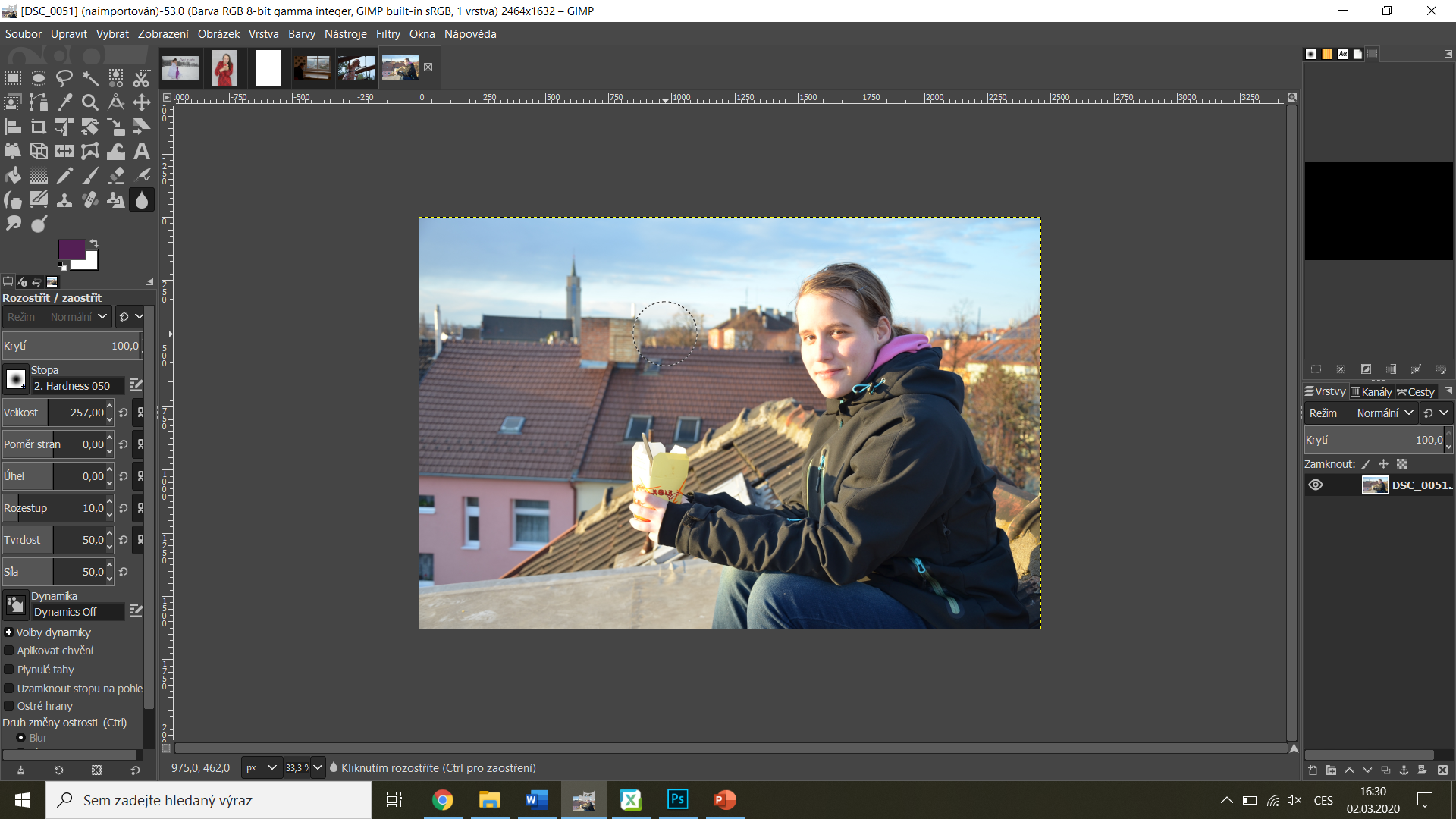 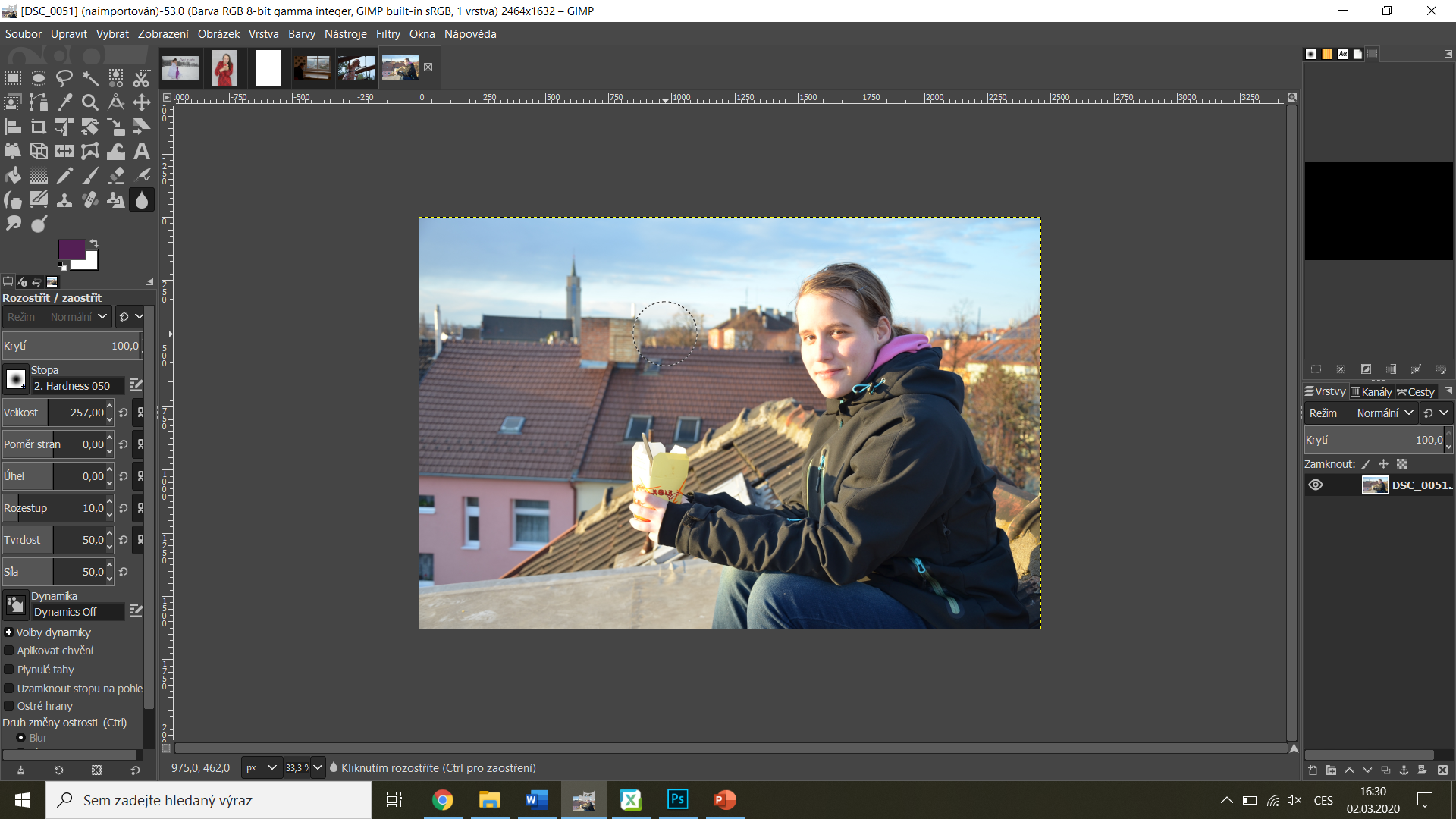 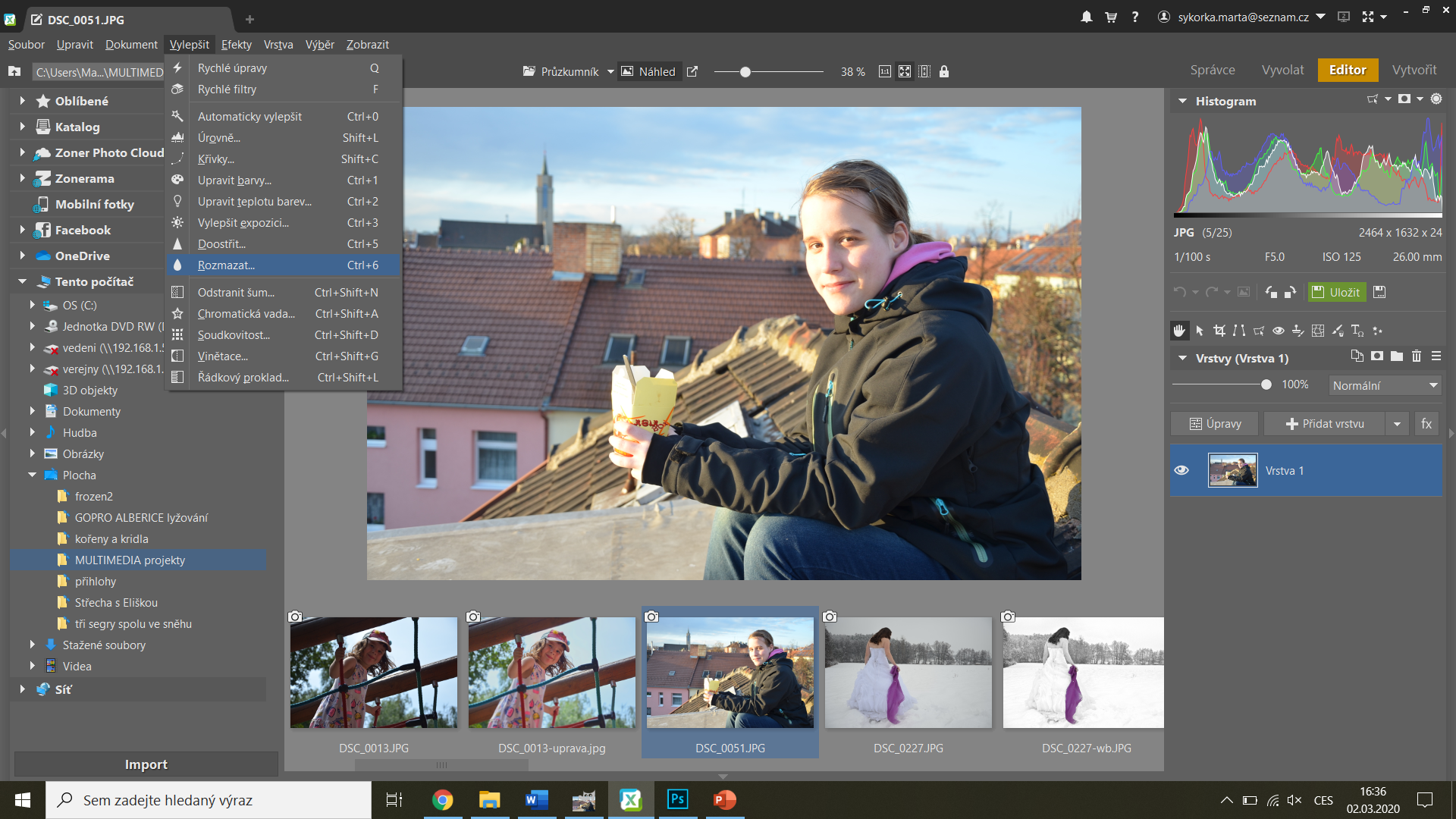 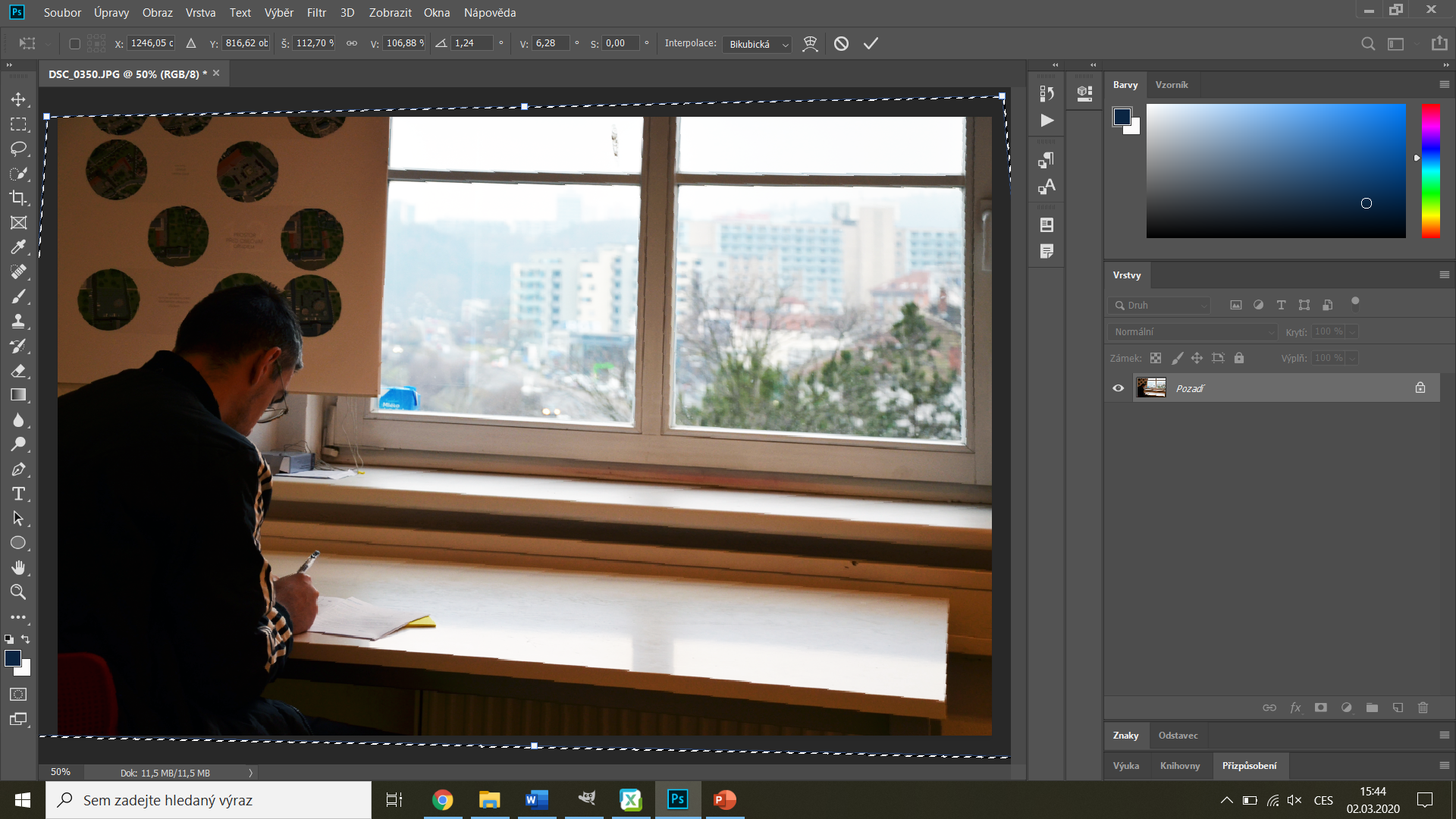 Photoshop - transformace
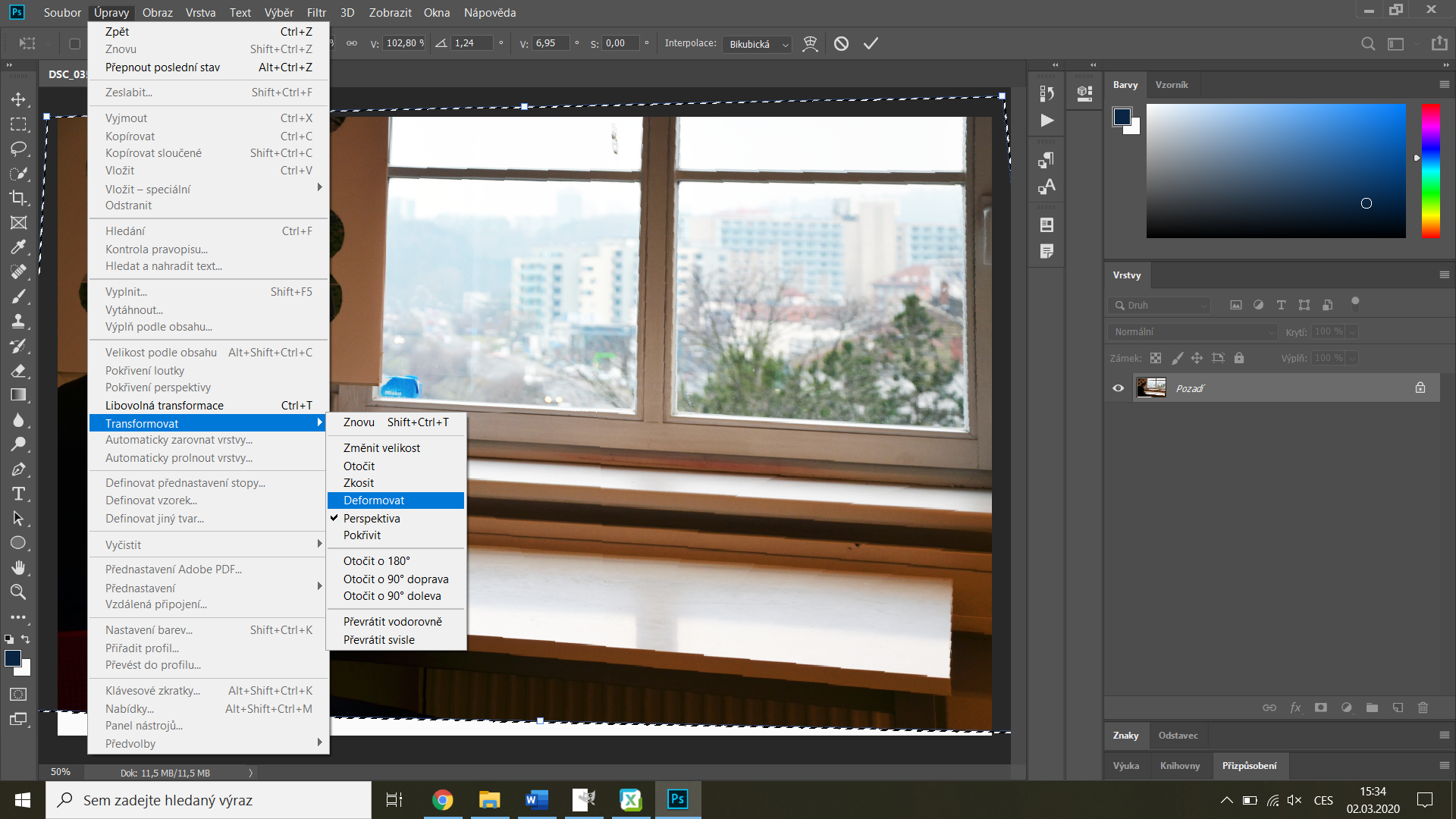 Photoshop – srovnání – „stejné ikonky“
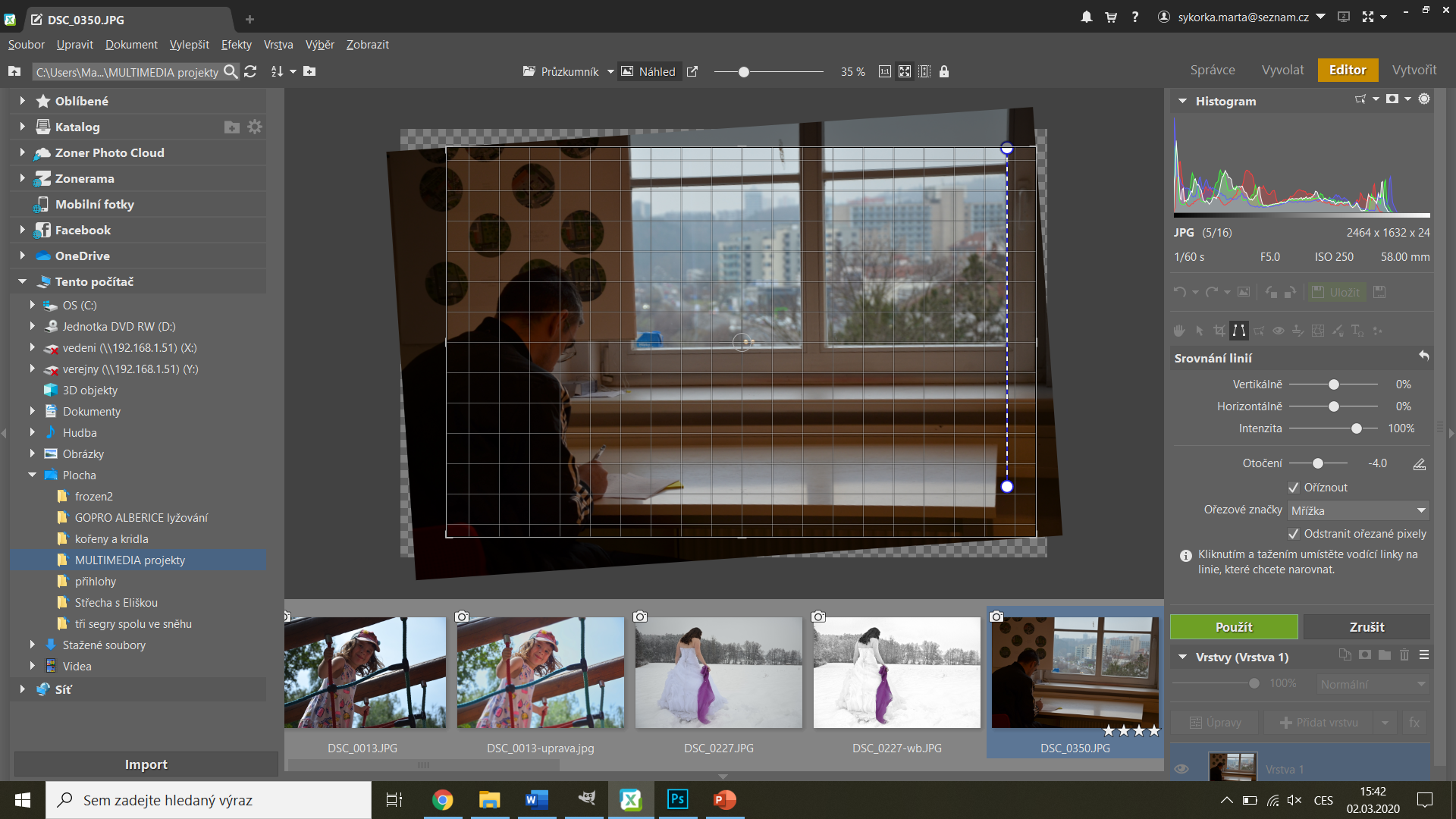 Zoner
Zoner
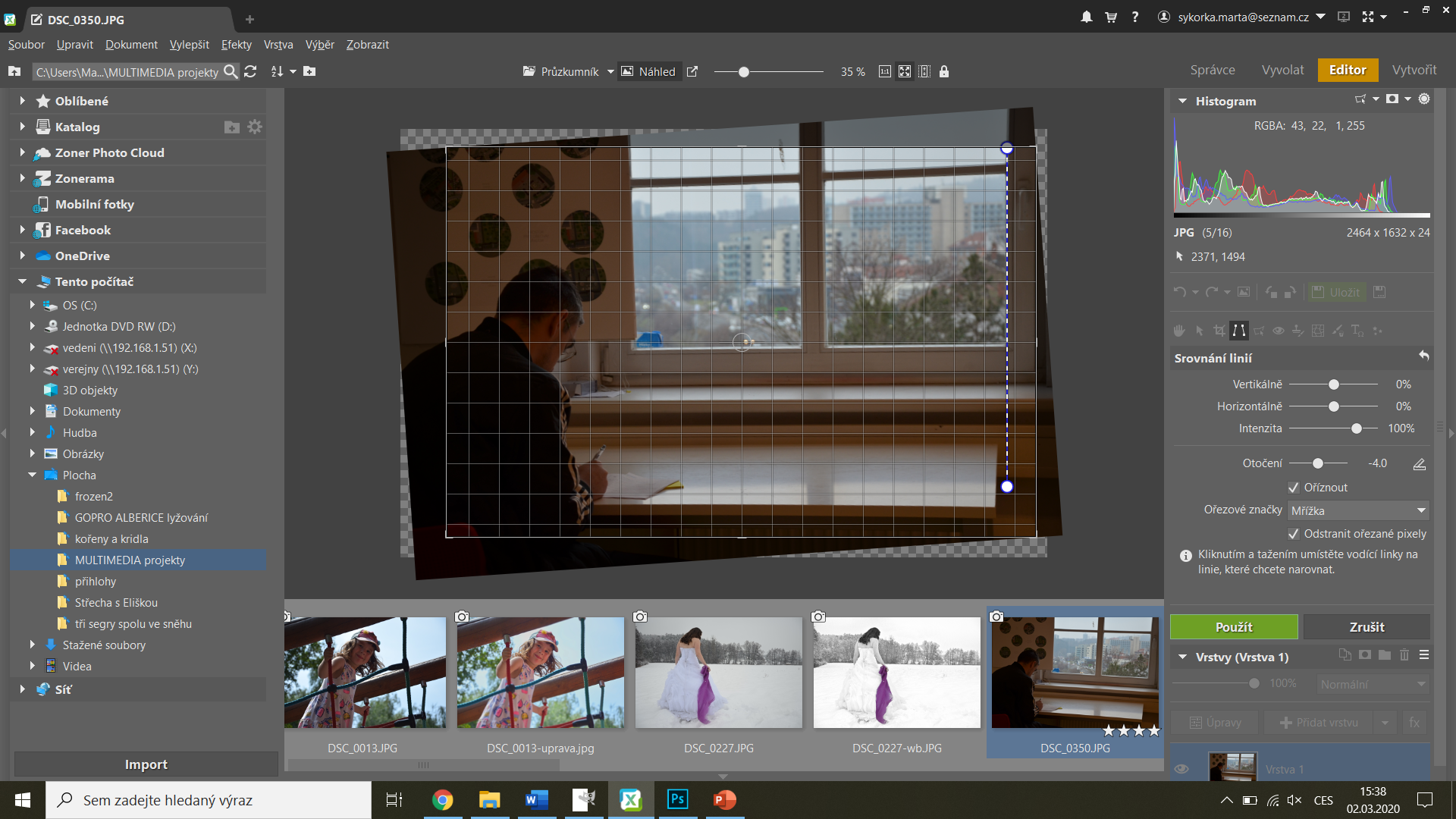 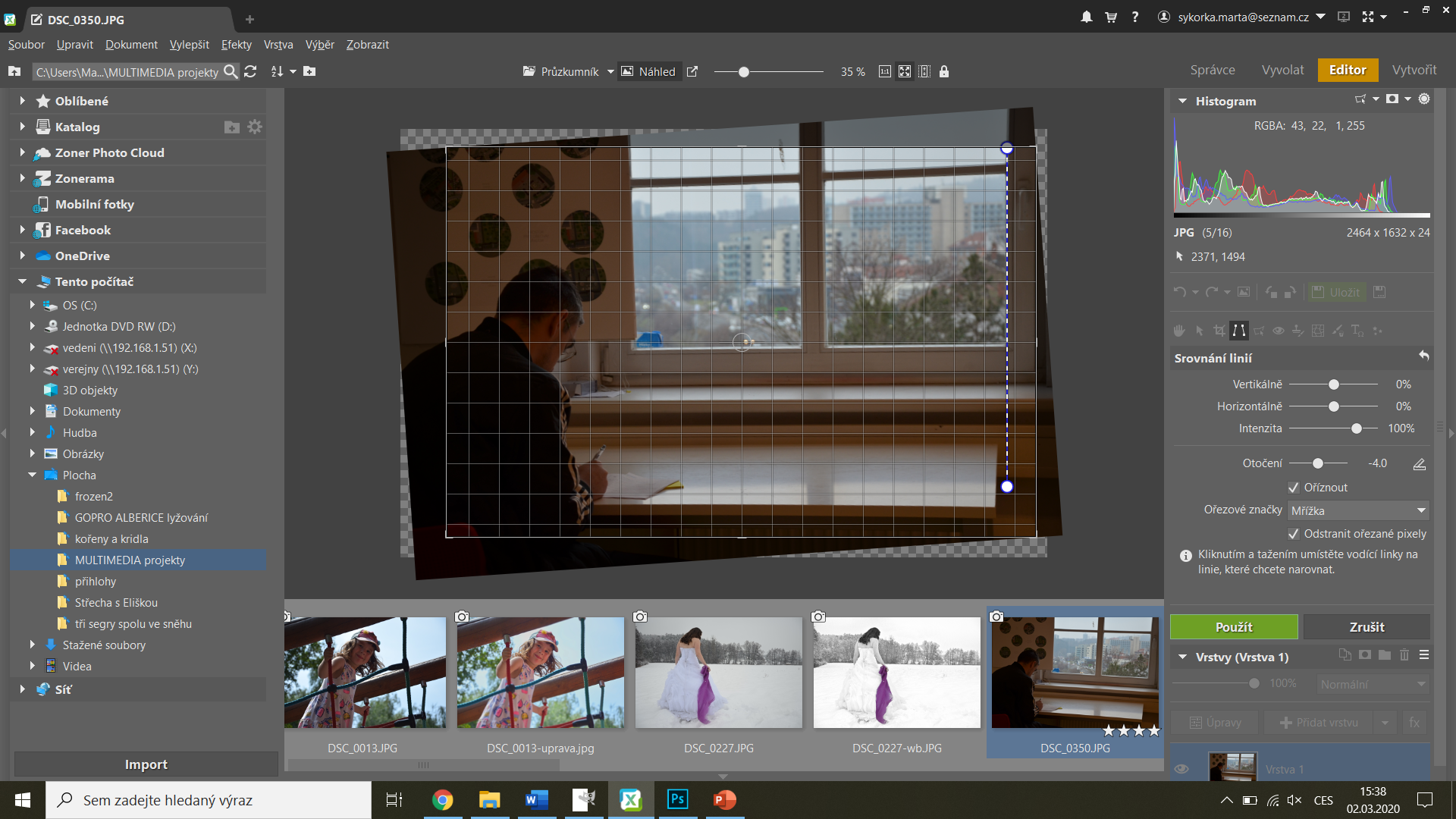 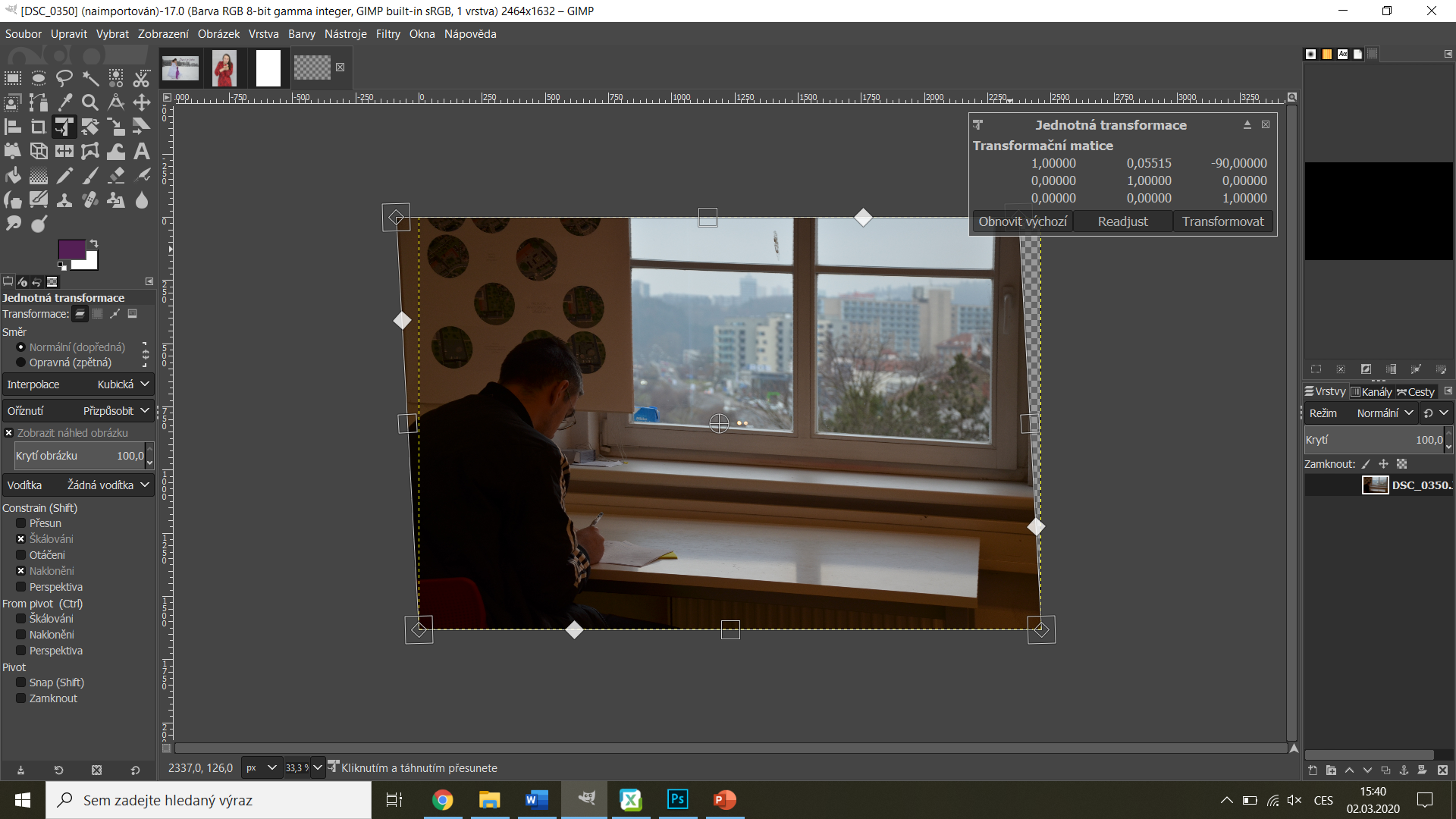 GIMP
gimp
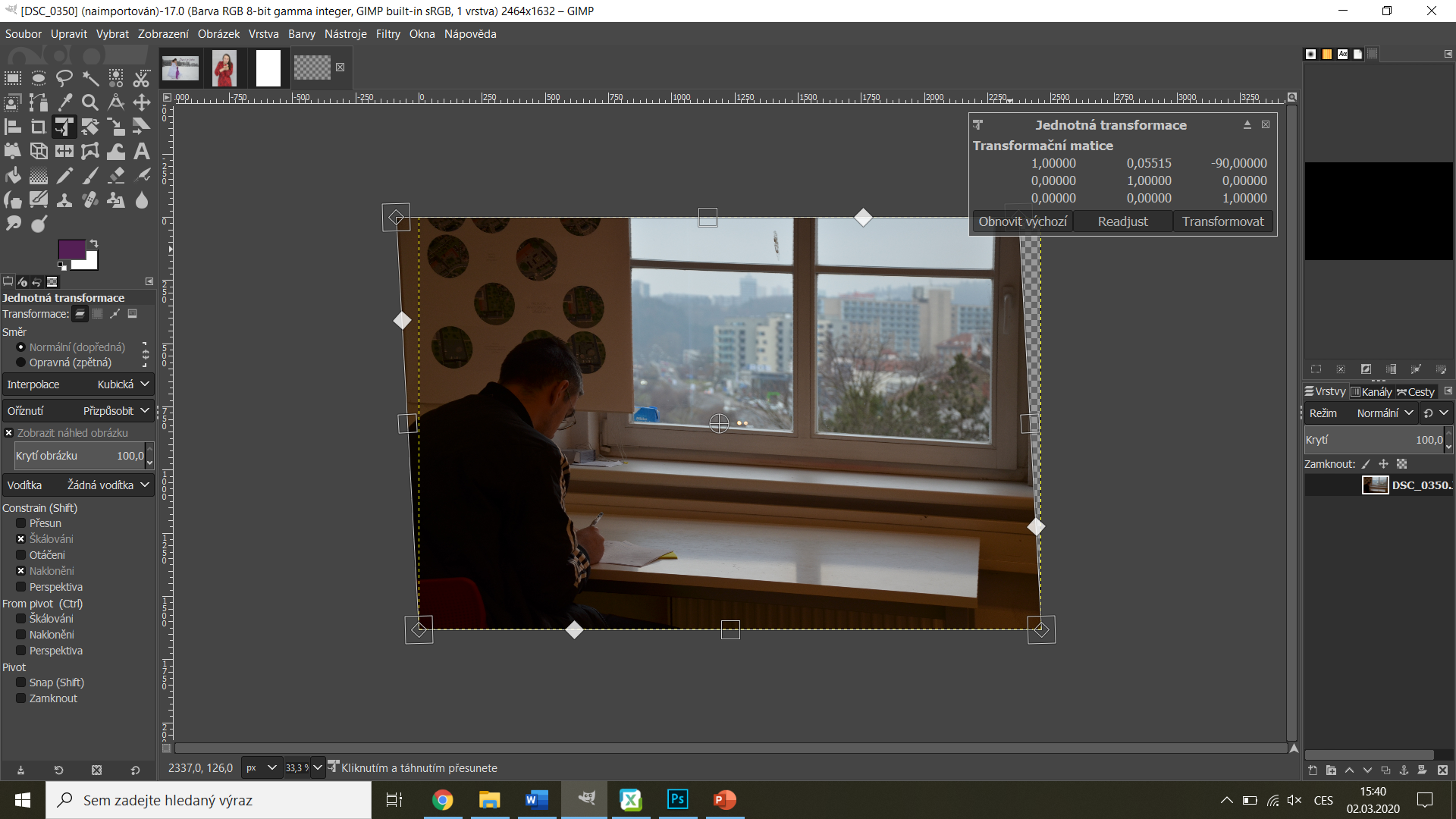 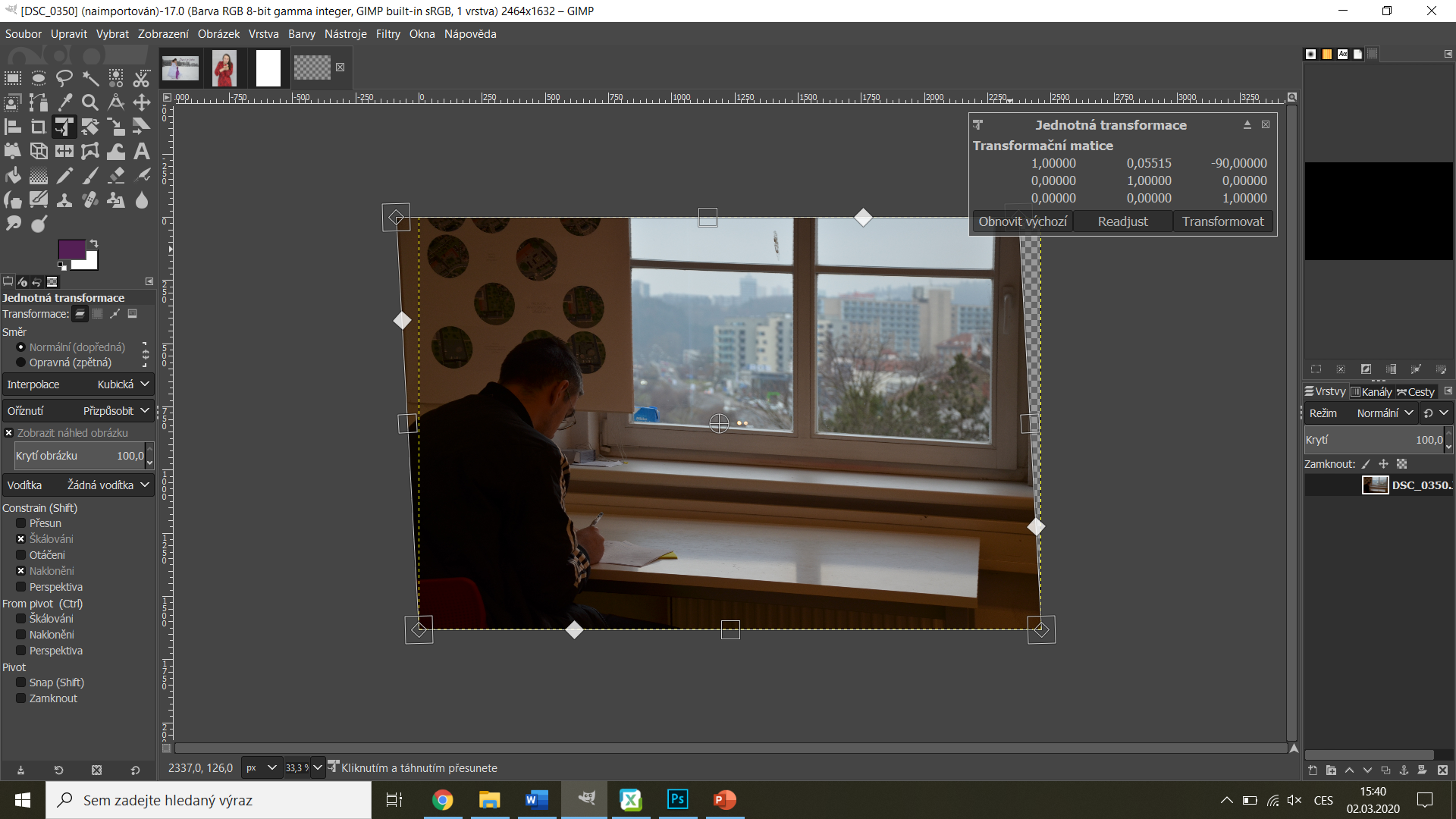 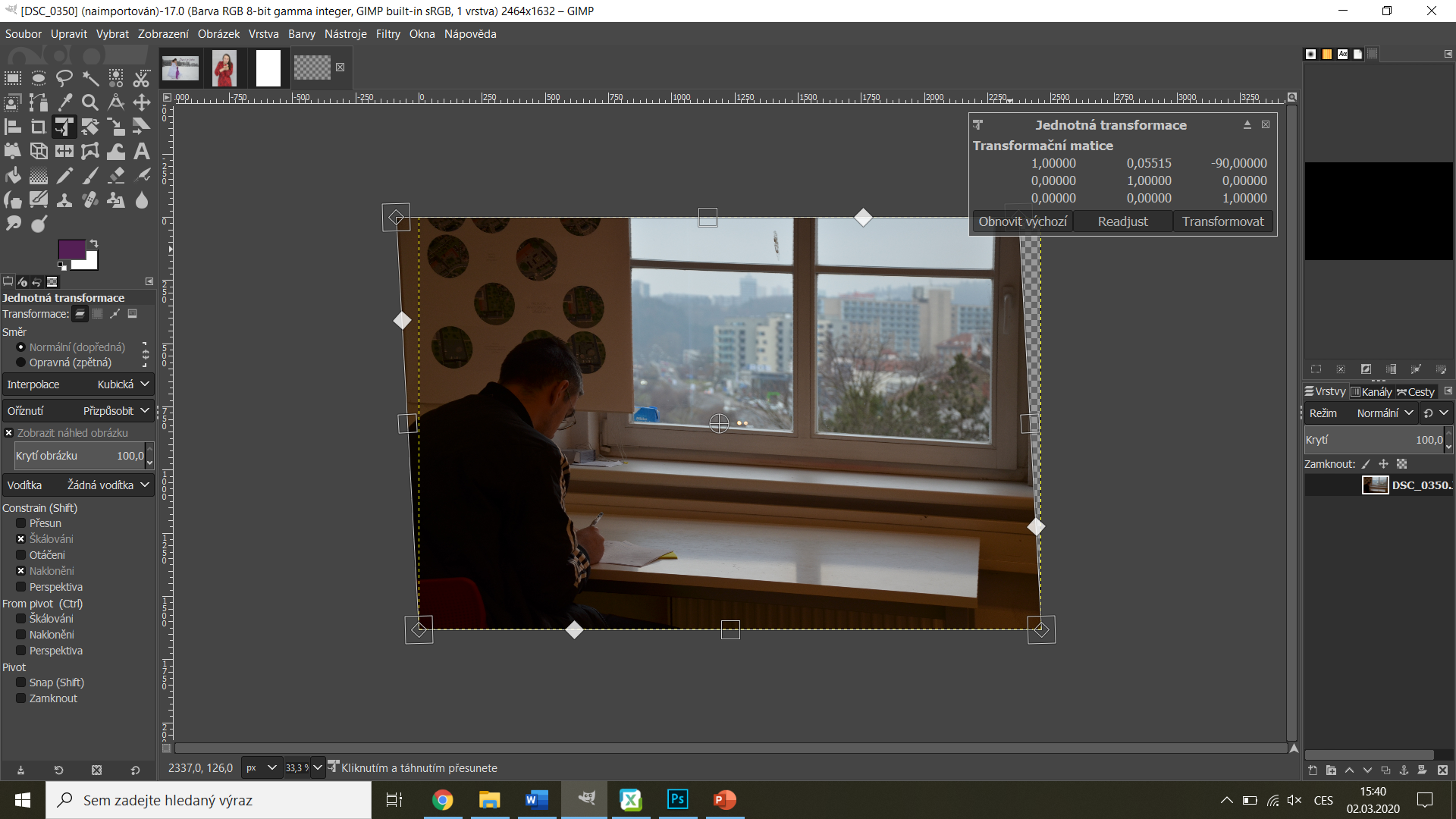 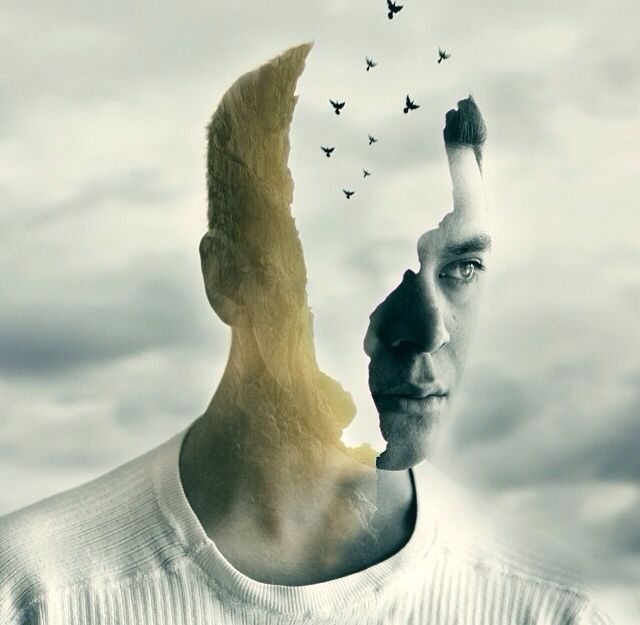 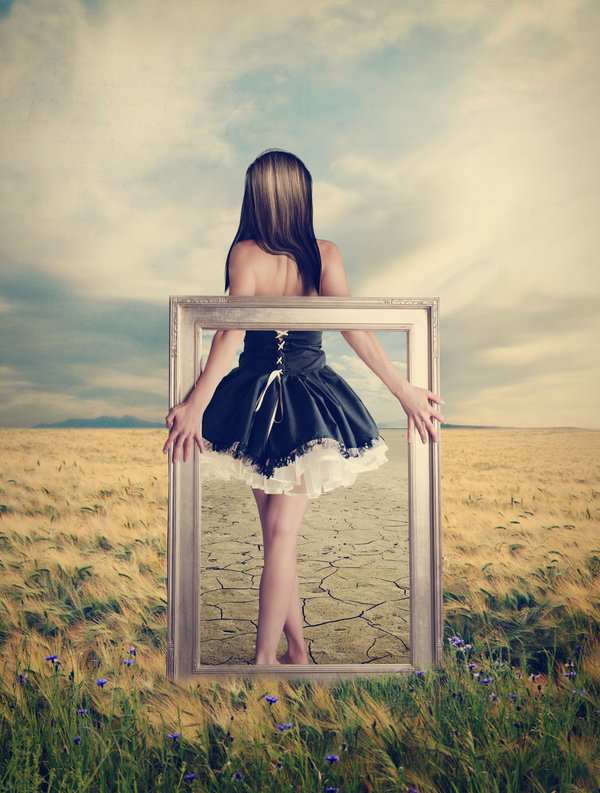 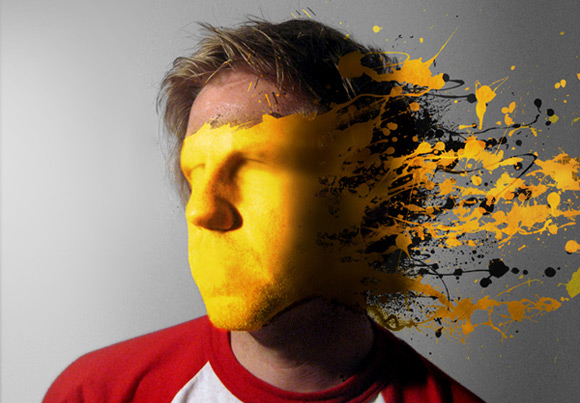 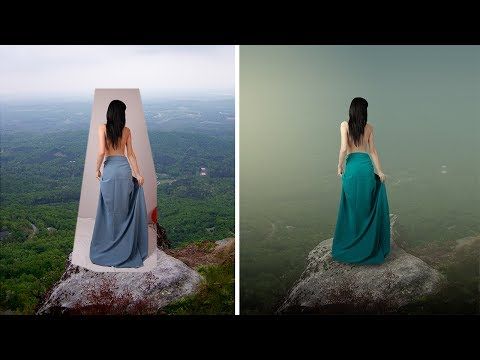 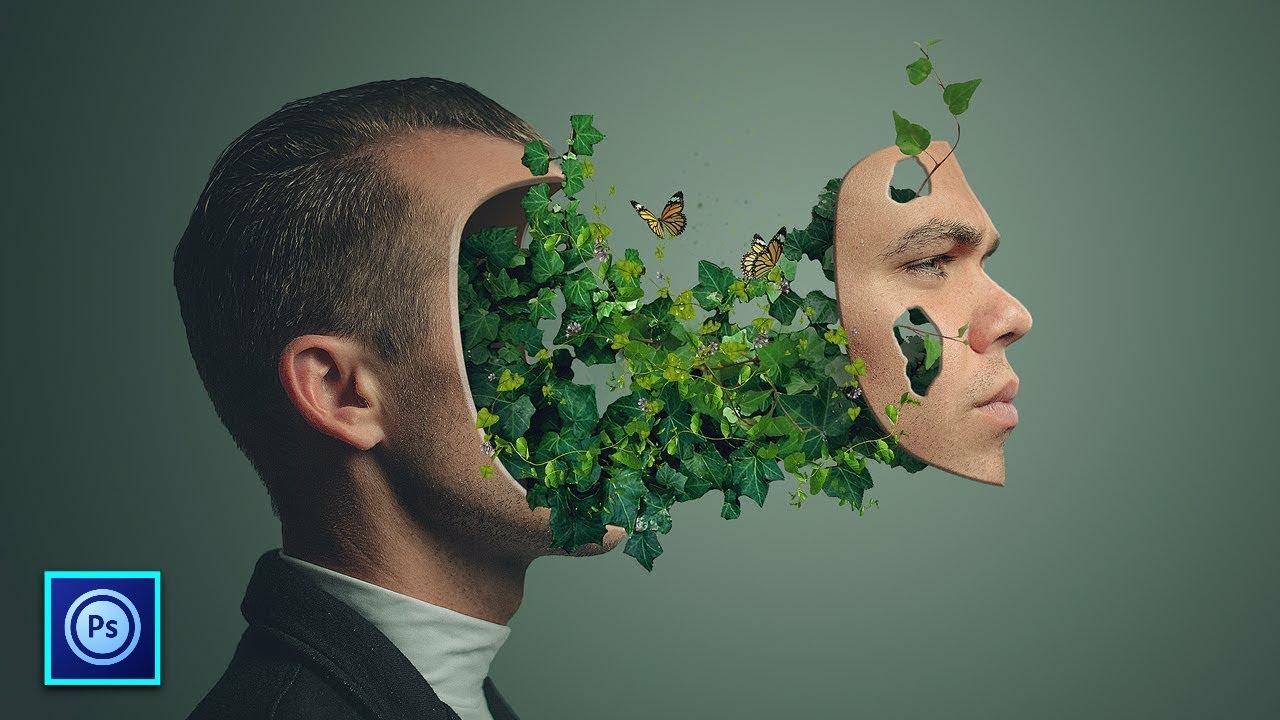 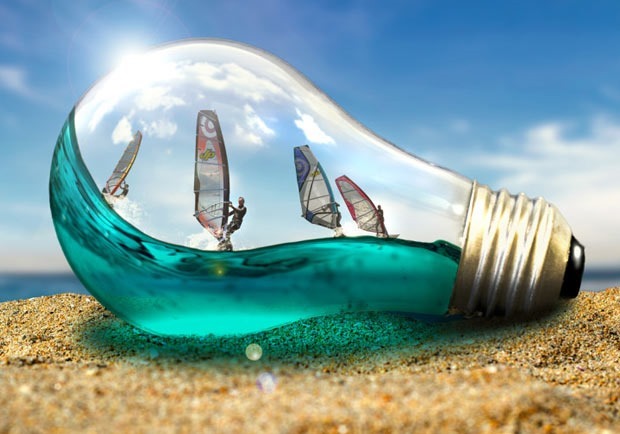 Děkuji za pozornost